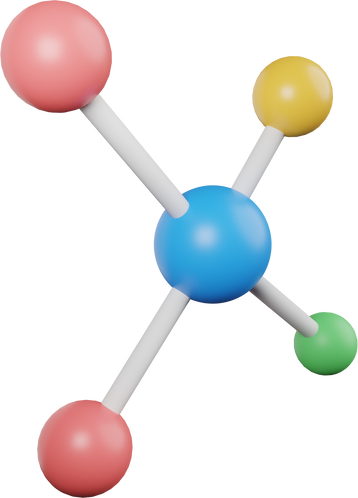 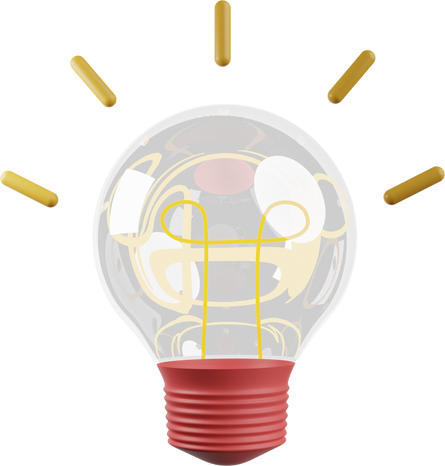 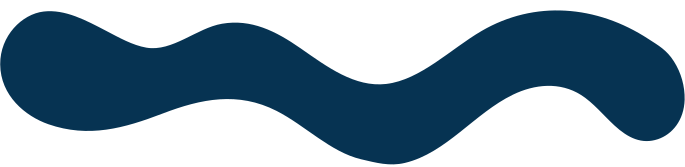 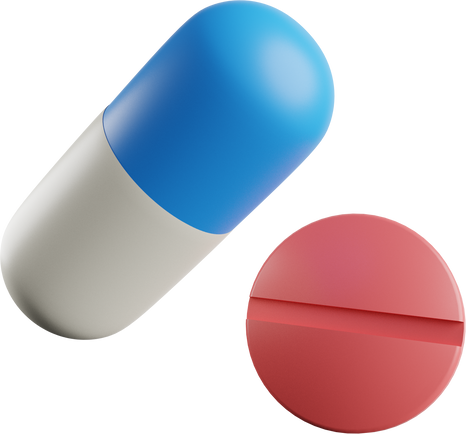 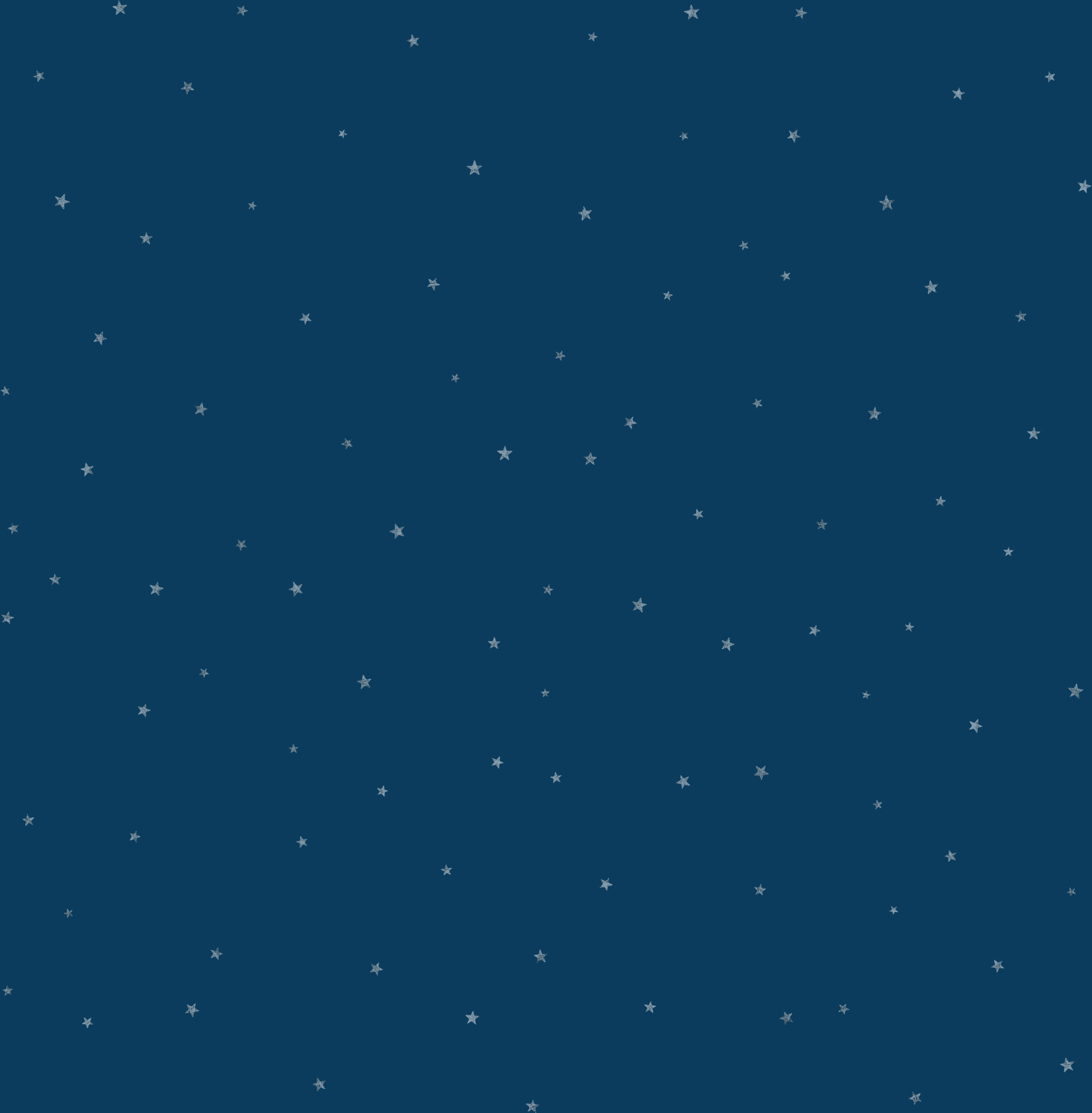 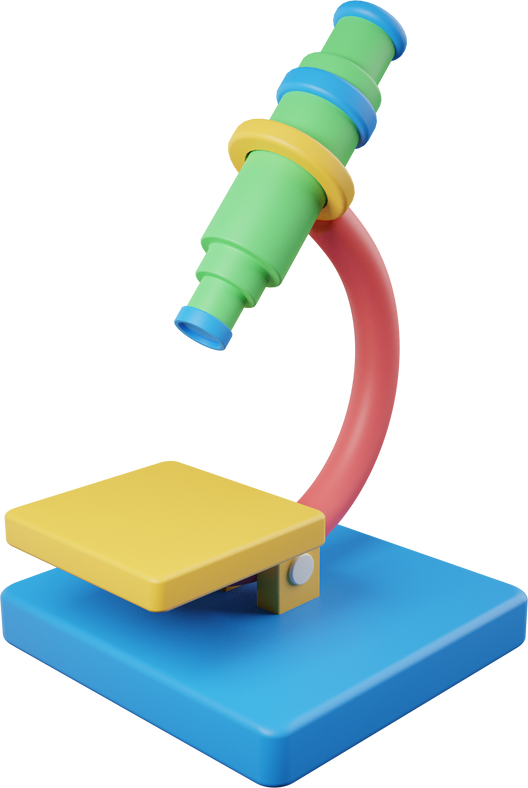 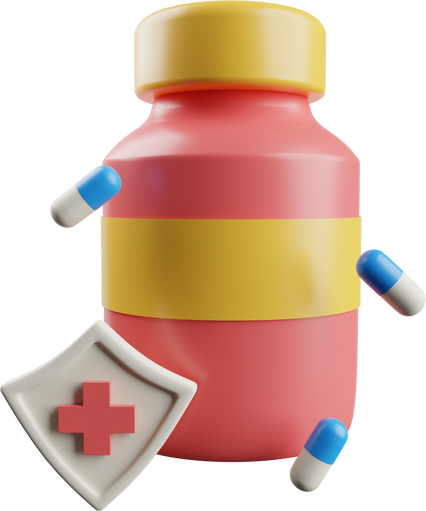 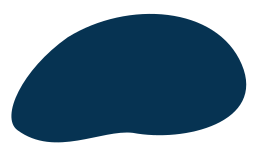 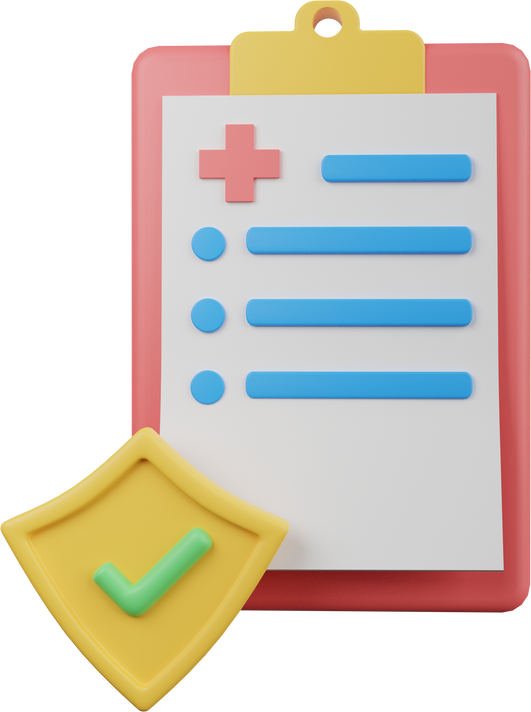 CHÀO MỪNG CÁC EM ĐẾN VỚI BÀI HỌC MỚI
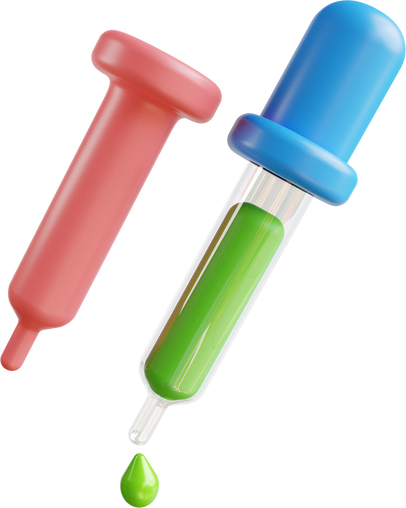 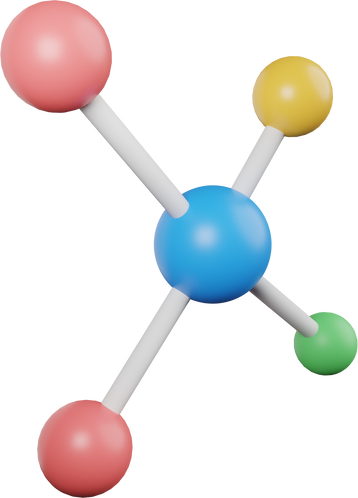 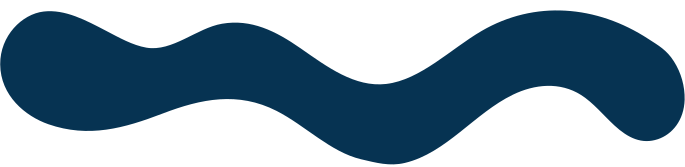 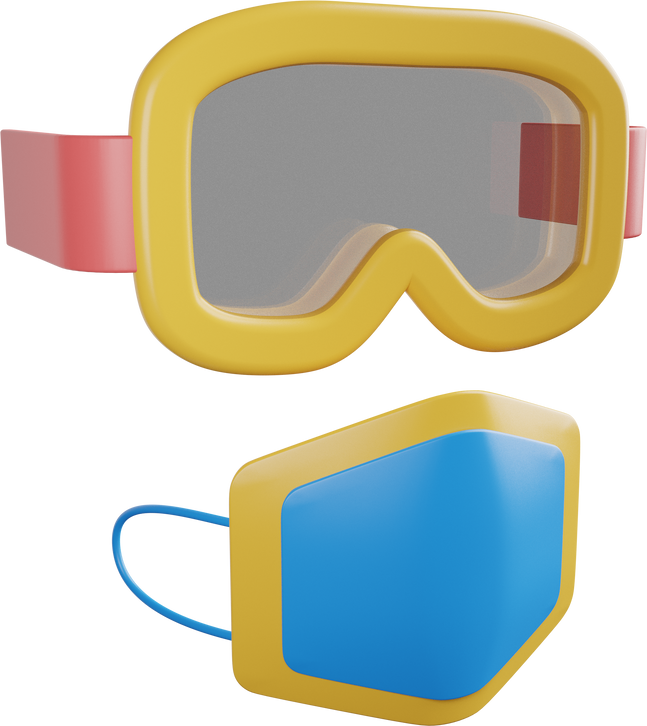 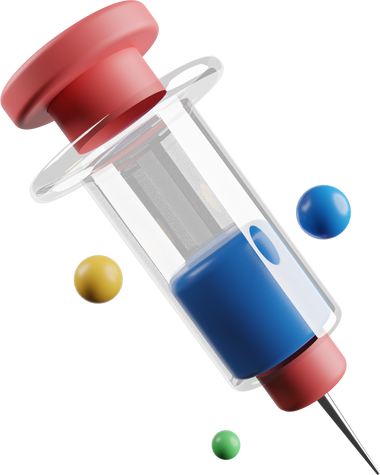 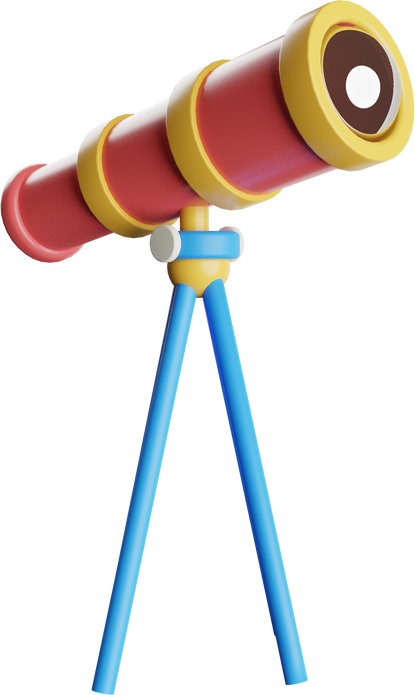 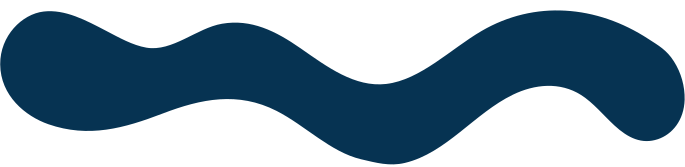 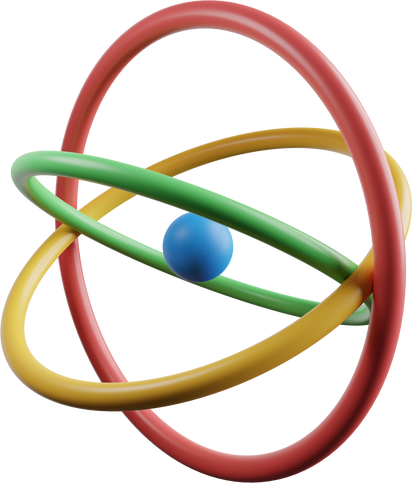 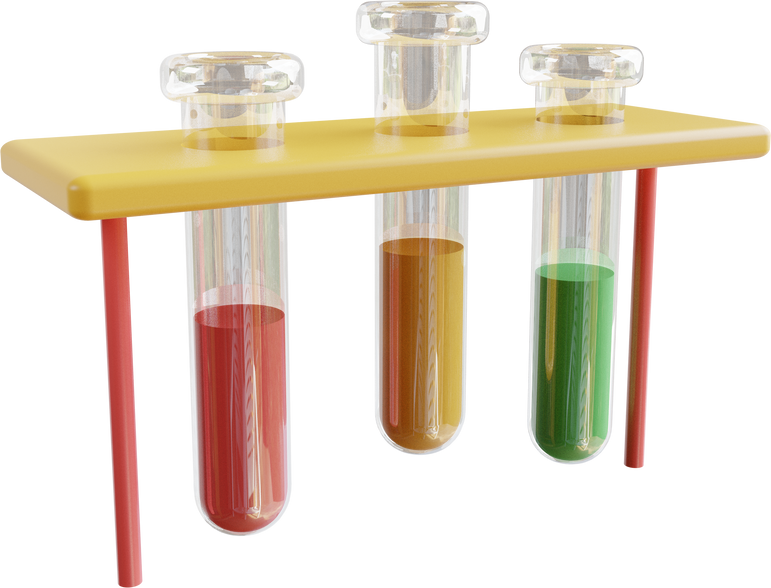 KHỞI ĐỘNG
Trong các phản ứng hóa học, có một loại phản ứng trong đó các chất sản phẩm có khả năng phản ứng để tạo thành các chất đầu  Phản ứng xảy ra không hoàn toàn và thường có hiệu suất không cao. 
Phản ứng tổng hợp ammonia từ nitrogen và hydrogen thuộc loại phản ứng này.
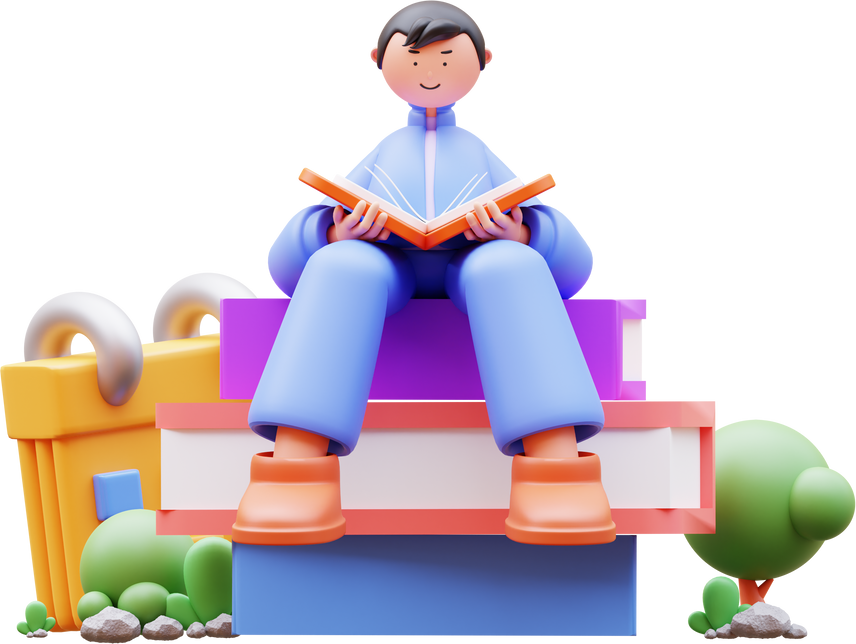 KHỞI ĐỘNG
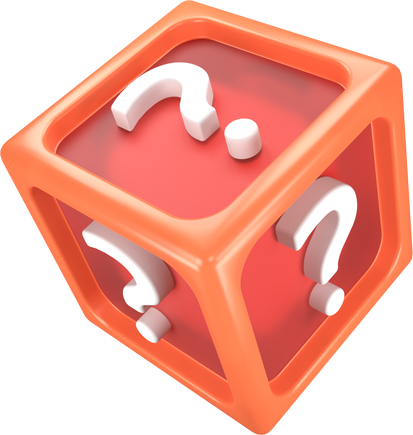 Các phản ứng này được gọi là phản ứng gì?
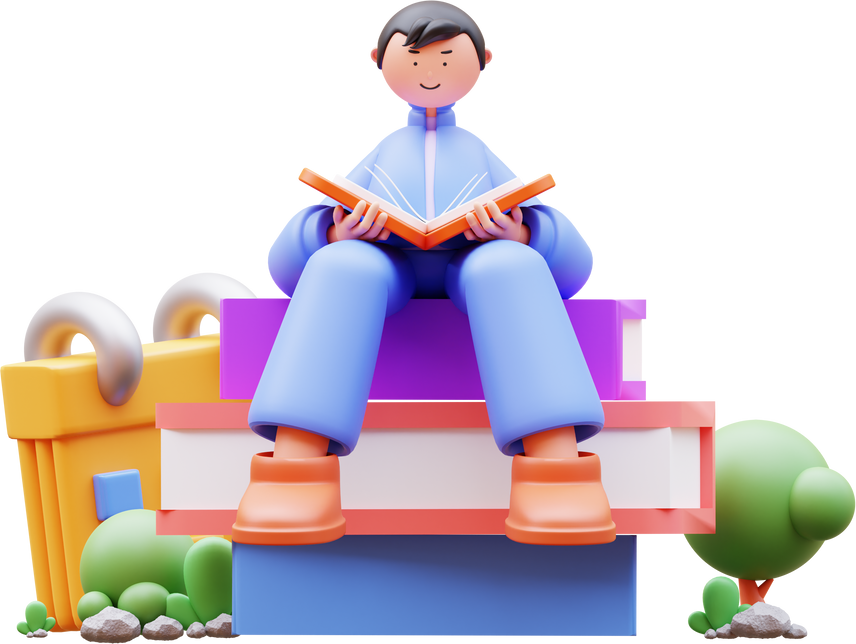 Để tăng hiệu suất, cần điều chỉnh những điều kiện phản ứng như nhiệt độ, áp suất, nồng độ,… như thế nào?
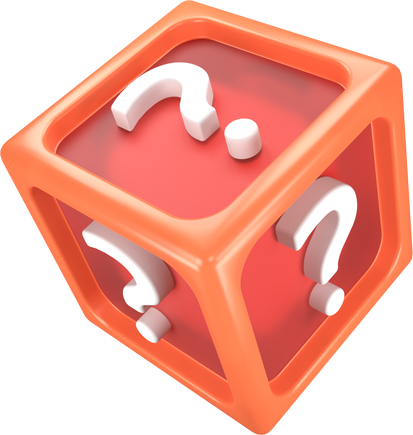 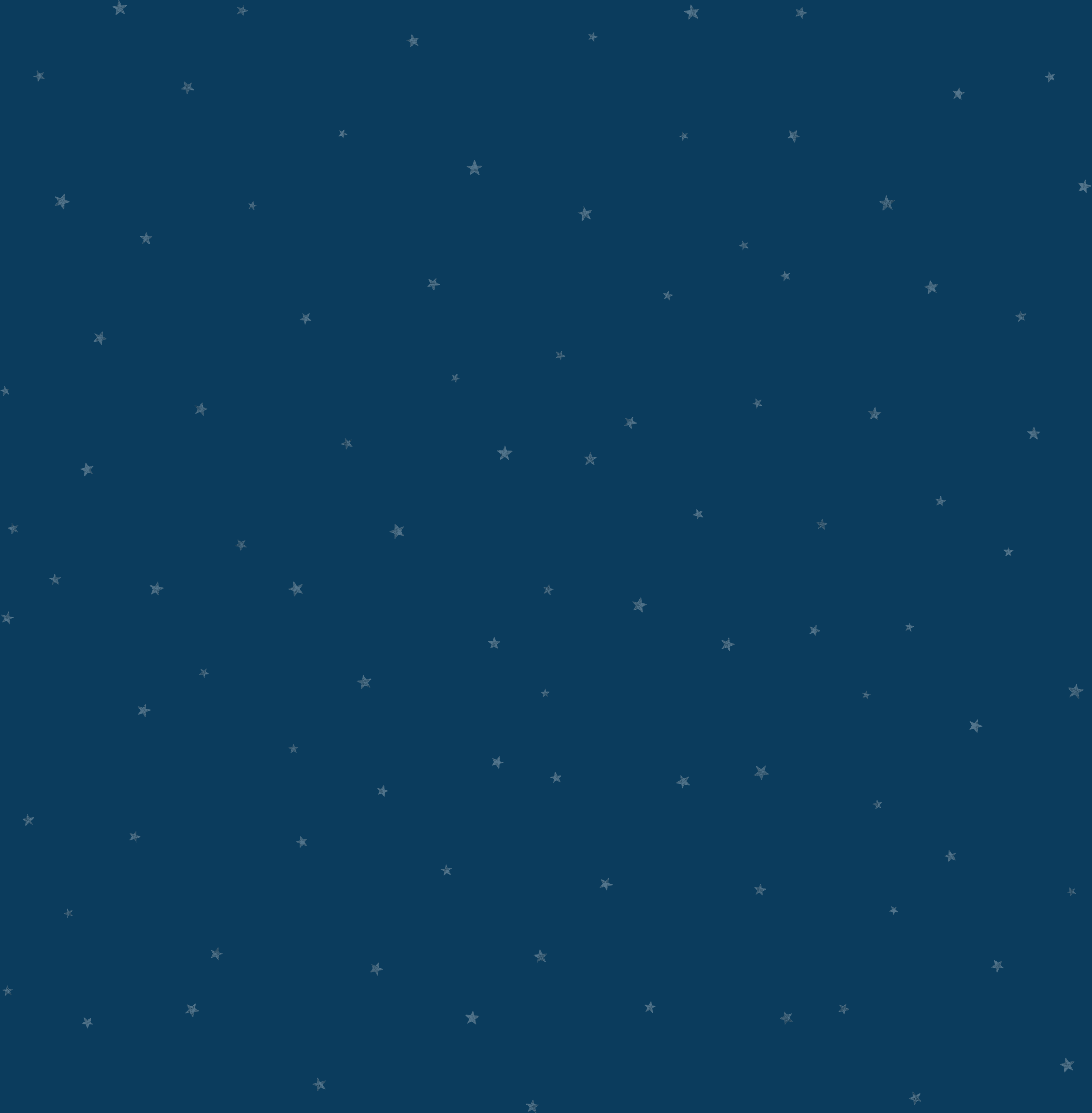 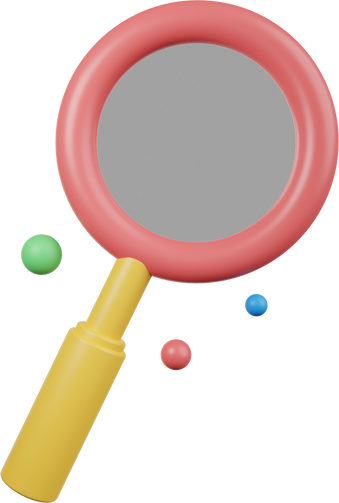 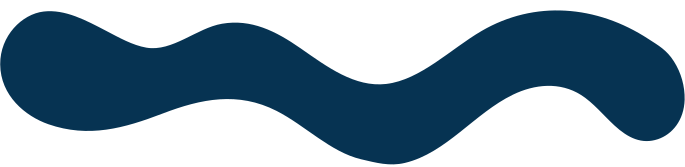 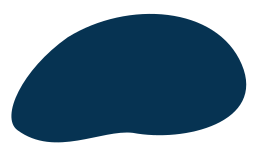 CHƯƠNG I. CÂN BẰNG HOÁ HỌC
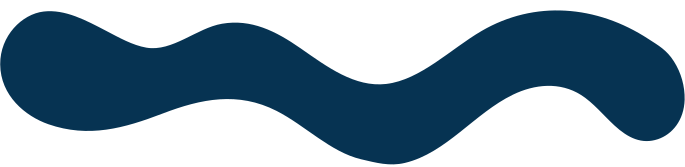 BÀI 1. KHÁI NIỆM VỀ CÂN BẰNG HOÁ HỌC
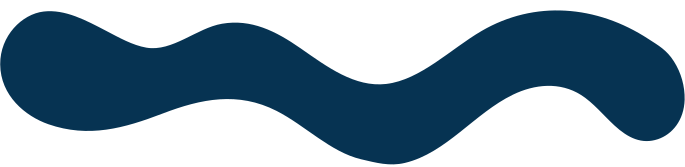 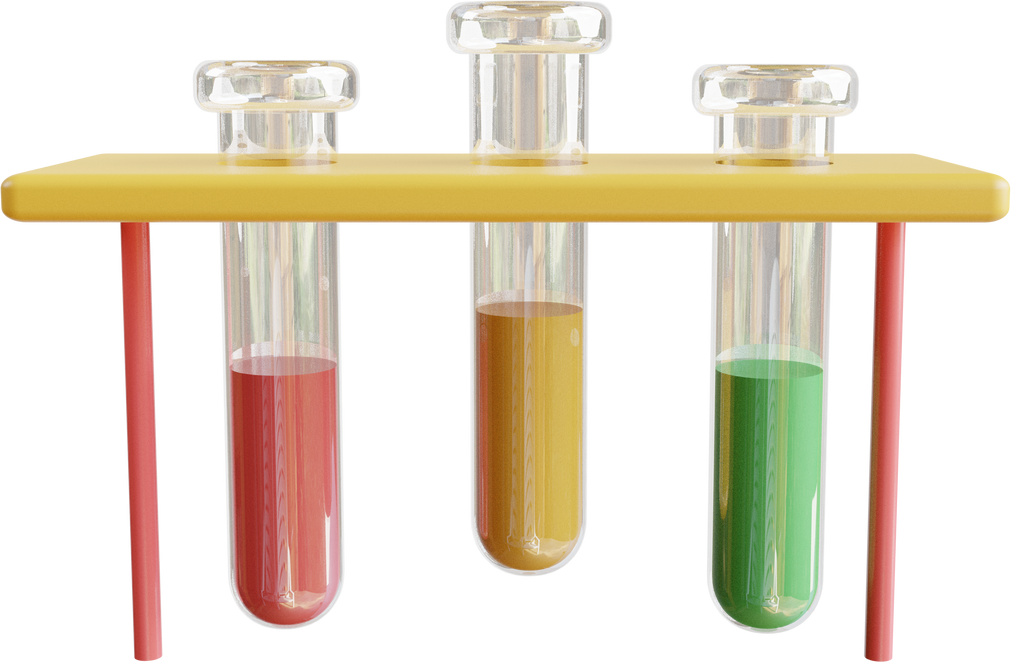 NỘI DUNG BÀI HỌC
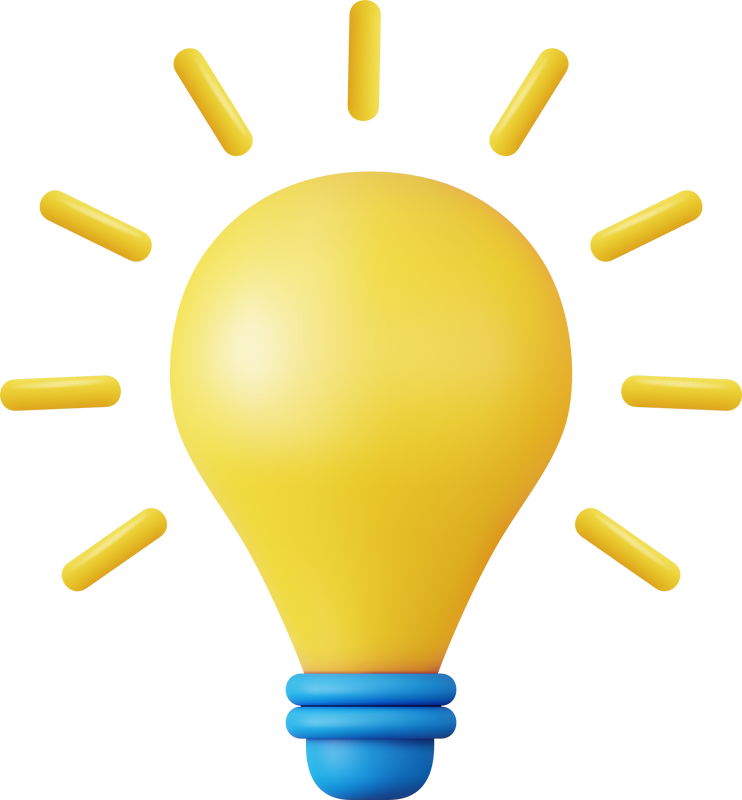 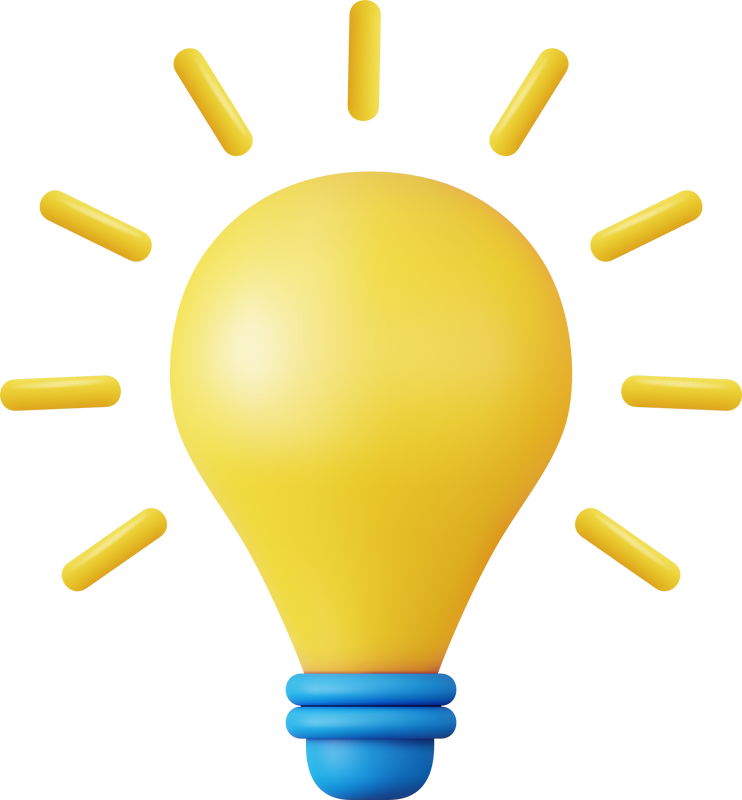 1. PHẢN ỨNG MỘT CHIỀU, PHẢN ỨNG THUẬN NGHỊCH VÀ CÂN BẰNG HOÁ HỌC
2. HẰNG SỐ CÂN BẰNG CỦA 
PHẢN ỨNG THUẬN NGHỊCH
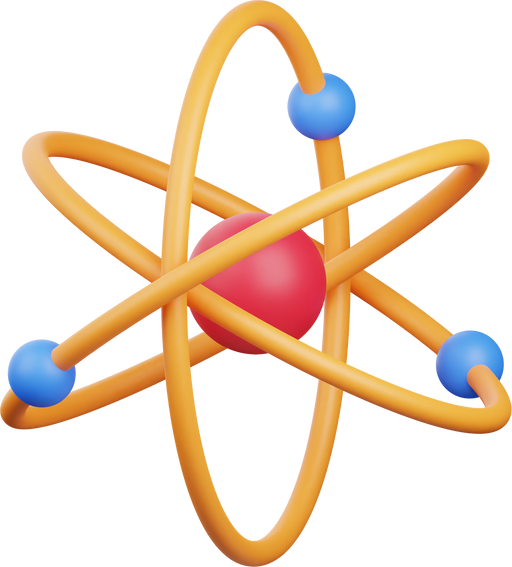 NỘI DUNG BÀI HỌC
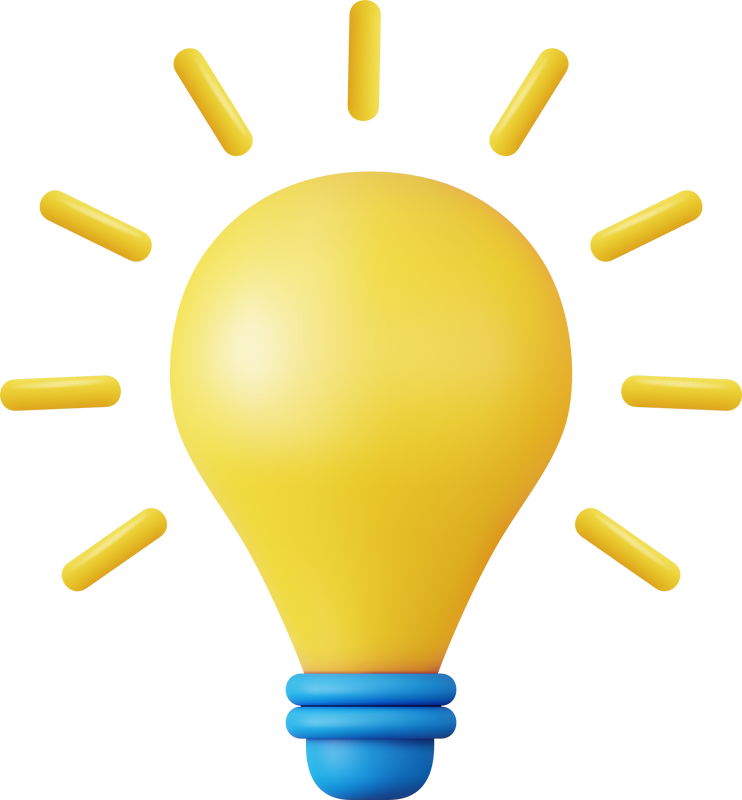 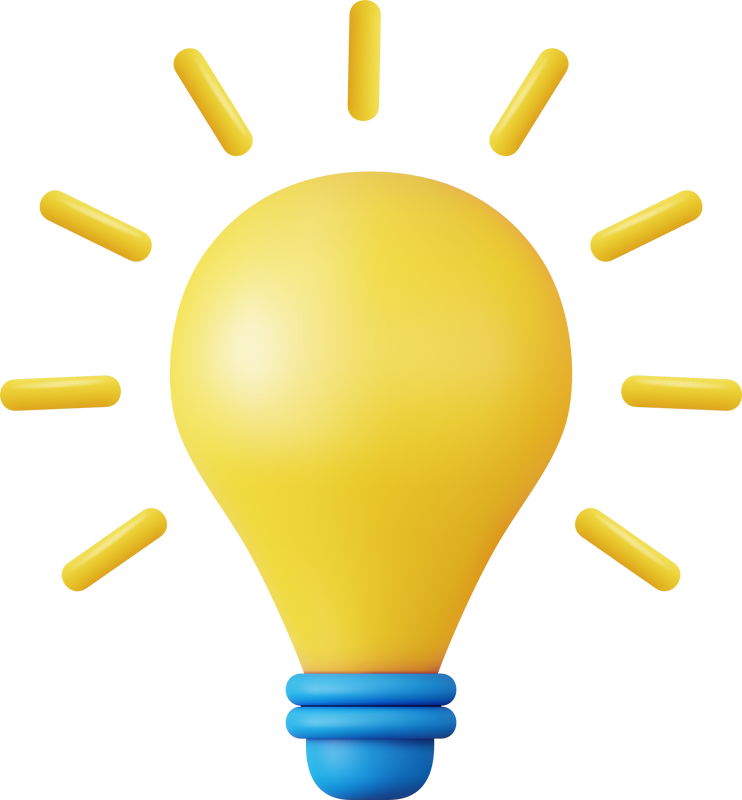 3. SỰ CHUYỂN DỊCH CÂN BẰNG 
HOÁ HỌC
4. CÁC YẾU TỐ ẢNH HƯỞNG ĐẾN 
CÂN BẰNG HOÁ HỌC
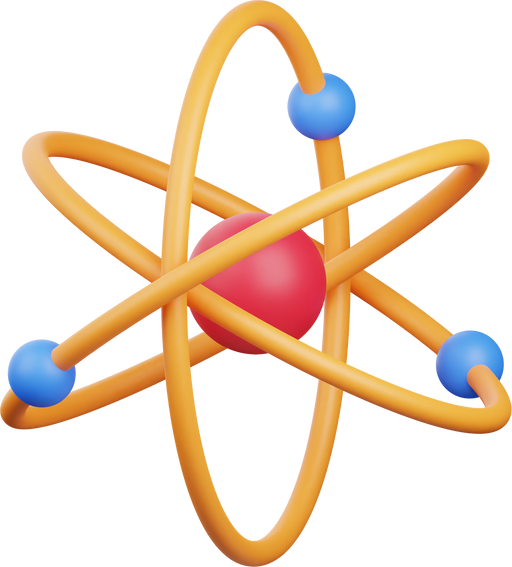 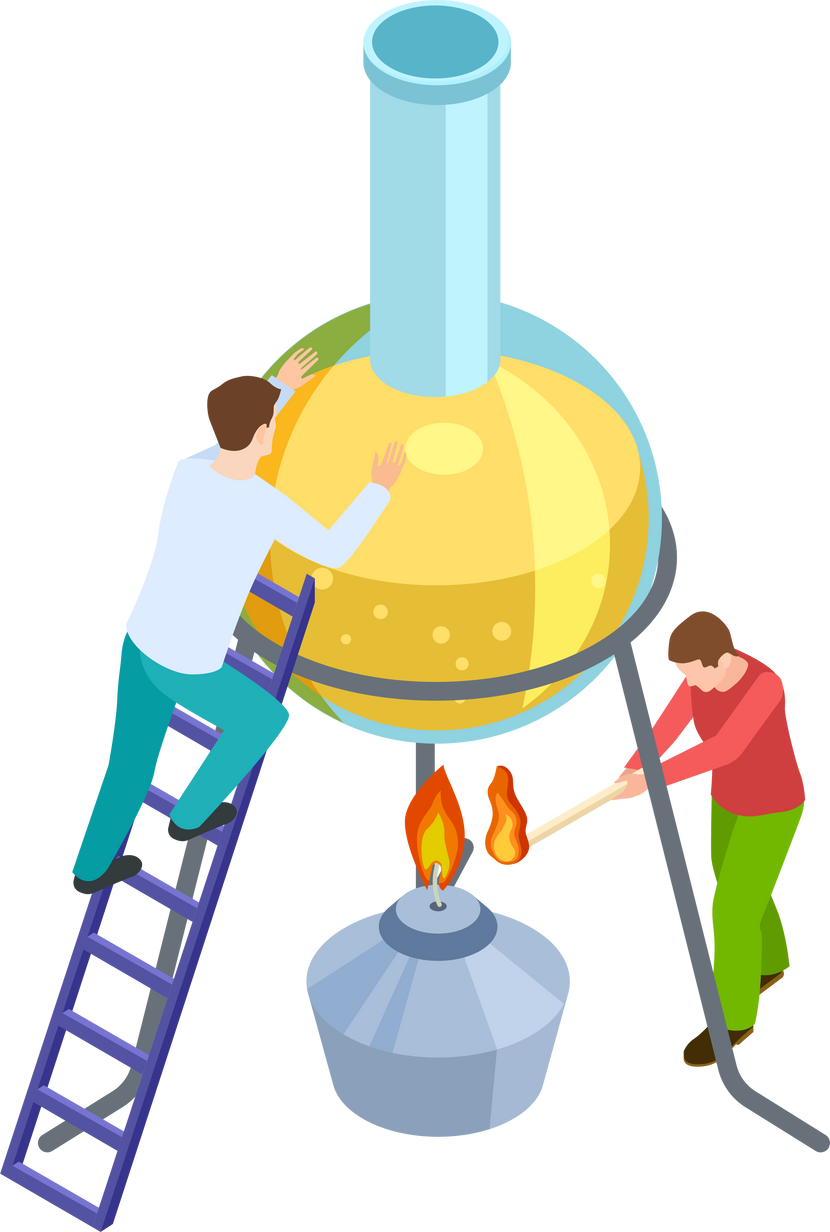 1. PHẢN ỨNG MỘT CHIỀU, PHẢN ỨNG THUẬN NGHỊCH VÀ CÂN BẰNG HOÁ HỌC
Phản ứng điều chế khí oxygen trong phòng thí nghiệm bằng cách đun nóng tinh thể KMnO4 (thuốc tím) tạo thành K2MnO4, MnO2, O2 có phương trình hóa học như sau:
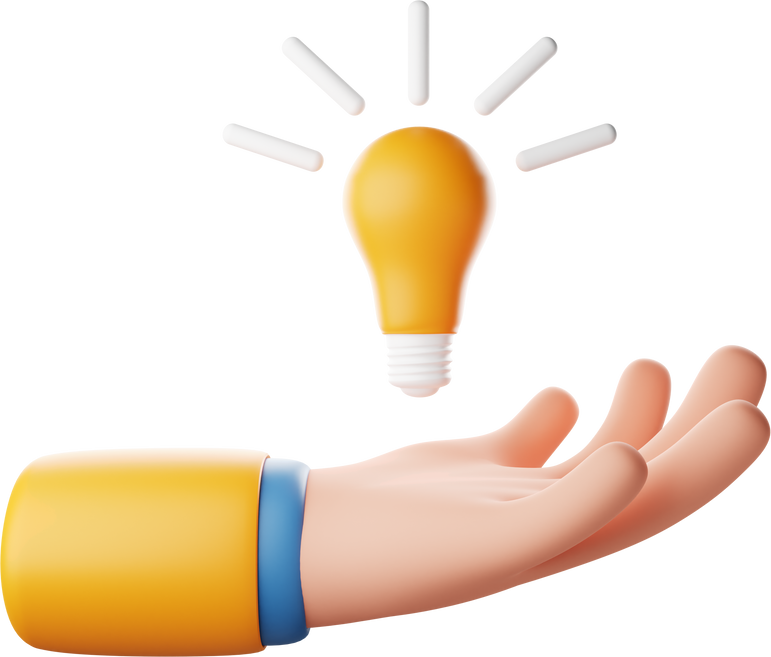 Câu hỏi thảo luận: Dựa vào phương trình hóa học của phản ứng điều chế khí oxygen từ KMnO4, em hãy cho biết phản ứng có xảy ra theo chiều ngược lại không?
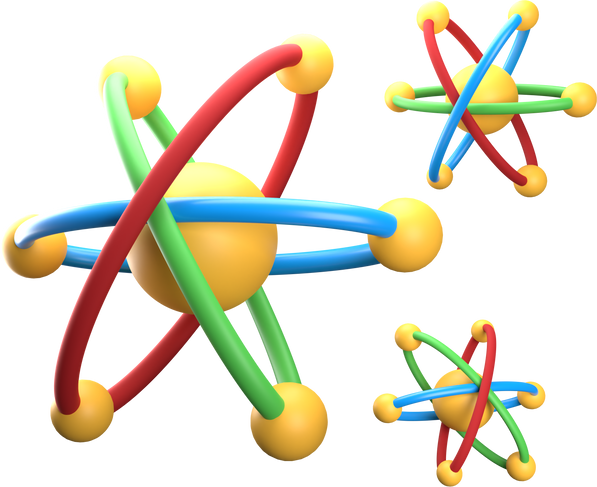 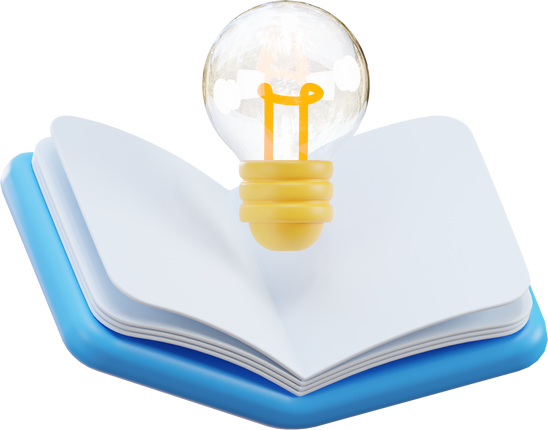 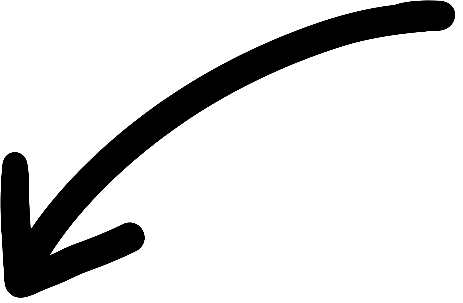 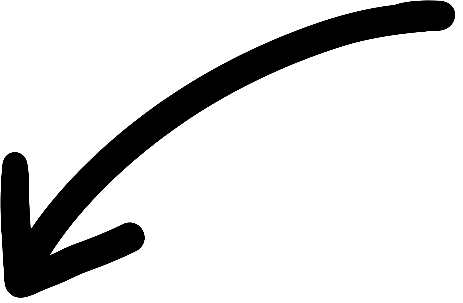 Nhận xét: Phản ứng không xảy ra theo chiều ngược lại
Đặc điểm: Các chất sản phẩm (K2MnO4,  MnO2 và O2) không phản ứng được với nhau để tạo thành các chất đầu (KMnO4)
Phản ứng một chiều
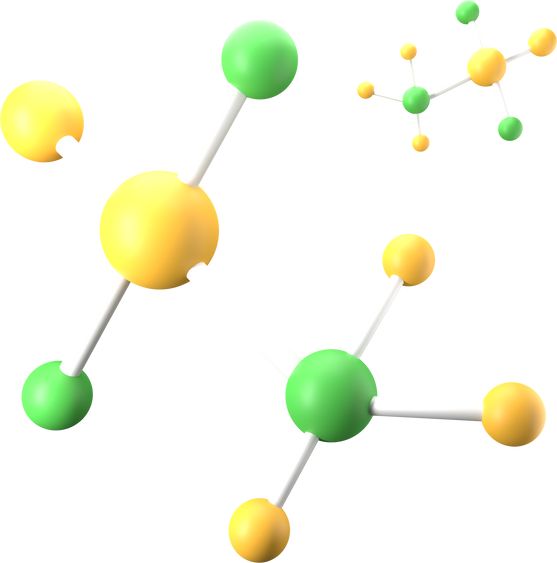 Nhận xét
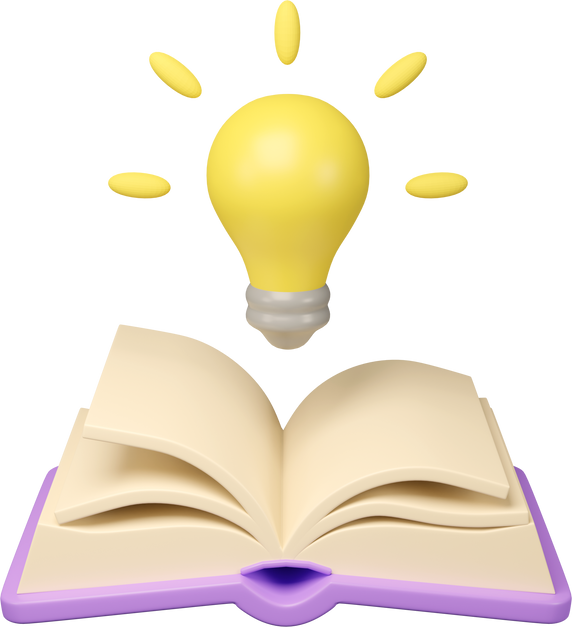 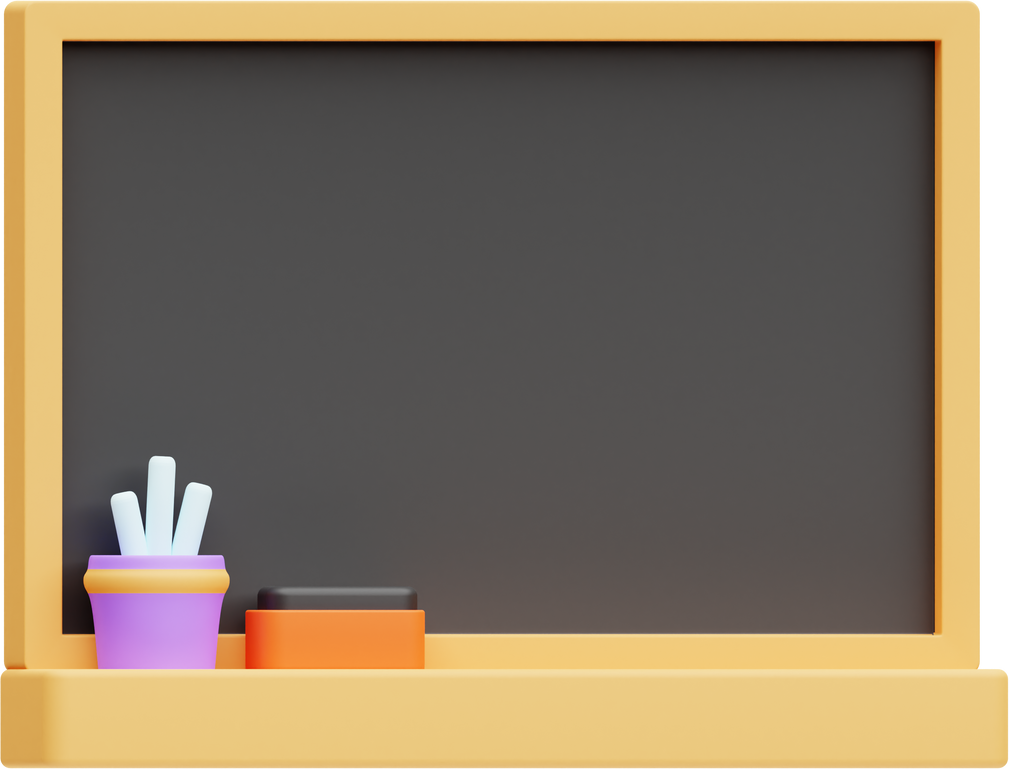 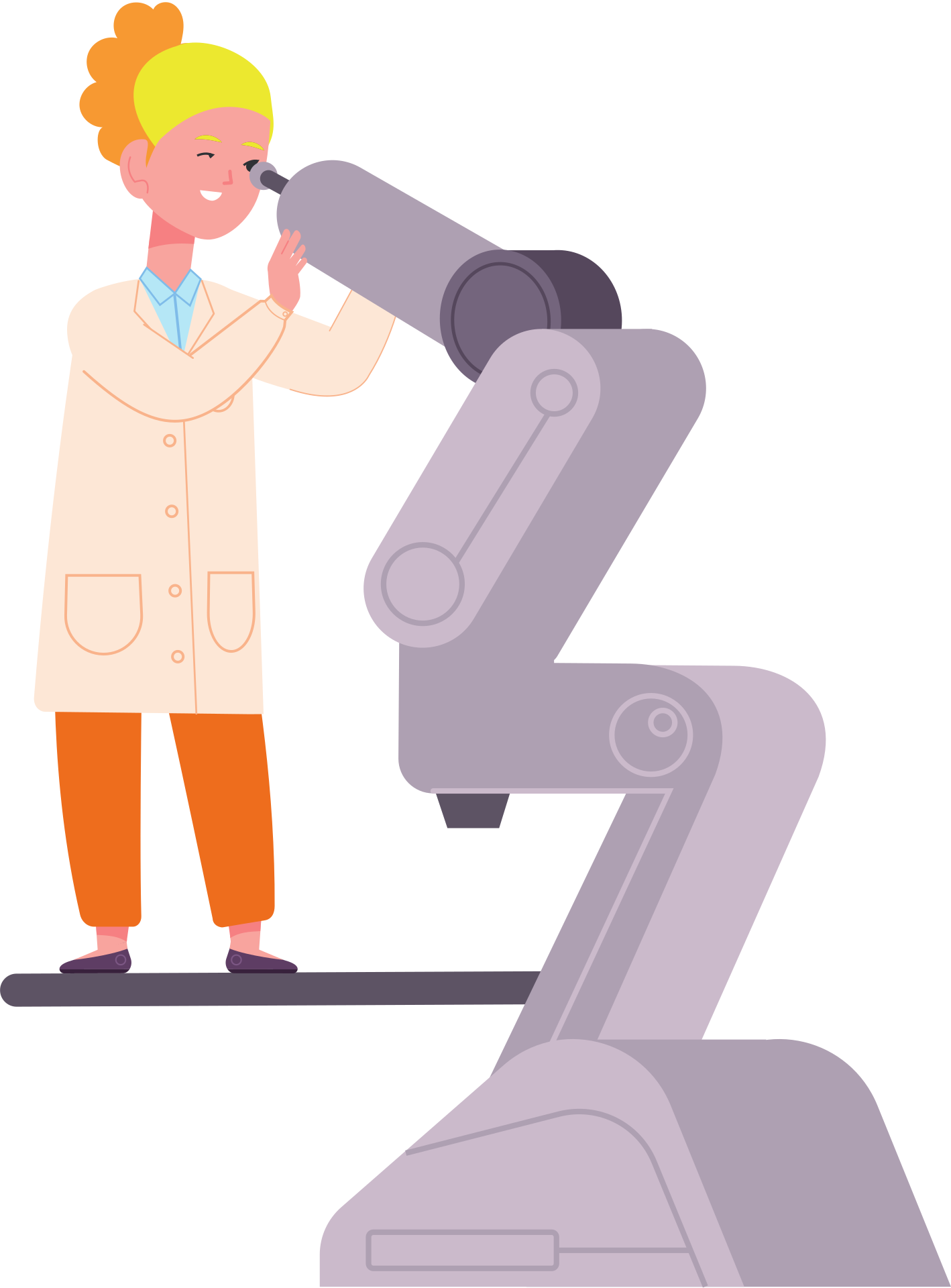 Vậy có phản ứng nào mà các chất sản phẩm lại phản ứng được với nhau để tạo thành chất đầu không ?
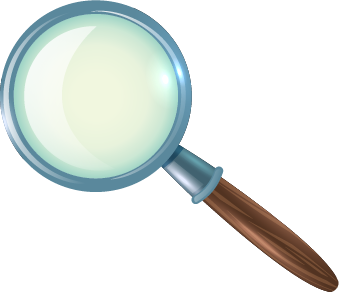 Phản ứng thuận nghịch
THẢO LUẬN NHÓM: Quan sát phản ứng sau và trả lời câu hỏi câu hỏi 2 (SGK tr.6)
Phản ứng trên xảy ra theo hai chiều, các chất sản phẩm tác dụng được với nhau tạo lại Cl2 và H2O
Phản ứng Cl2 tác dụng với H2O có đặc điểm gì khác với phản ứng nhiệt phân thuốc tím?
Phản ứng thuận nghịch
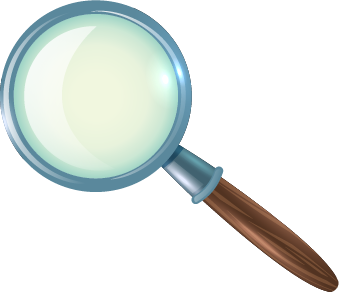 Phản ứng thuận nghịch
THẢO LUẬN NHÓM: Quan sát phản ứng sau và trả lời câu hỏi câu hỏi 2 (SGK tr.6)
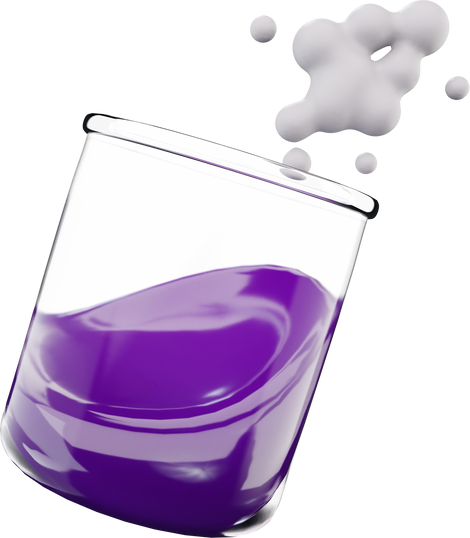 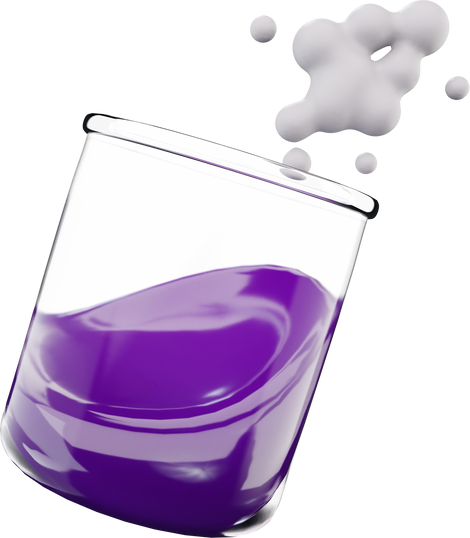 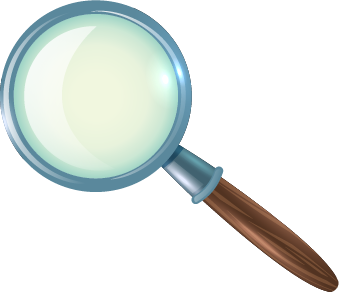 Phản ứng thuận nghịch
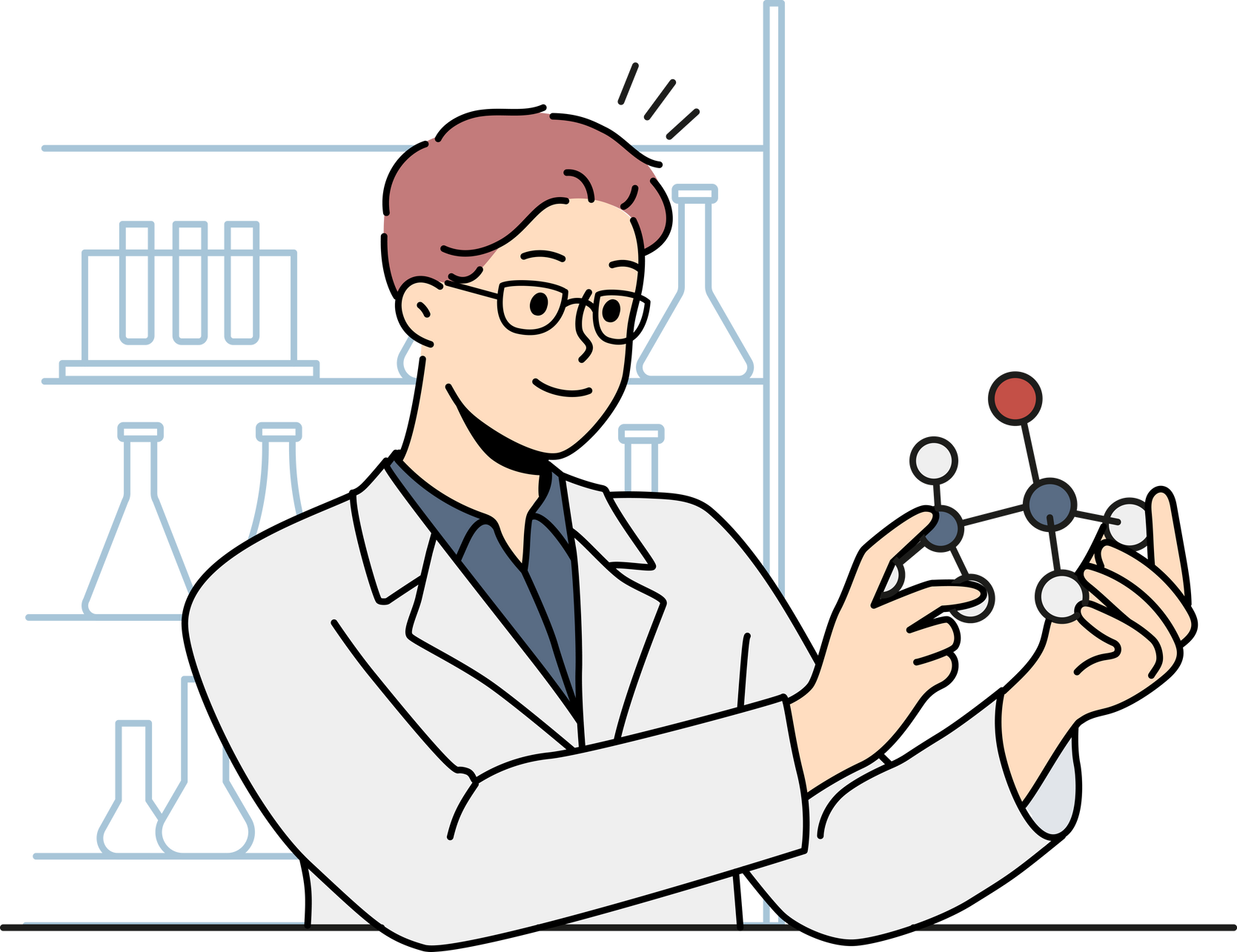 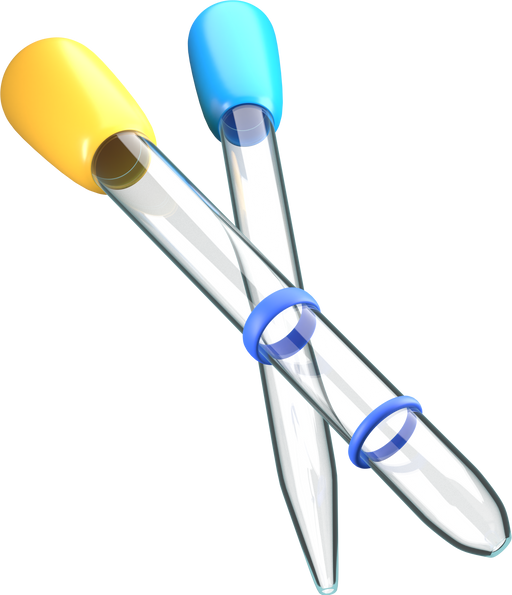 Trạng thái cân bằng
THẢO LUẬN NHÓM: Nghiên cứu trạng thái cân bằng hóa học thông qua phản ứng và trả lời câu hỏi 3, 4 (SGK tr.6)
t, xt, p
Câu hỏi 3 (SGK tr.6). Quan sát Hình 1.1, nhận xét sự biến thiên nồng độ của các chất trong hệ phản ứng theo thời gian (với điều kiện nhiệt độ không đổi).
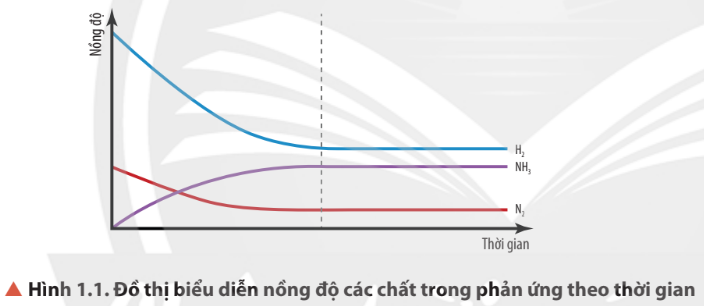 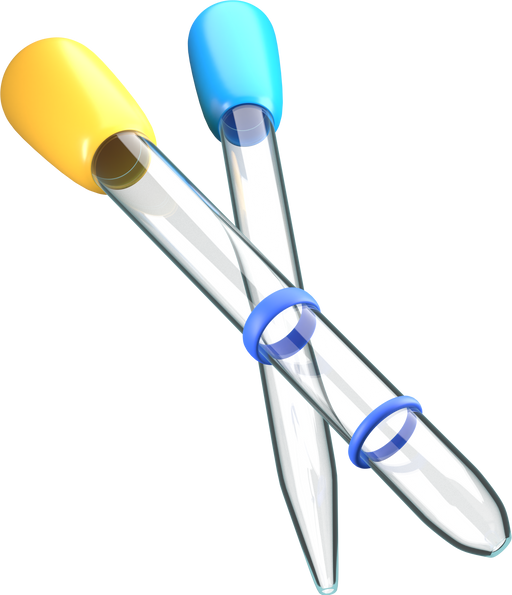 Trạng thái cân bằng
Câu hỏi 4 (SGK tr.6). Quan sát Hình 1.2, nhận xét về tốc độ của phản ứng thuận và tốc độ của phản ứng nghịch theo thời gian trong điều kiện nhiệt độ không đổi. Nồng độ các chất trong phản ứng thay đổi như thế?
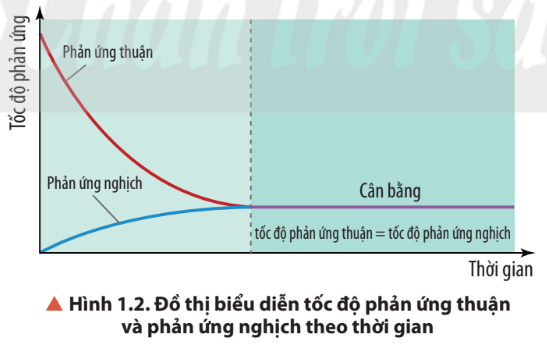 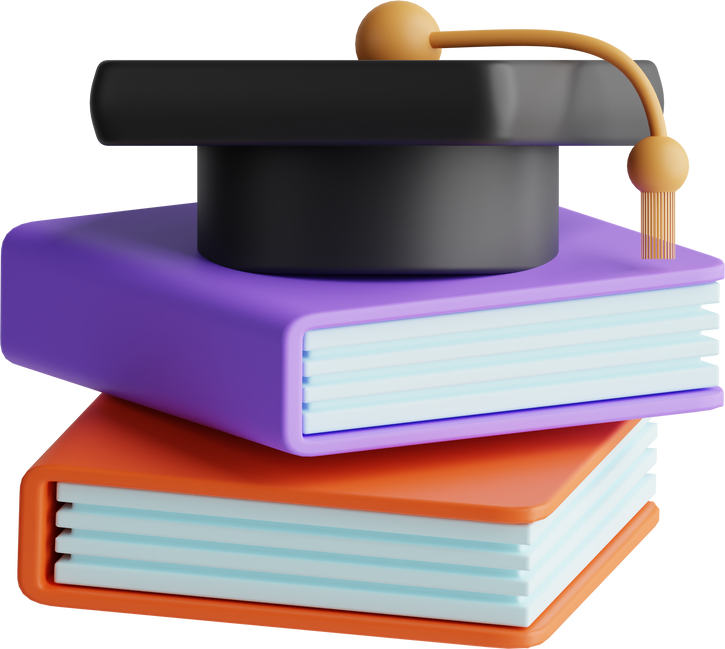 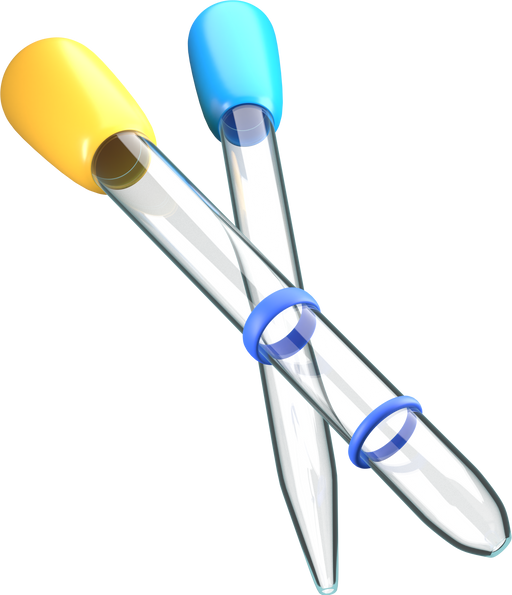 Trạng thái cân bằng
Câu hỏi 3.
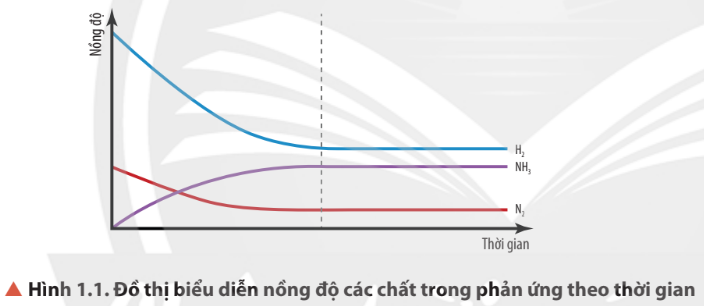 Theo thời gian: số mol N2, H2 giảm dần và đến một thời điểm  Không thay đổi nữa
Theo thời gian: số mol NH3 tăng dần và đến cùng một thời điểm  Không thay đổi nữa
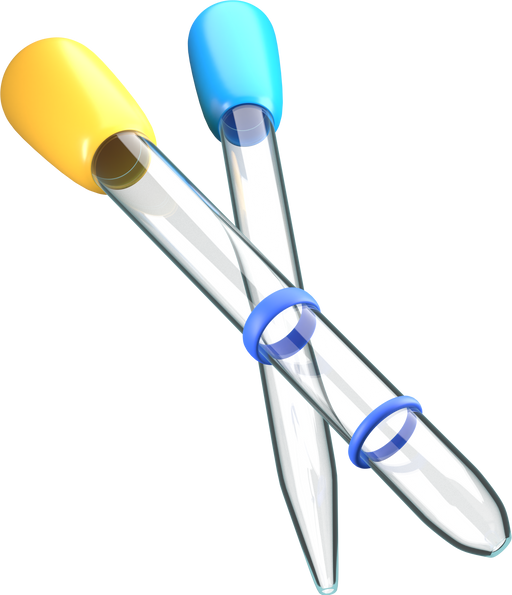 Trạng thái cân bằng
Câu hỏi 4.
Theo thời gian, số mol N2, H2 giảm dần
[N2] và [H2] giảm dần
Tốc độ phản ứng thuận giảm
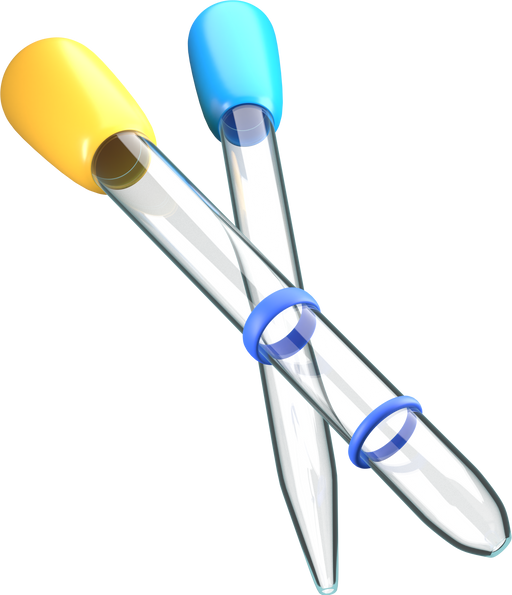 Trạng thái cân bằng
Câu hỏi 4.
Theo thời gian, số mol NH3 tăng dần
[NH3] tăng dần
Tốc độ phản ứng nghịch tăng
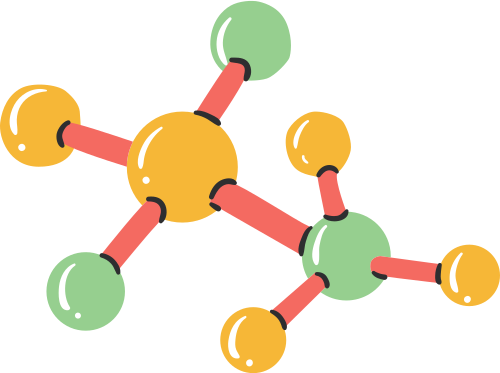 Nhận xét
Trong thí nghiệm:
Lúc đầu: Phản ứng thuận có tốc độ lớn hơn phản ứng nghịch, ưu tiên tạo ra ammonia. 
Theo thời gian: Tốc độ phản ứng thuận giảm dần, tốc độ phản ứng nghịch tăng dần đến khi tốc độ hai phản ứng bằng nhau.
Tại thời điểm này: Số mol của các chất hydrogen, nitrogen, ammonia không thay đổi nữa. 
Thời điểm phản ứng thuận nghịch đạt tới trạng thái cân bằng.
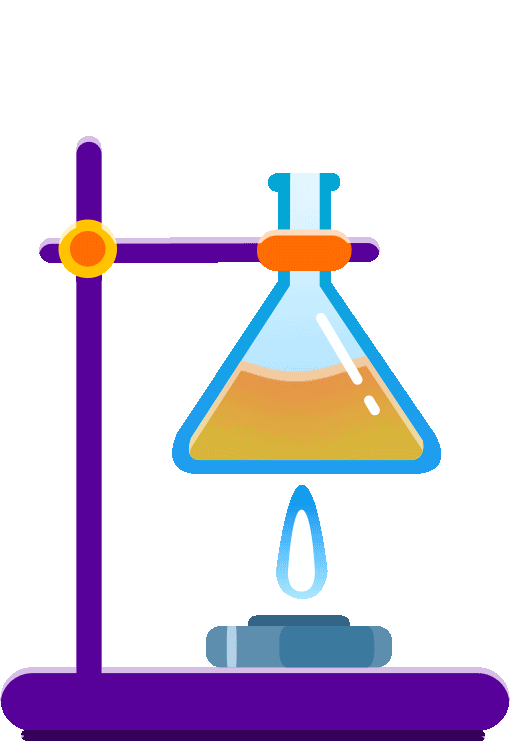 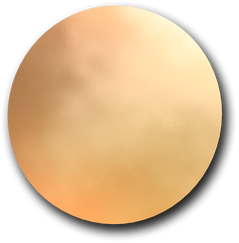 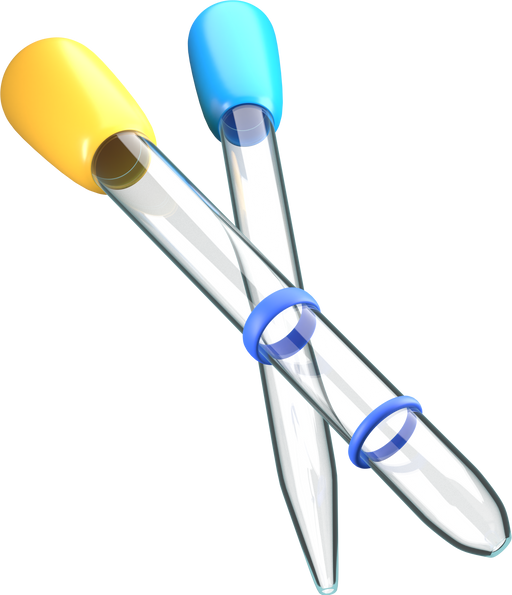 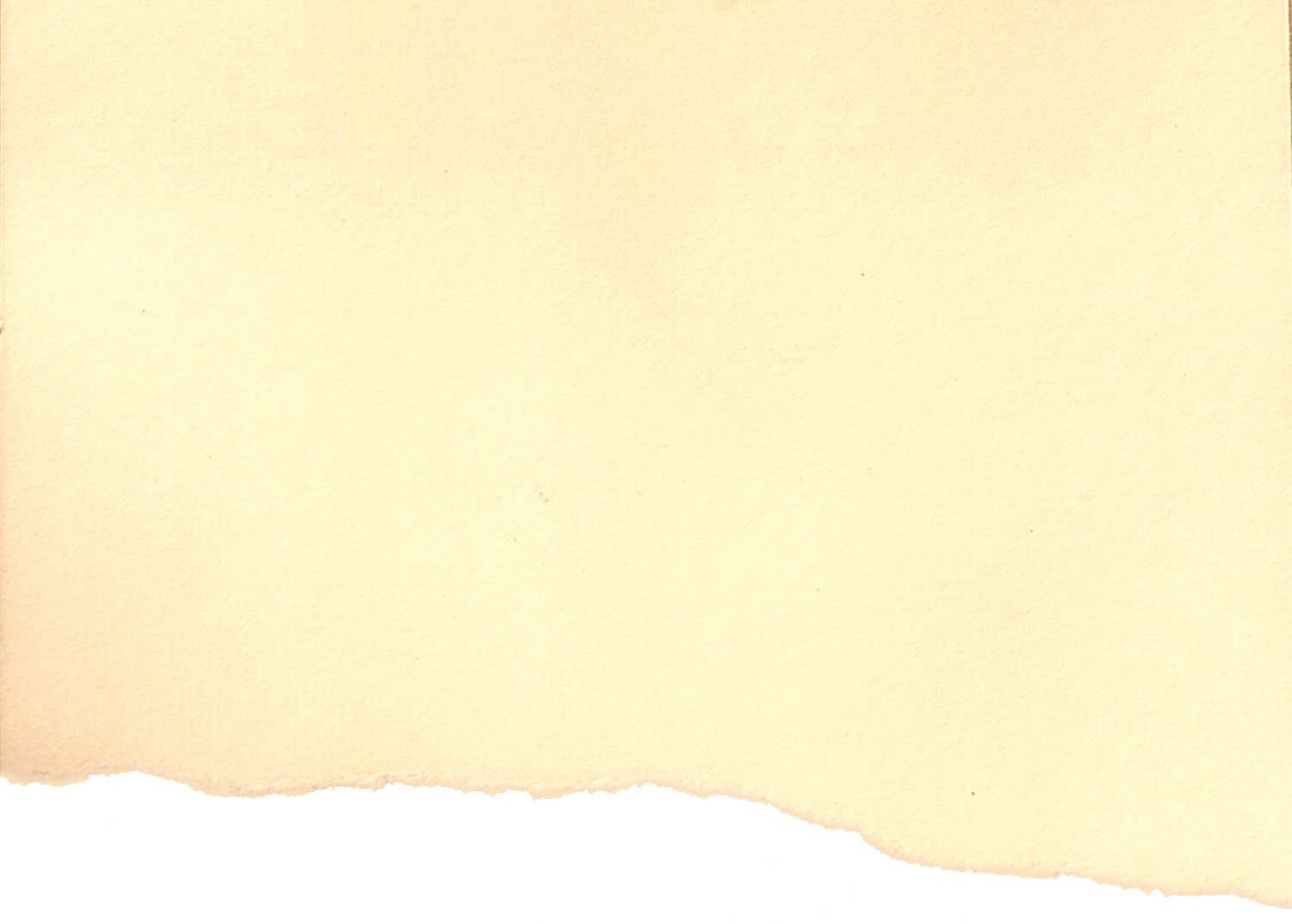 Trạng thái cân bằng
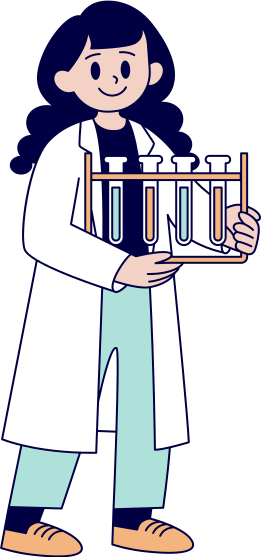 Khái niệm: Trạng thái cân bằng của phản ứng thuận nghịch là trạng thái tại tốc độ phản ứng thuận bằng tốc độ phản ứng nghịch.
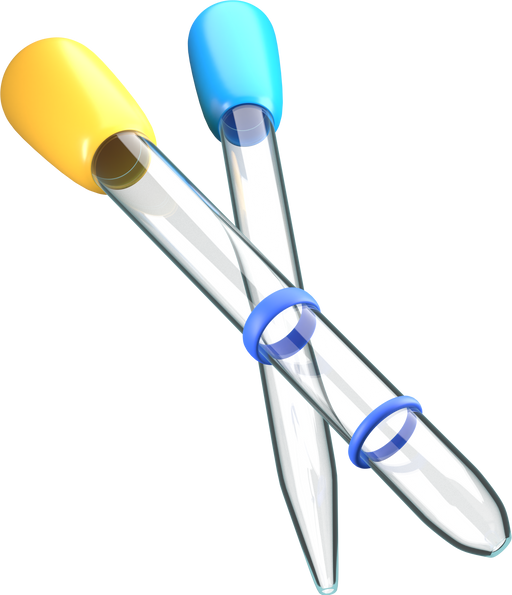 Trạng thái cân bằng
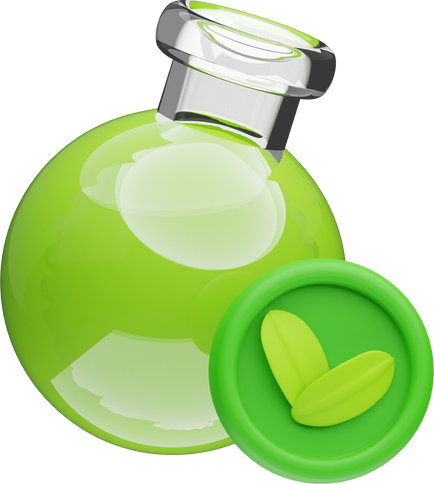 ĐẶC
ĐIỂM
Cân bằng hóa học là một cân bằng động
Ở trạng thái cân bằng: Phản ứng thuận và phản ứng nghịch vẫn xảy ra với tốc độ bằng nhau 
 Không nhận thấy sự thay đổi thành phần của hệ
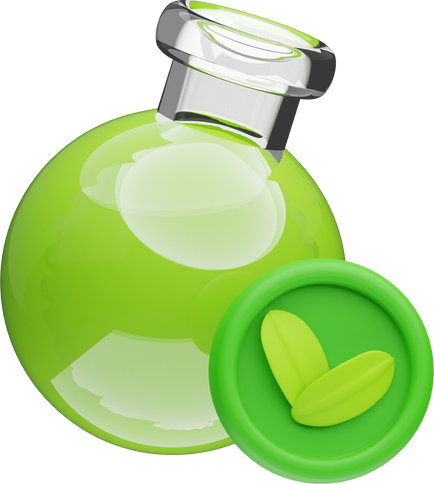 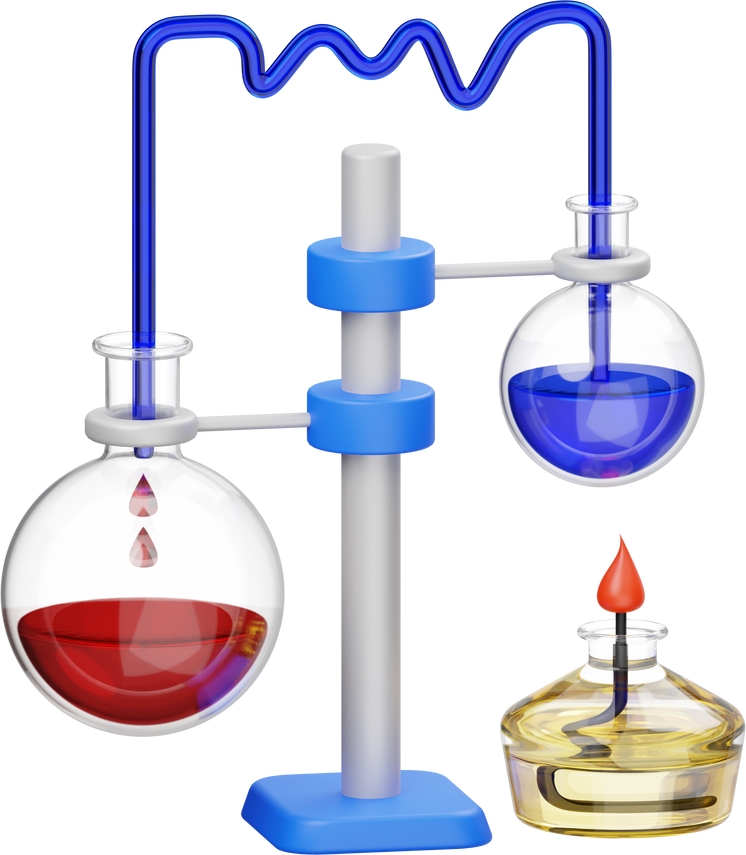 2. HẰNG SỐ CÂN BẰNG CỦA PHẢN ỨNG THUẬN NGHỊCH
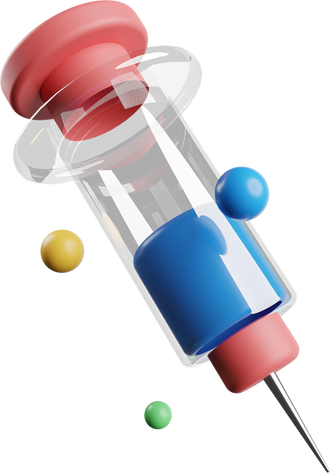 HOẠT ĐỘNG NHÓM
Thảo luận, tìm hiểu hằng số cân bằng của phản ứng thuận nghịch qua hệ cân bằng dưới đây và trả lời câu hỏi 5, 6 (SGK tr.7)
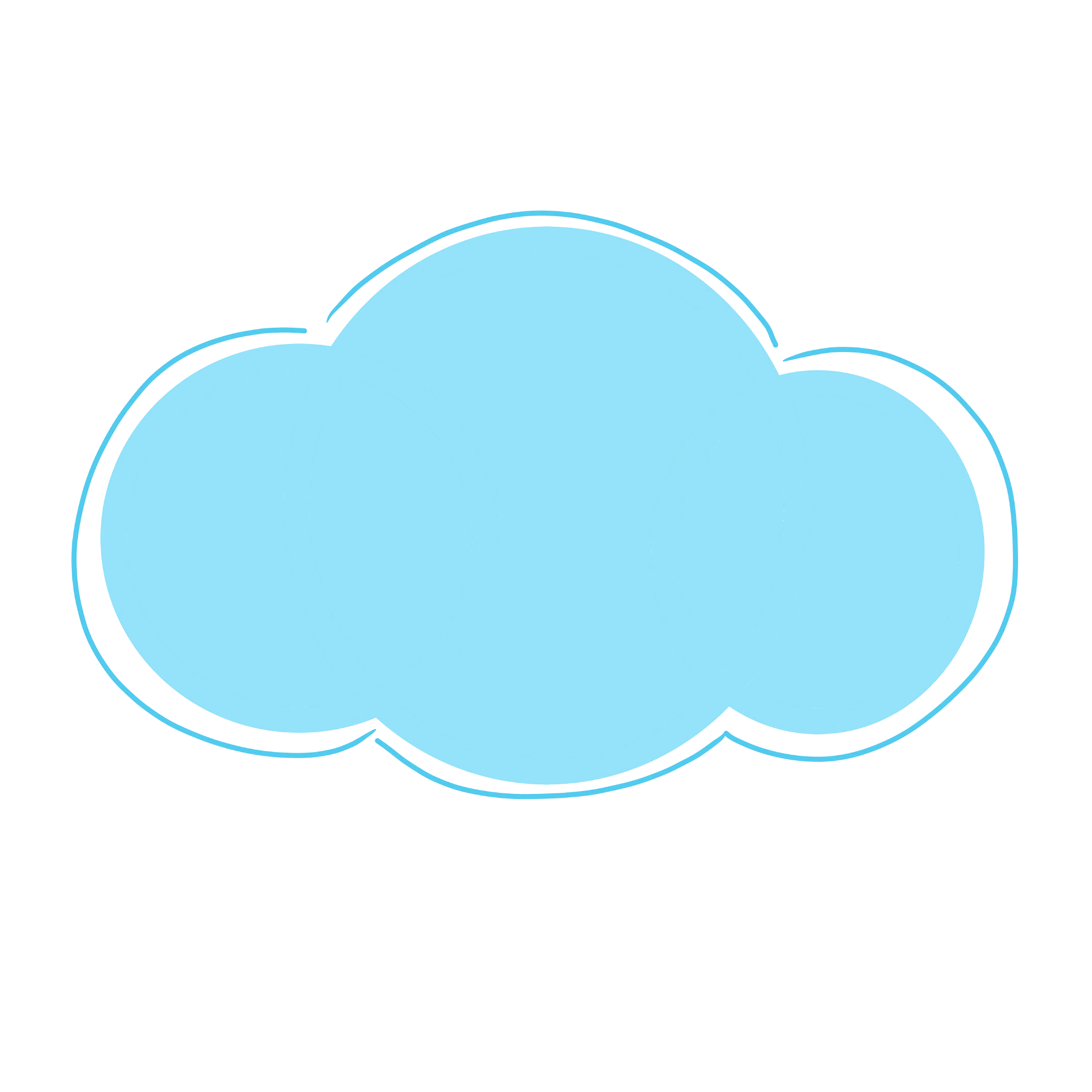 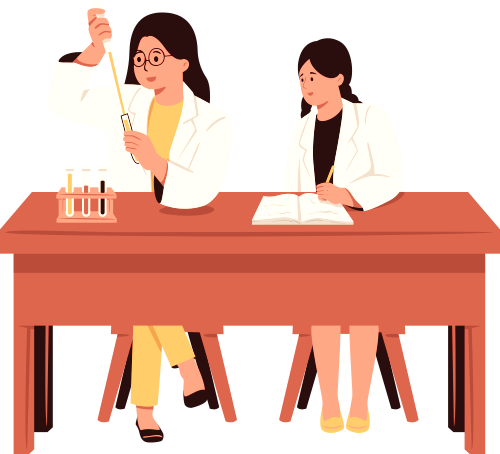 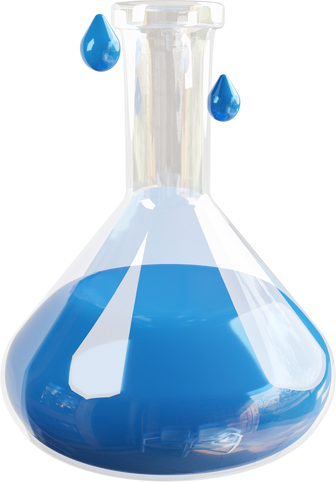 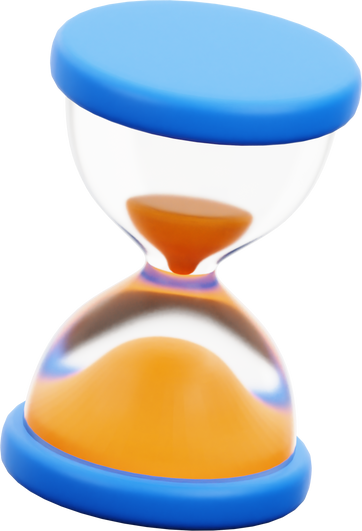 Bảng 1.1. Dữ liệu thực nghiệm về nồng độ các khí trước và sau khi đặt trạng thái cân bằng ở 25°C
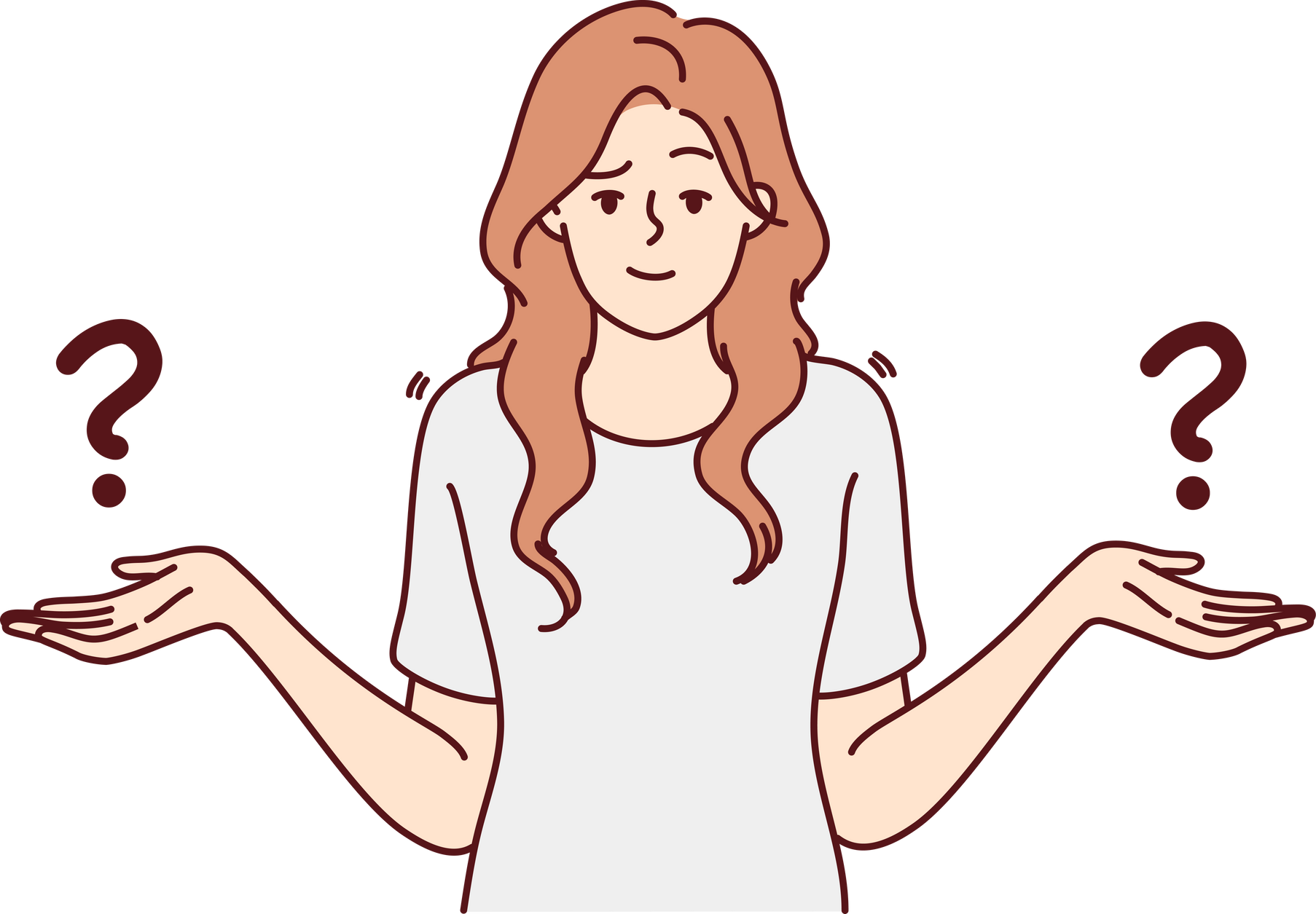 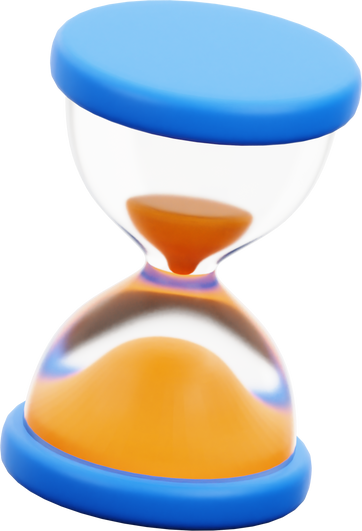 Câu hỏi 5.
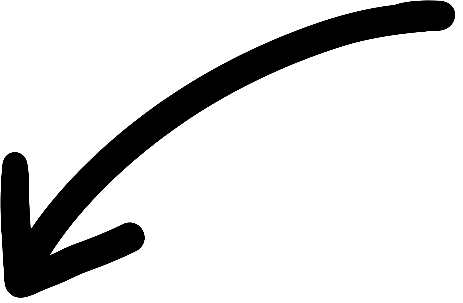 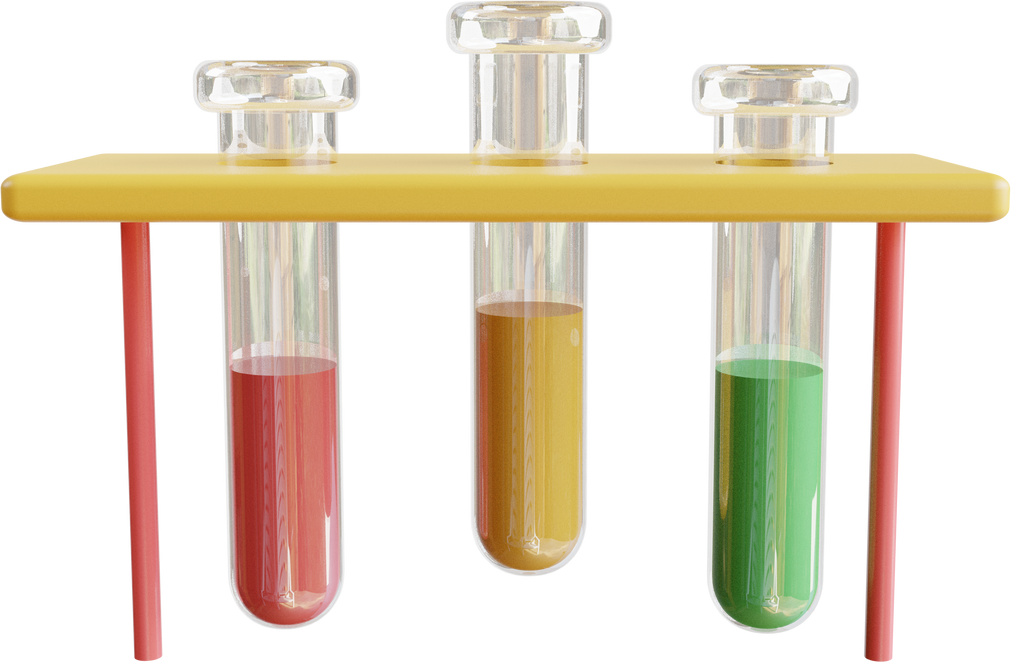 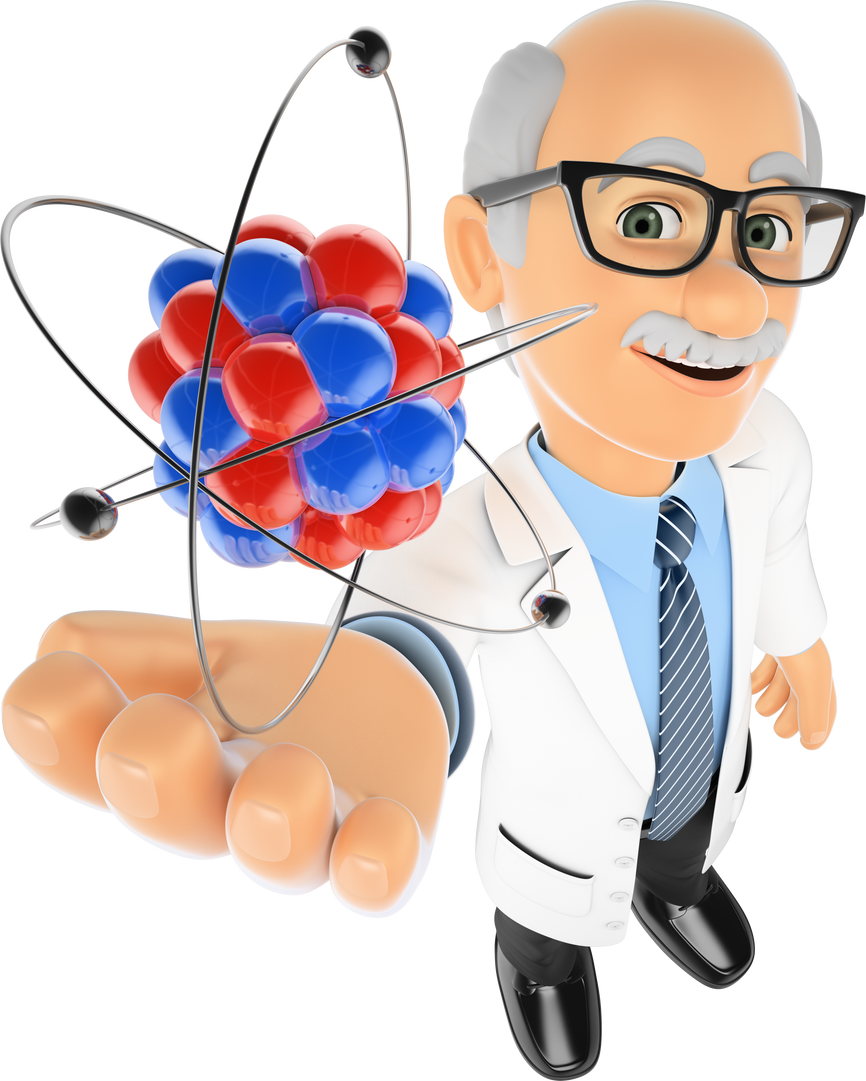 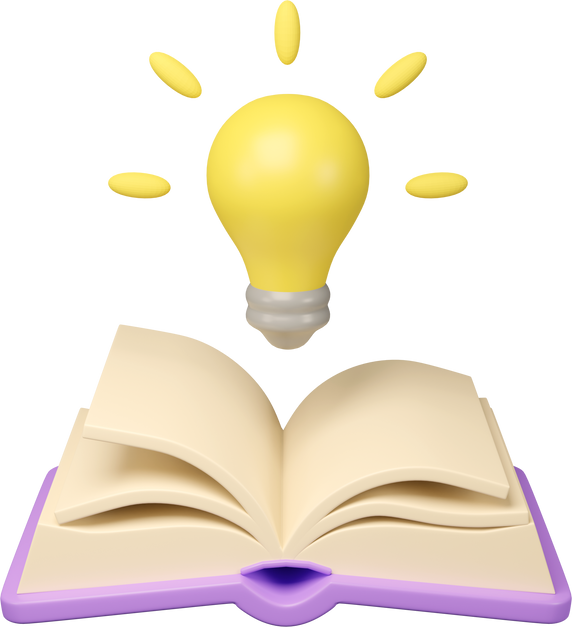 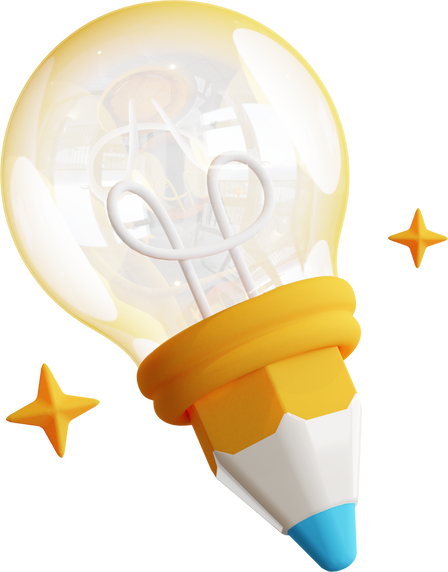 Kết luận
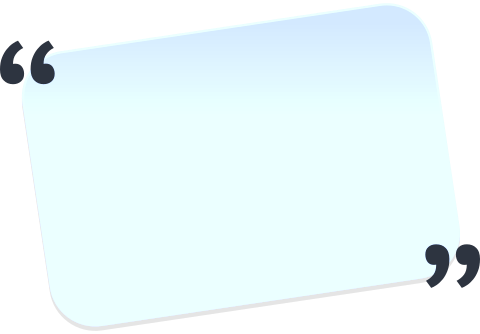 [A], [B], [C], [D]: Nồng độ mol của các chất M, N, A, B ở trạng thái cân bằng.
a, b, c, d: Hệ số tỉ lượng của các chất trong phương trình hóa học của phản ứng.
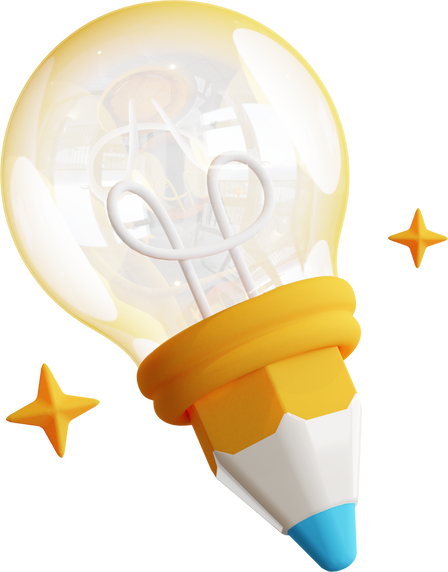 Kết luận
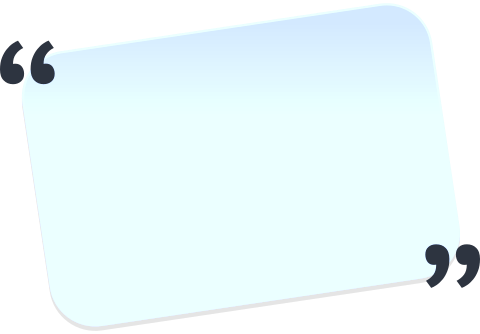 KC: Hằng số cân bằng của một phản ứng thuận nghịch.
Phụ thuộc nhiệt độ và bản chất của phản ứng.
Không phụ thuộc nồng độ ban đầu của các chất.
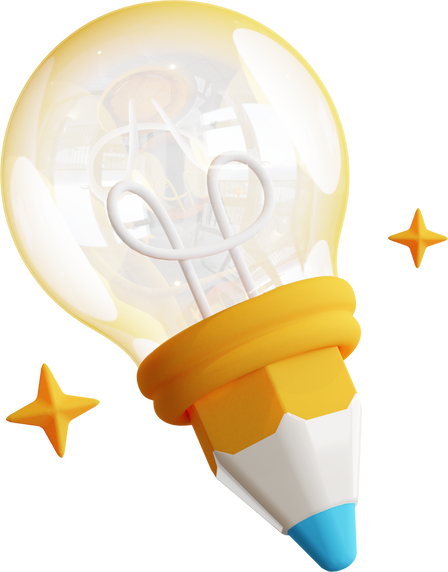 Kết luận
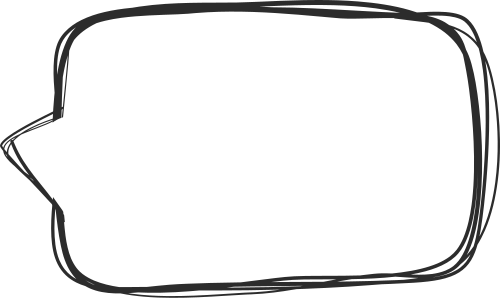 Lưu ý: Nồng độ chất rắn được coi bằng 1 và không có mặt trong biểu thức tính hằng số cân bằng
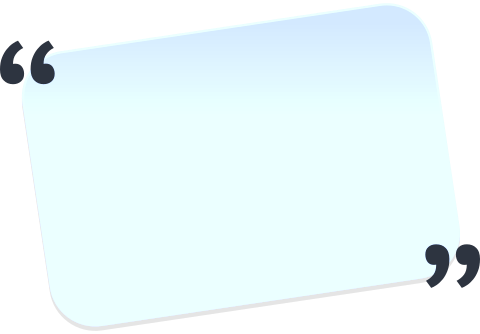 Lấy ví dụ về phản ứng thuận nghịch có mặt của chất rắn và viết biểu thức hằng số cân bằng của phản ứng?
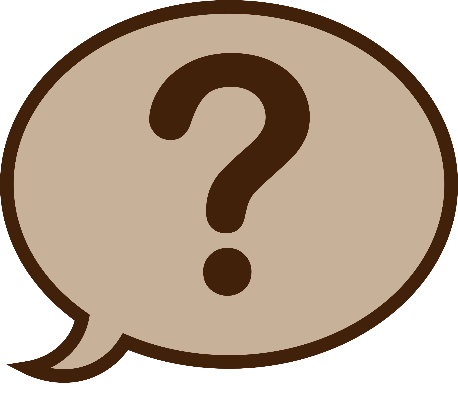 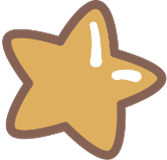 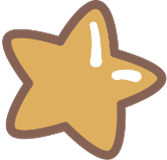 Mở rộng kiến thức: Trong phản ứng thuận nghịch thì hằng số cân bằng KC là một đại lượng có ý nghĩa quan trọng, nó cho biết mức độ xảy ra của một phản ứng
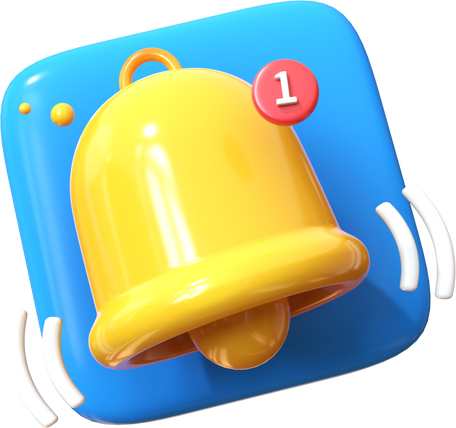 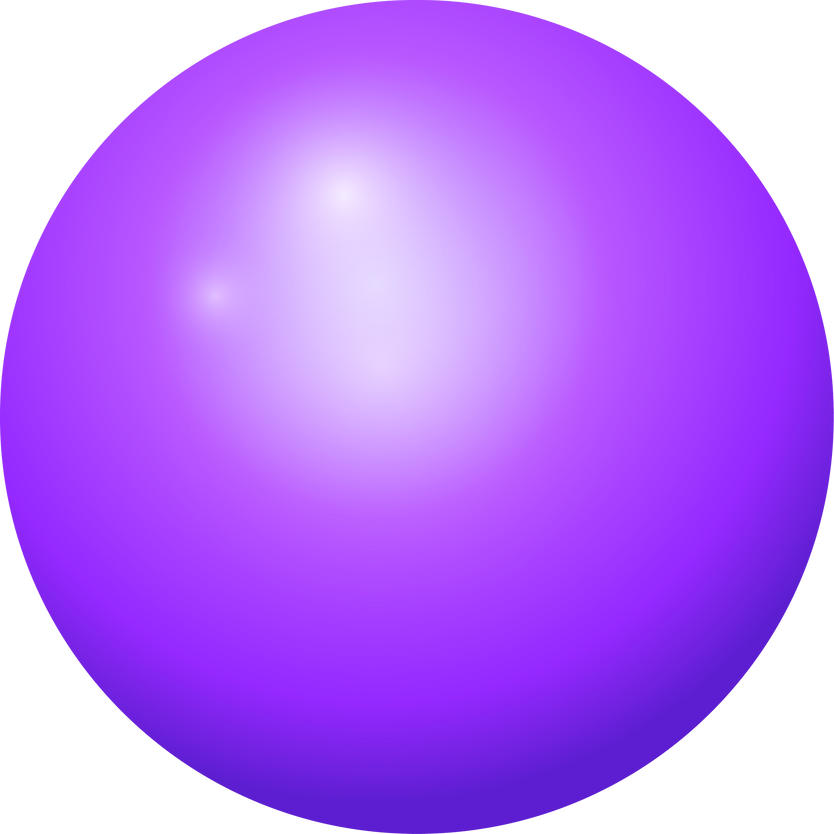 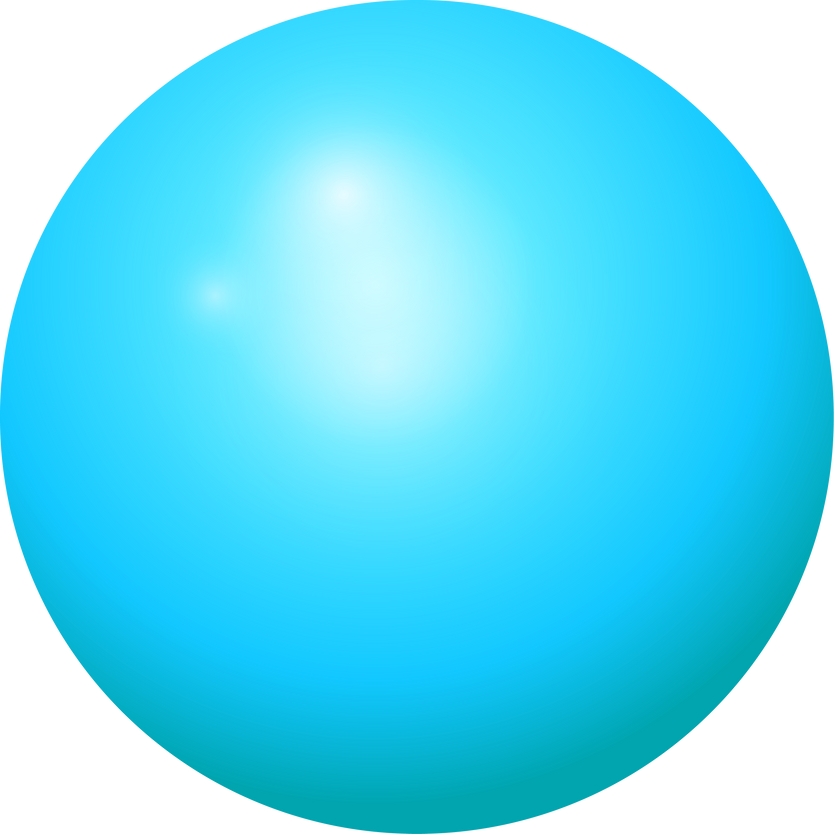 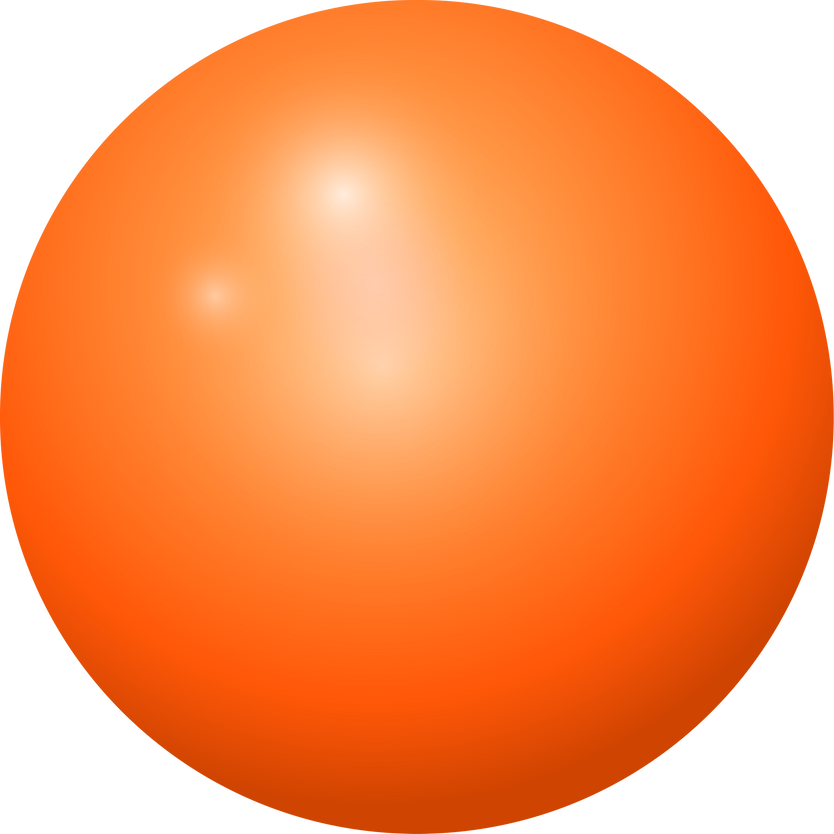 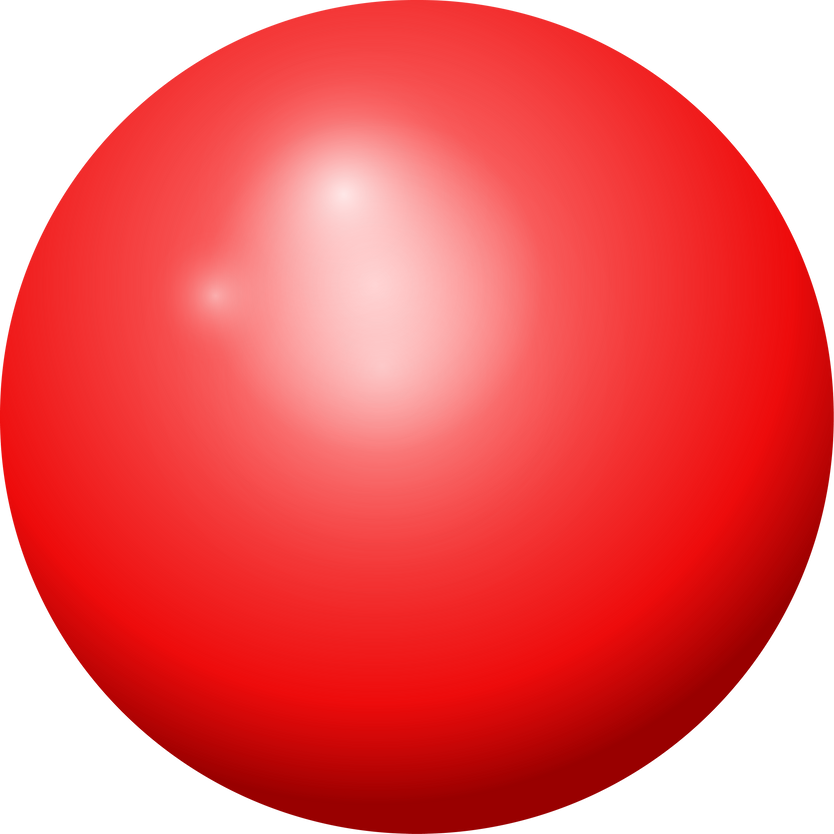 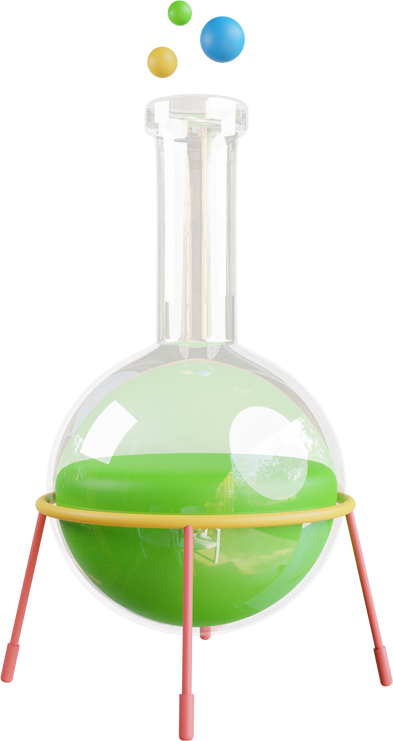 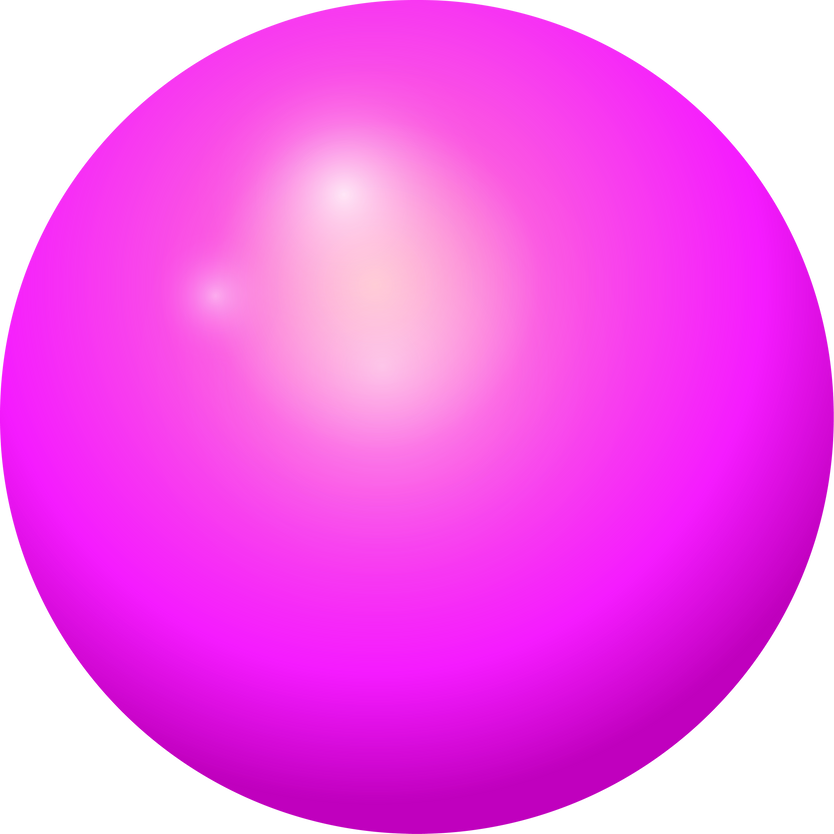 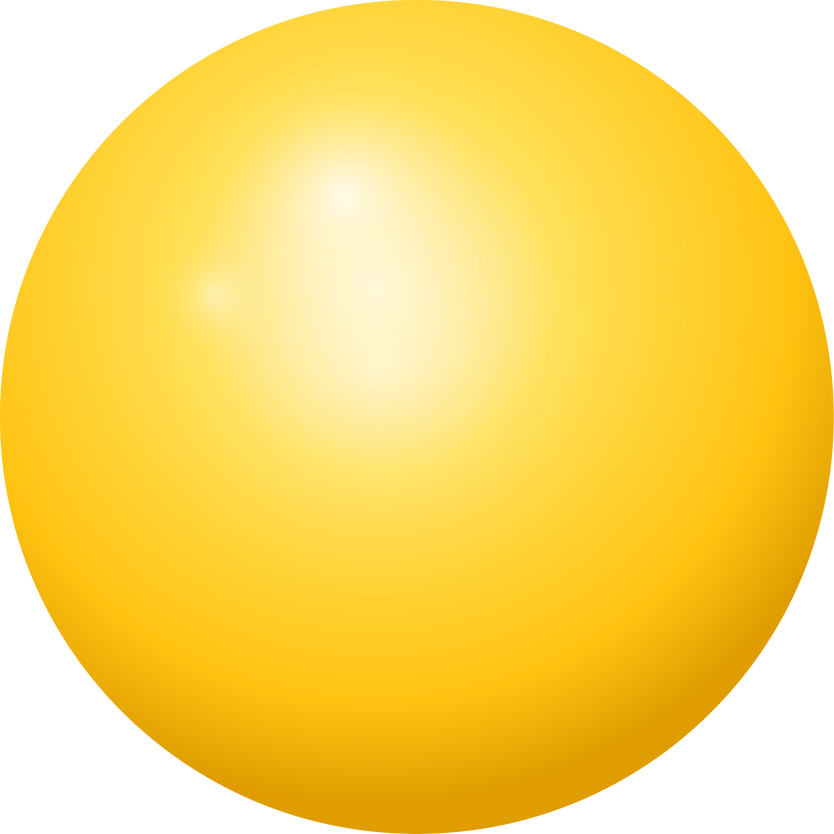 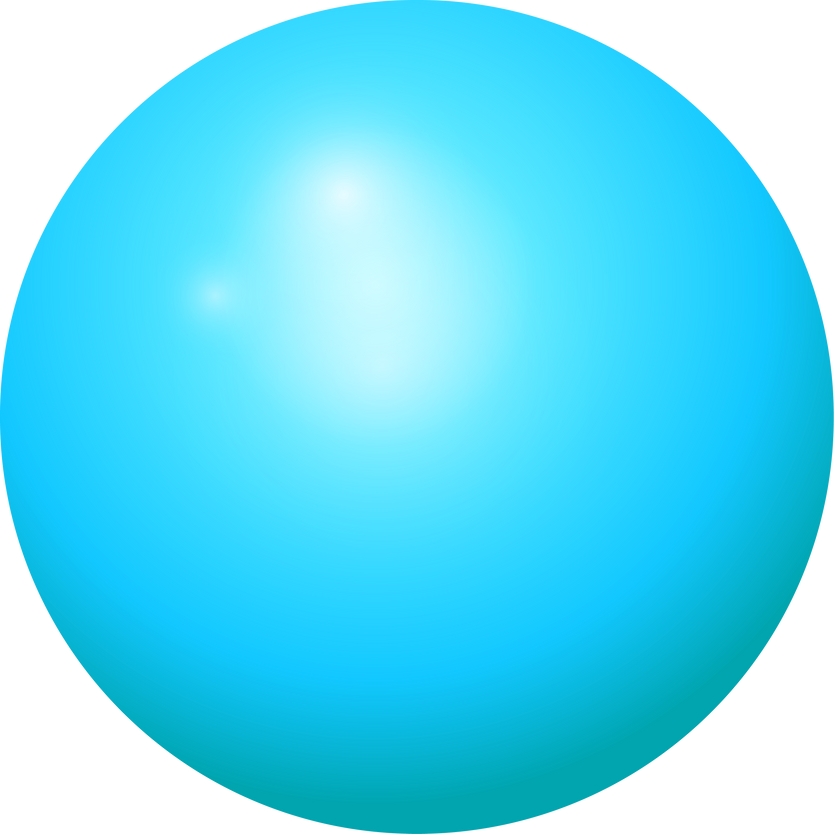 3. SỰ DỊCH CHUYỂN 
CÂN BẰNG HOÁ HỌC
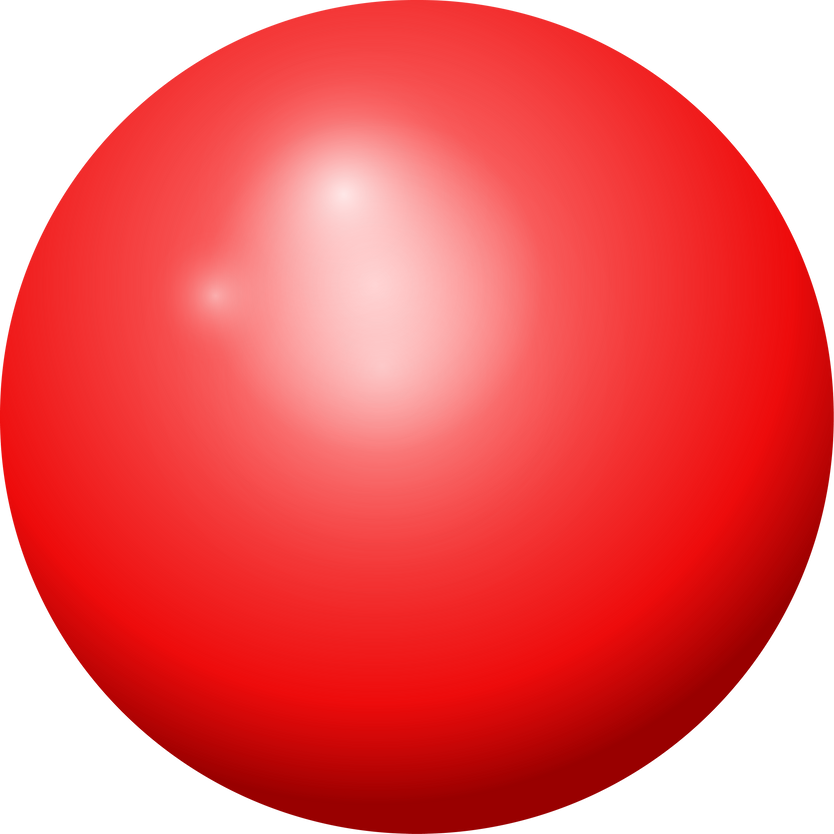 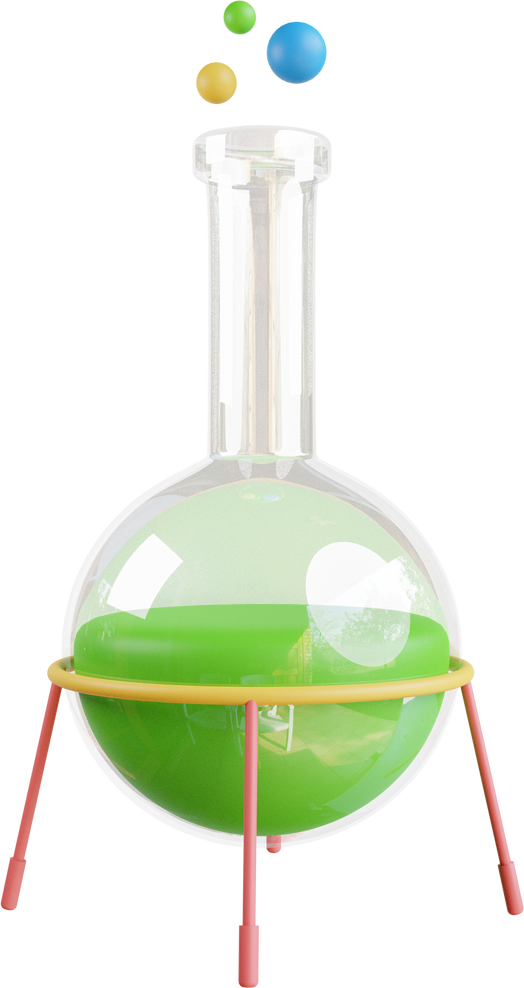 Ảnh hưởng của nhiệt độ tới cân bằng hoá học
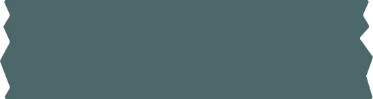 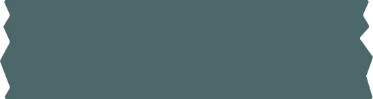 HOẠT ĐỘNG NHÓM
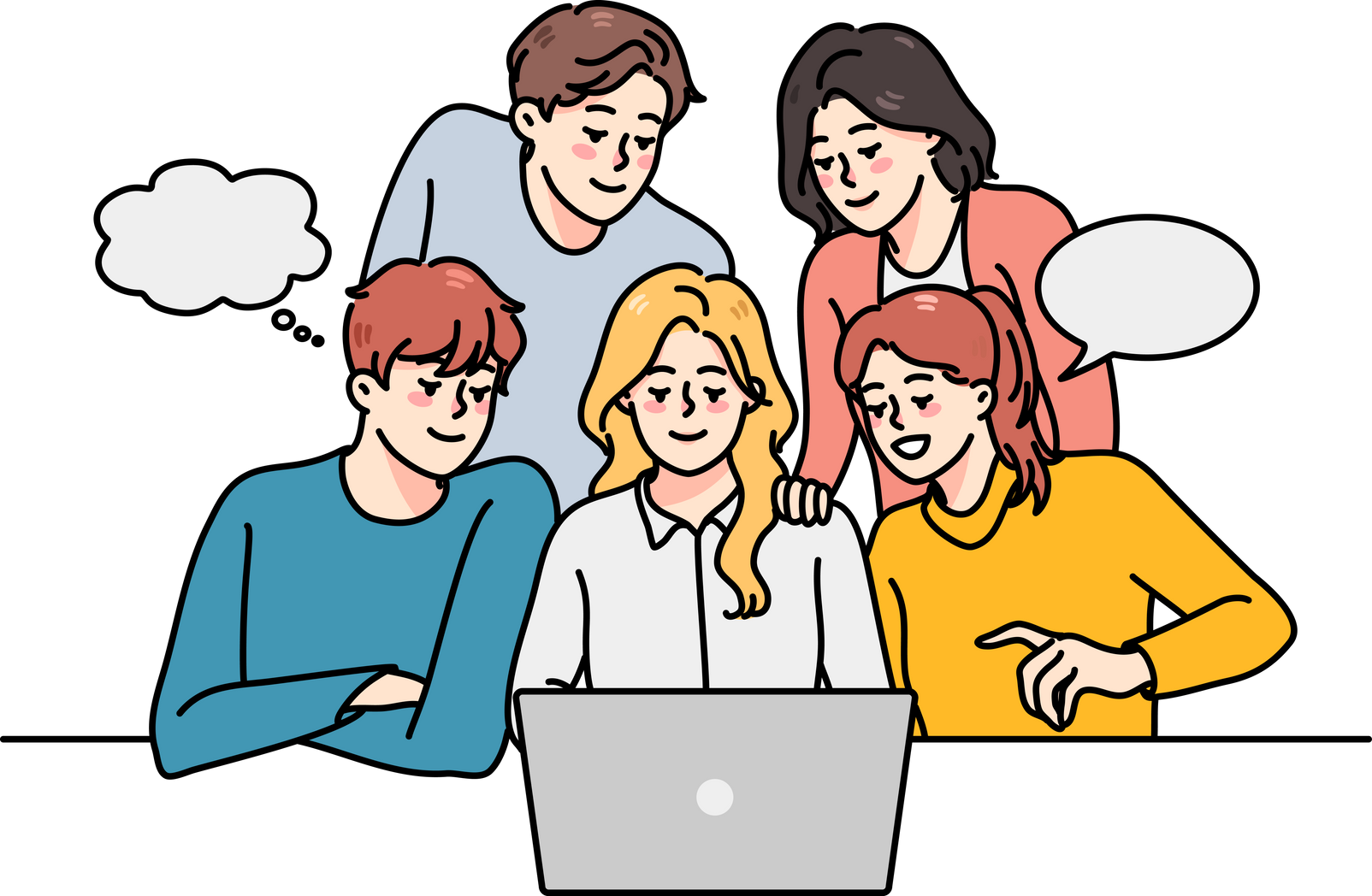 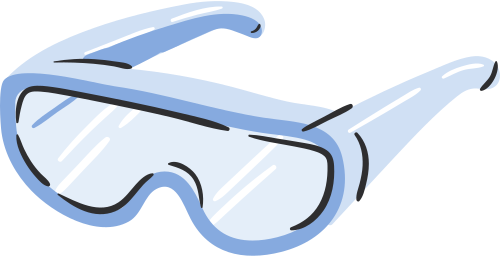 Thí nghiệm 1
Bình 1 để đối chứng
Dụng cụ: bình cầu, cốc thuỷ tinh
Hoá chất: 
3 bình chứa khí NO2 có màu giống nhau
Nước nóng (~ 60oC – 80oC)
Nước đá
Bình 2 ngâm vào cốc nước đá
Bình 3 ngâm vào cốc nước nóng
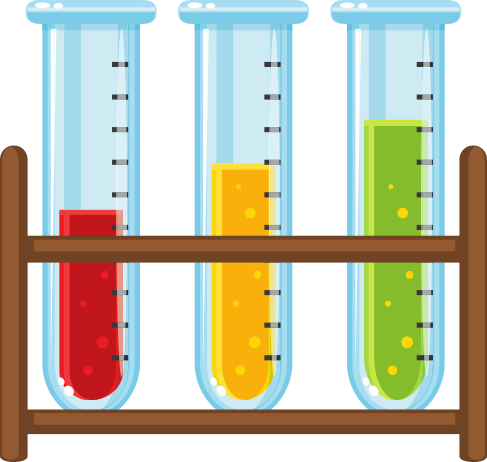 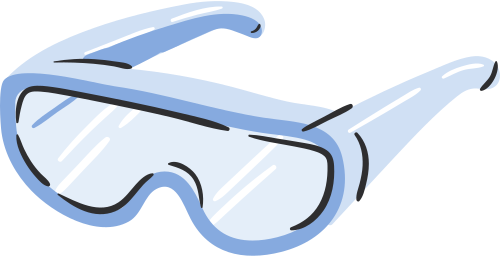 Thí nghiệm 1
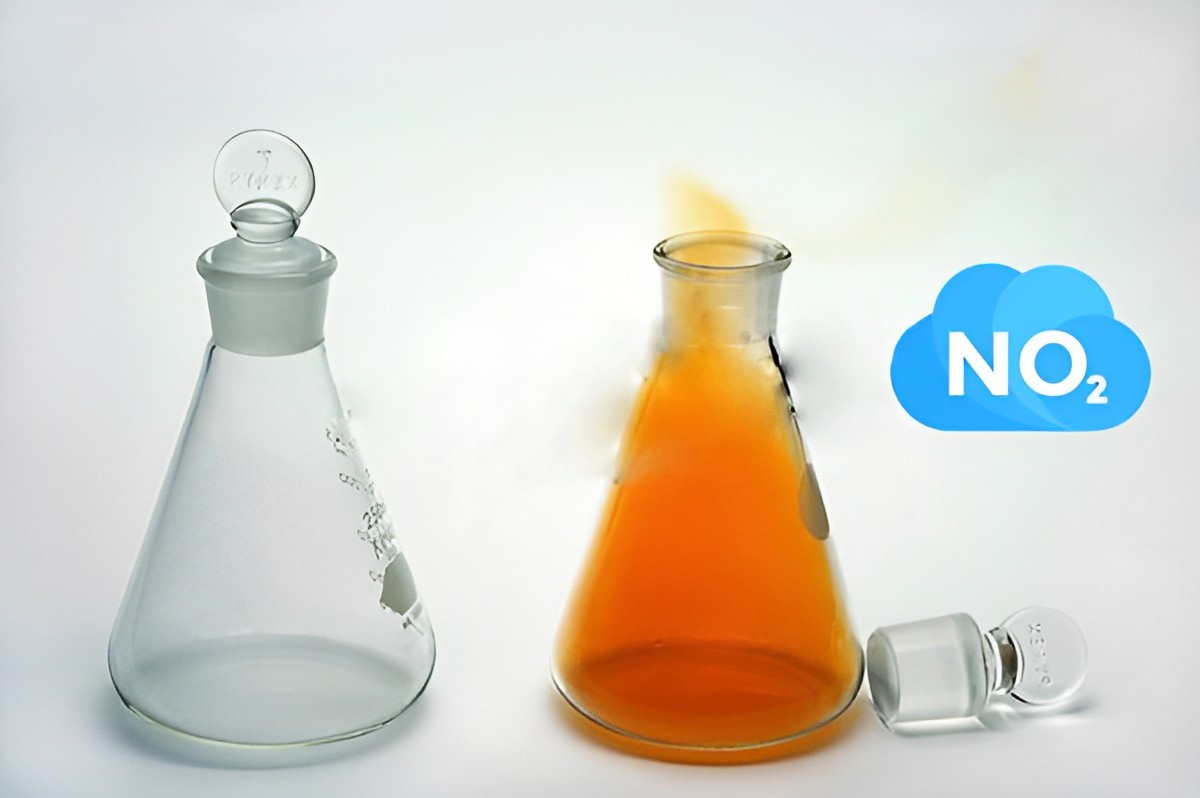 Trả lời câu hỏi 7 (SGK tr.7):
Nêu hiện tượng xảy ra trong Thí nghiệm 1, từ đó cho biết chiều chuyển dịch cân bằng của phản ứng trong bình 2 và bình 3?
Chú ý: NO2 là khí độc, chú ý 
nút kín bình chứa
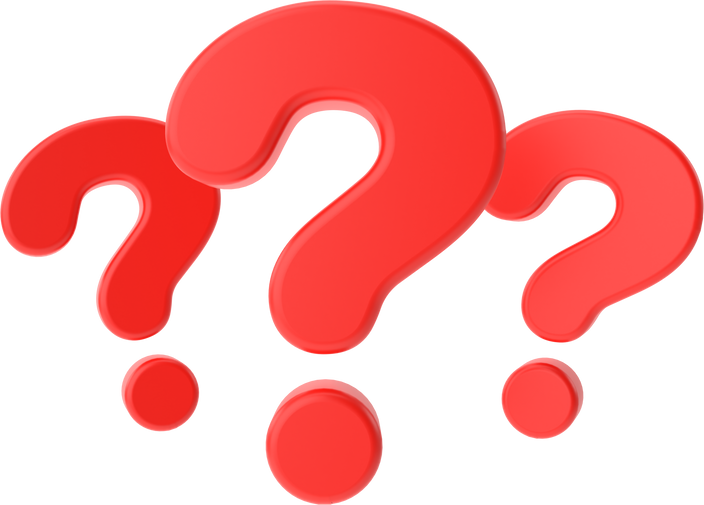 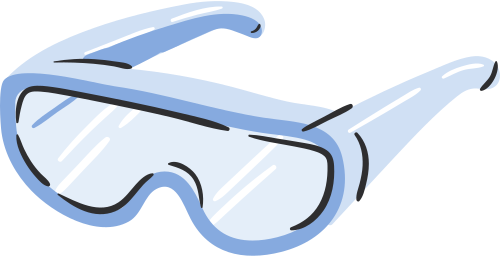 Thí nghiệm 1
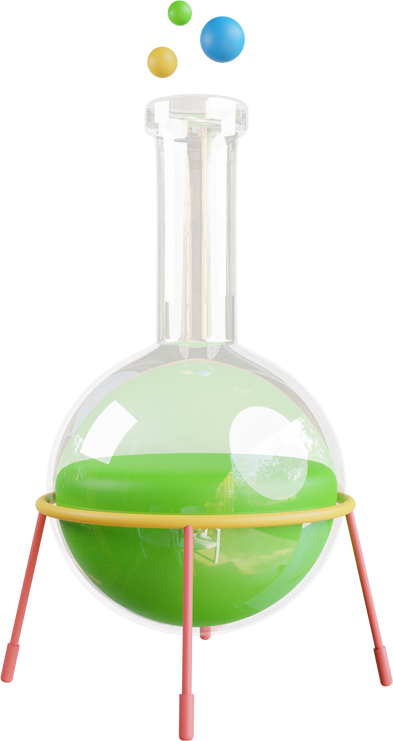 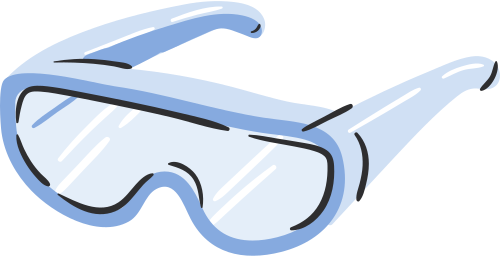 Thí nghiệm 2
Dụng cụ: bình tam giác, cốc thủy tinh 100 mL, đũa thủy tinh, đèn cồn, lưới và kiềng đun
Hoá chất: 
Sodium acetate (CH3COONa) rắn
Dung dịch phenolphthalein
Nước cất
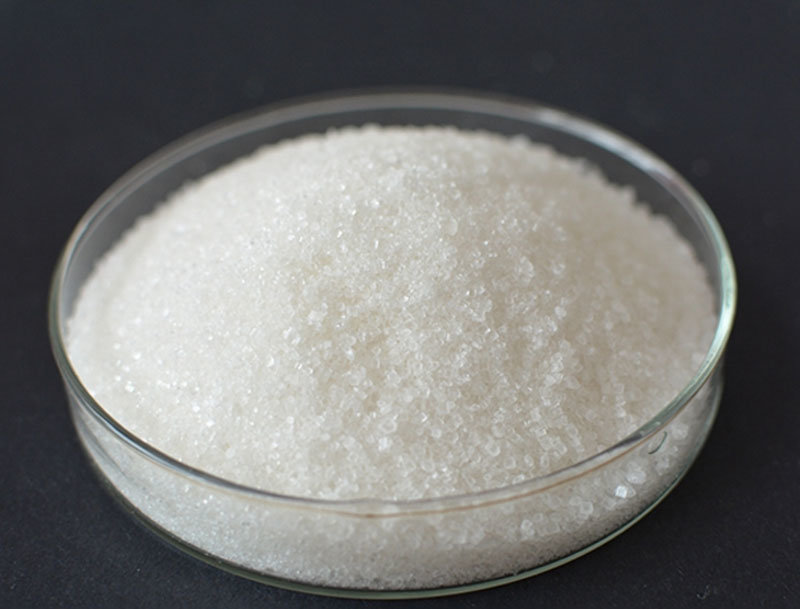 Sodium acetate (CH3COONa) rắn
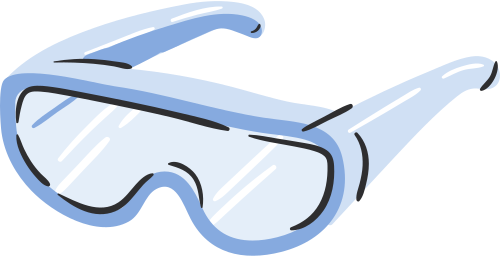 Thí nghiệm 2
Bước 1: 
Cho ~10 gam CH3COONa và 50 mL nước cất vào cốc thủy tinh 100 mL. 
Dùng đũa thủy tinh khuấy đều. 
Nhỏ vài giọt phenolphalein vào, lắc đều. 
Chia dung dịch vào 2 bình tam giác.
Bước 2: Đun nhẹ (1) trong vài phút, bình (2) dùng để so sánh.
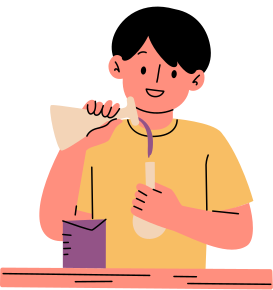 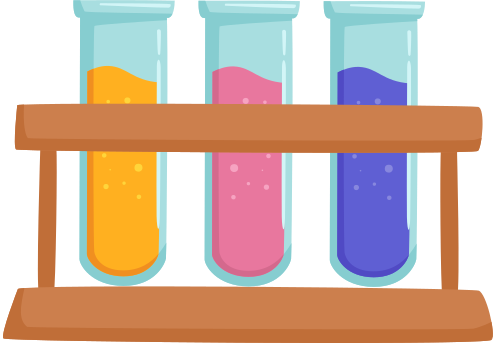 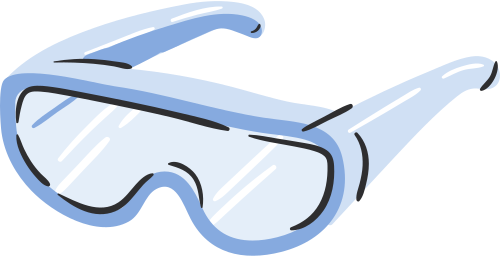 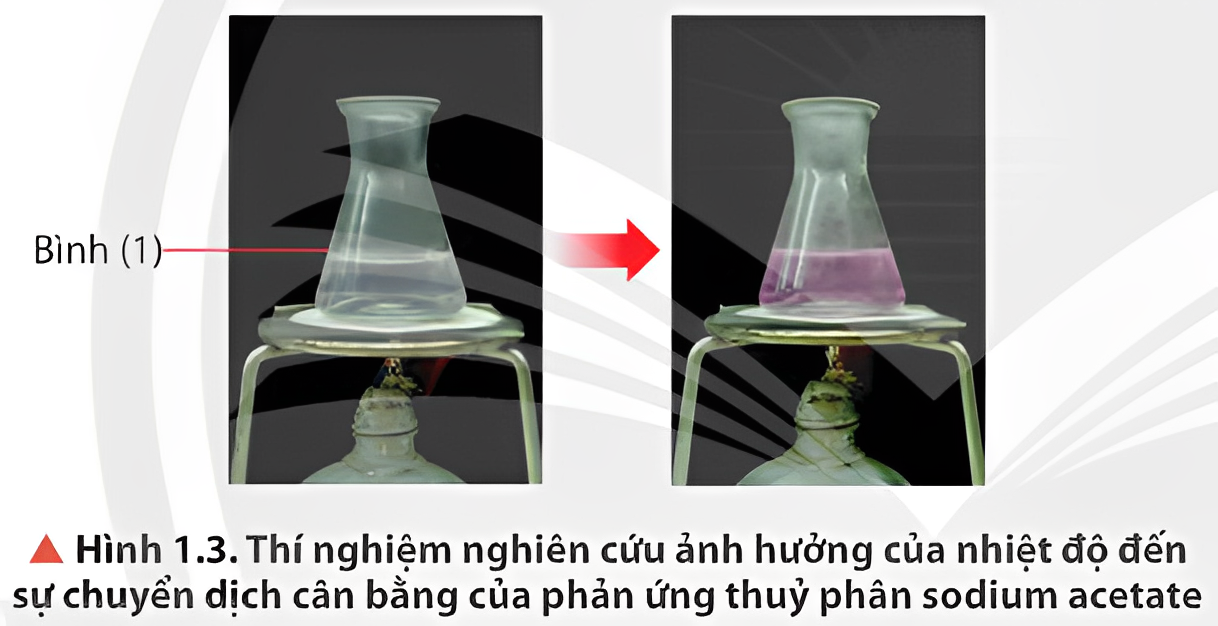 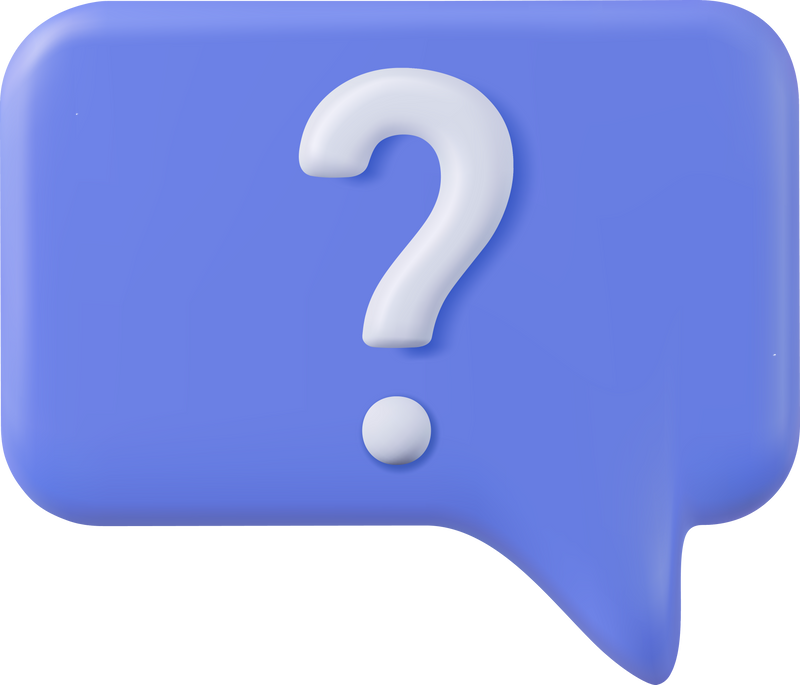 Thảo luận và trả lời câu hỏi:
Câu hỏi 8 (SGK tr.8). Nhận xét hiện tượng xảy ra trong Thí nghiệm 2. 
Câu hỏi 9 (SGK tr.8). Khi đun nóng, phản ứng trong bình (1) chuyển dịch theo chiều nào?
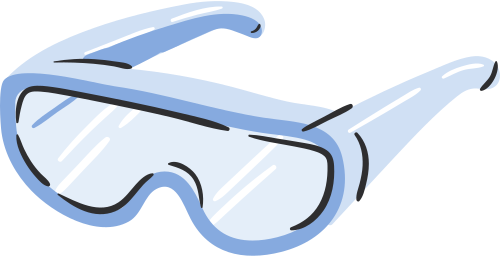 Thí nghiệm 2
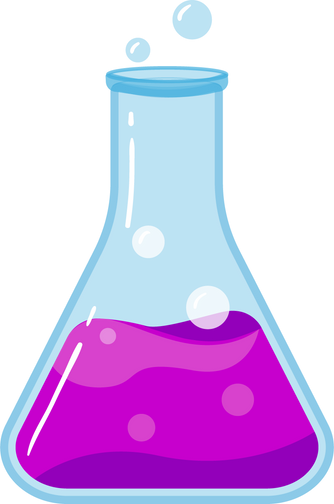 Ảnh hưởng của nhiệt độ tới cân bằng hoá học
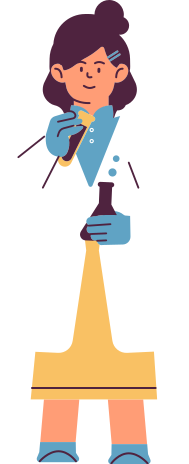 Kết luận
Sự chuyển dịch cân bằng hóa học là sự dịch chuyển từ trạng thái cân bằng này sang trạng thái cân bằng khác.
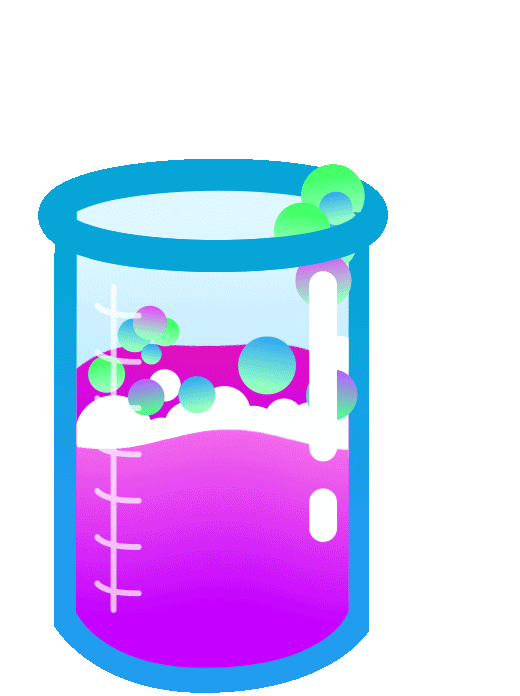 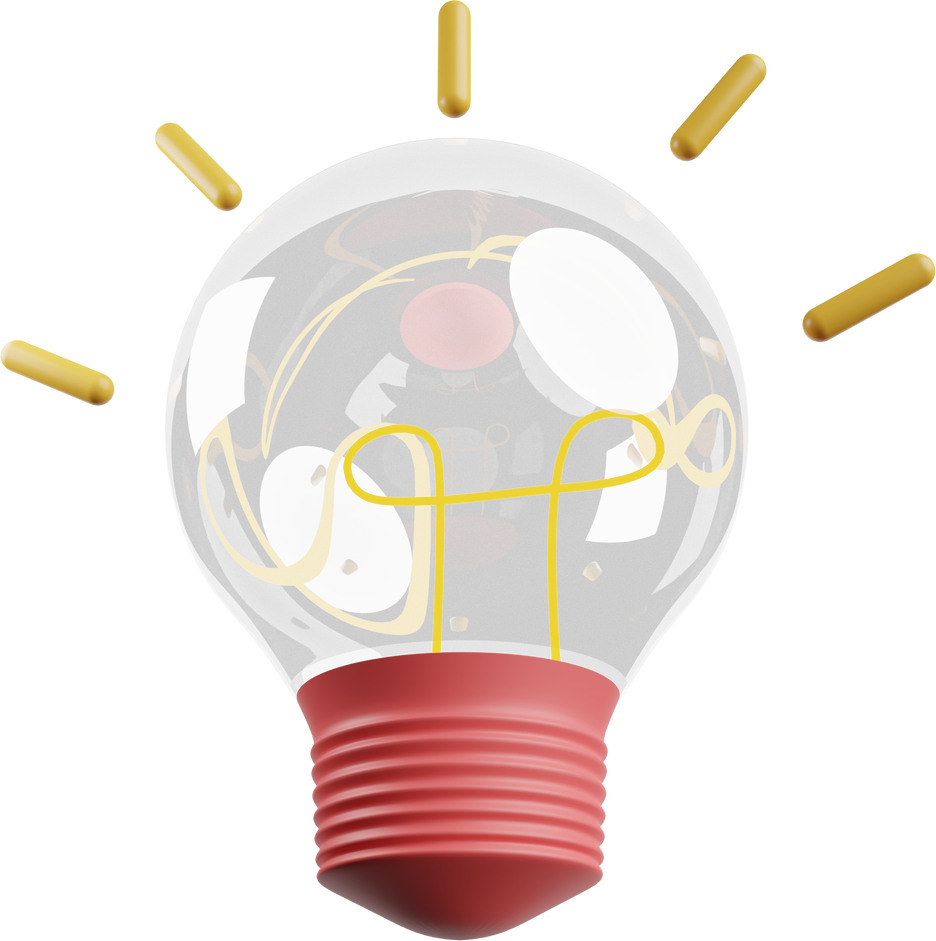 4. CÁC YẾU TỐ ẢNH HƯỞNG ĐẾN CÂN BẰNG HOÁ HỌC
Nguyên lí chuyển dịch cân bằng La Chatelier
Nguyên lí: Một phản ứng thuận nghịch đang ở trạng thái cân bằng khi chịu tác động từ bên ngoài như biến đổi nhiệt độ, nồng độ hay áp suất thì cân bằng sẽ chuyển dịch theo chiều làm giảm tác động bên ngoài đó.
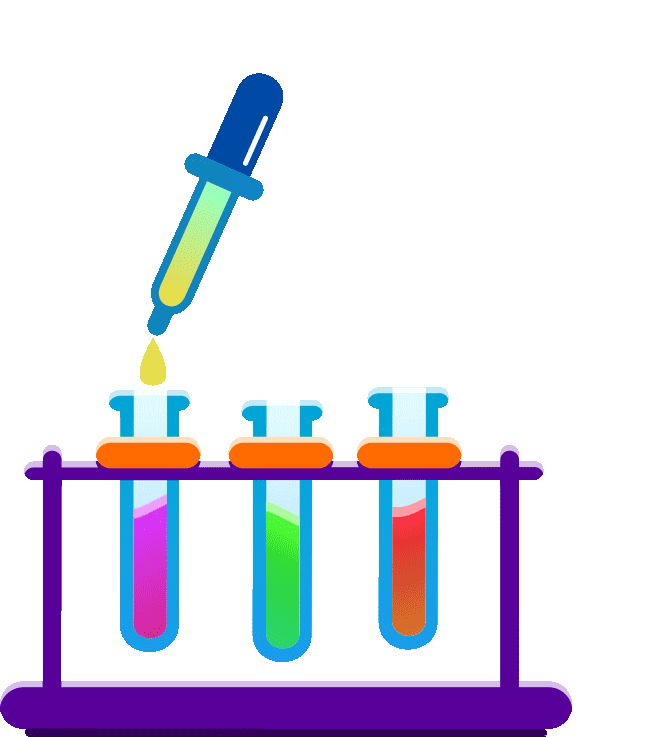 Ảnh hưởng của nhiệt độ đến cân bằng hoá học
HOẠT ĐỘNG NHÓM
Câu hỏi 10 (SGK tr.9). Cho biết chiều nào của phản ứng (1) là chiều thu nhiệt và chiều nào là chiều tỏa nhiệt.
Câu hỏi 11 (SGK tr.9). Từ hiện tượng ở Thí nghiệm 1, cho biết khi làm lạnh bình (2) và làm nóng bình (3) thì cân bằng chuyển dịch theo chiều tỏa nhiệt hay thu nhiệt?
Ảnh hưởng của nhiệt độ đến cân bằng hoá học
Chiều thuận: Tỏa nhiệt
Chiều nghịch: Thu nhiệt
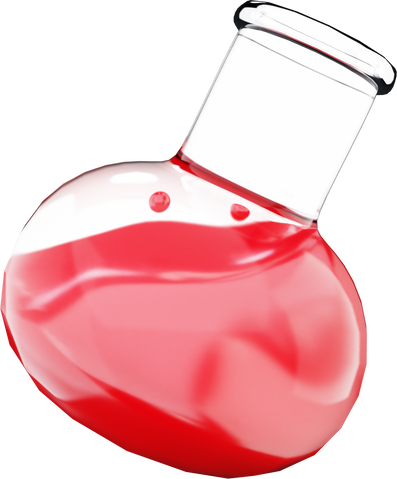 Kết luận
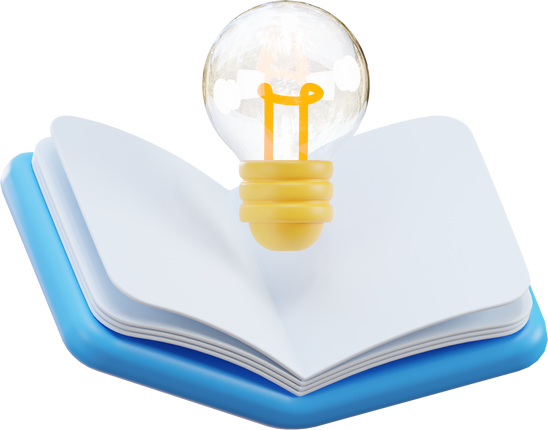 Khi tăng nhiệt độ: Cân bằng chuyển dịch theo chiều phản ứng thu nhiệt, nghĩa là chiều làm giảm tác động của việc tăng nhiệt độ.
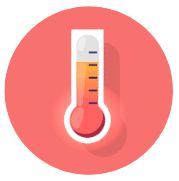 Khi giảm nhiệt độ: Cân bằng chuyển dịch theo chiều phản ứng tỏa nhiệt, nghĩa là chiều làm giảm tác động của việc giảm nhiệt độ.
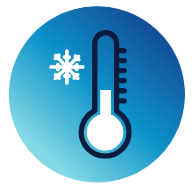 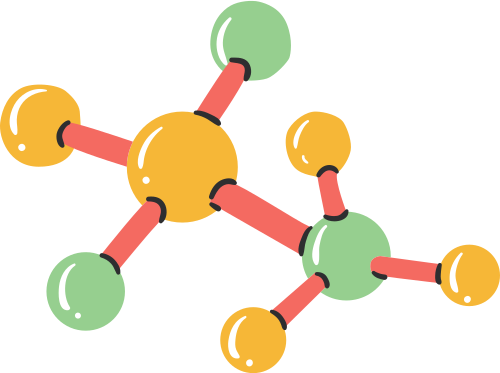 Ảnh hưởng của áp suất đến cân bằng hoá học
Khi hệ (2) đạt trạng thái cân bằng, nếu đẩy pit-tông thì áp suất và thể tích của hệ tăng hay giảm? Cân bằng chuyển dịch theo chiều nào? 
Khi hệ (2) đạt trạng thái cân bằng, nếu kéo pit-tông ra thì áp suất và thể tích của hệ tăng hay giảm? Cân bằng chuyển dịch theo chiều nào?
Đọc thông tin (SGK tr.9), quan sát Hình 1.4 và trả lời các câu hỏi
Ảnh hưởng của áp suất đến cân bằng hoá học
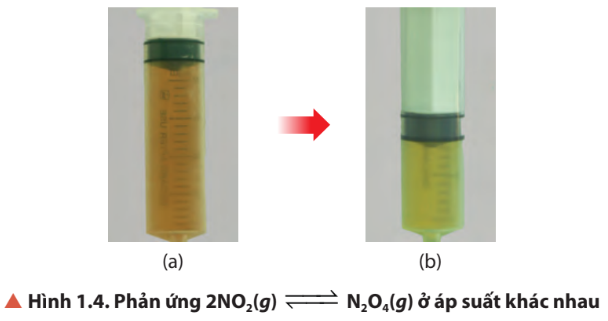 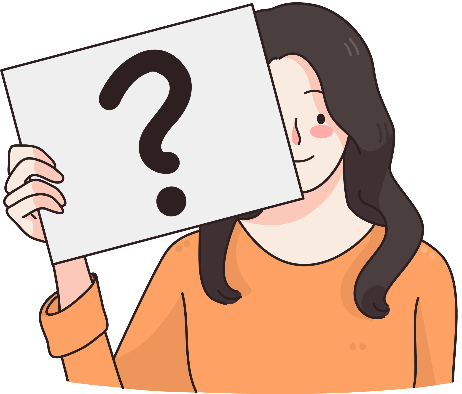 Ảnh hưởng của áp suất đến cân bằng hoá học
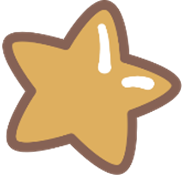 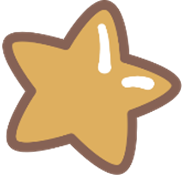 Khi hệ (2) đạt trạng thái cân bằng, nếu đẩy pit-tông thì áp suất của hệ tăng, thể tích giảm. Cân bằng chuyển dịch theo chiều thuận.
Khi hệ (2) đạt trạng thái cân bằng, nếu kéo pit-tông ra thì áp suất của hệ giảm, thể tích tăng. Cân bằng chuyển dịch theo chiều nghịch.
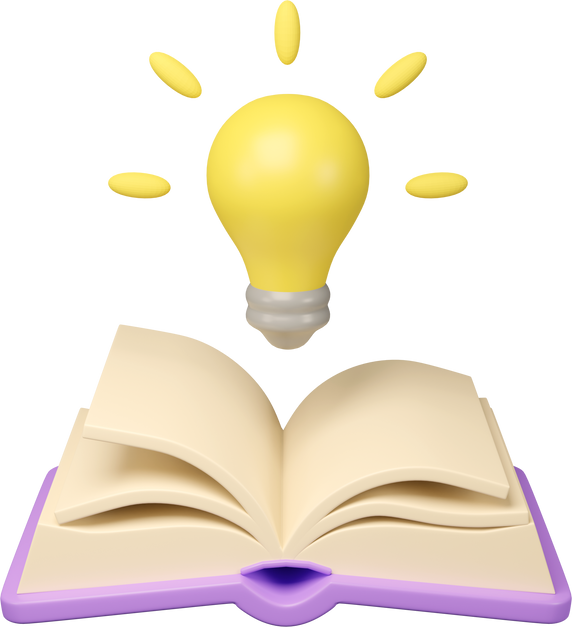 Ảnh hưởng của áp suất đến cân bằng hoá học
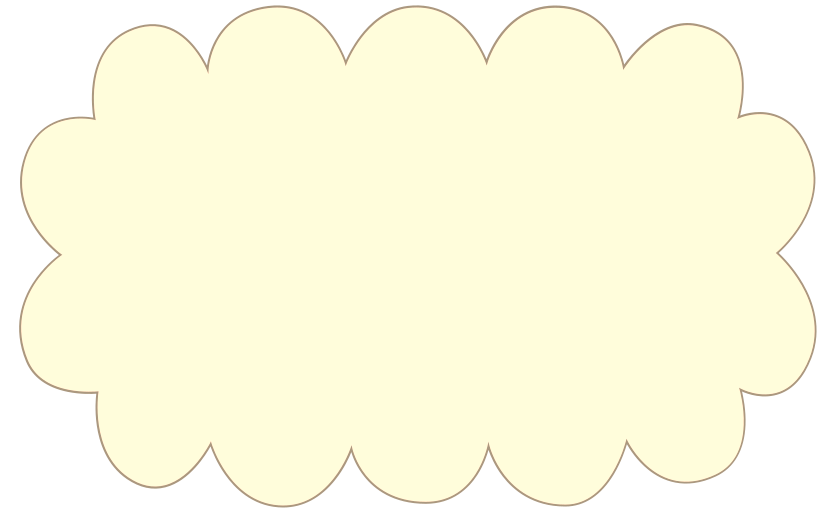 Khi đẩy pit-tông, thể tích của hệ (2) giảm  Số mol khí của hệ giảm
Thảo luận và trả lời câu hỏi 12 (SGK tr.9): Khi đẩy hoặc kéo pit-tông thì số mol khí của hệ (2) thay đổi như thế nào?
Khi kéo pit-tông, thể tích của hệ (2) tăng  Số mol khí của hệ tăng
Kết luận
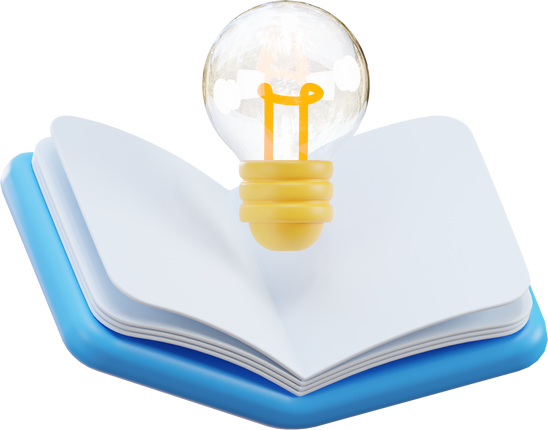 Khi hệ đang ở trạng thái cân bằng: Nếu tăng hoặc giảm áp suất của hệ, cân bằng chuyển dịch theo chiều làm giảm hoặc tăng áp suất của hệ.
Khi hệ cân bằng có tổng hệ số tỉ lượng của các chất khí ở hai vế của phương trình hóa học bằng nhau hoặc trong hệ không có chất khí: Việc tăng hoặc giảm áp suất không làm chuyển dịch cân bằng của hệ.
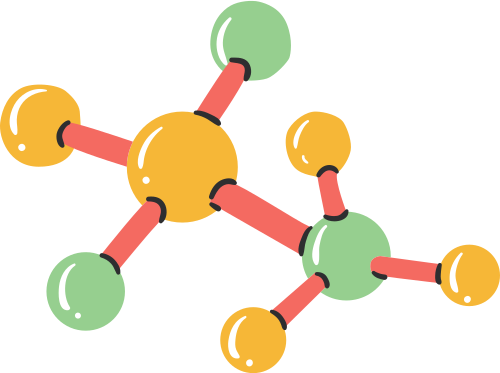 Ảnh hưởng của nồng độ đến cân bằng hoá học
Cho phản ứng sau:
Khi tăng nồng độ CO2 thì cân bằng chuyển dịch theo chiều nào? 
Khi giảm nồng độ CO thì cân bằng chuyển dịch theo chiều nào? 
Nếu hệ có chất rắn thì khi thêm hoặc bớt lượng chất rắn thì trạng thái cân bằng của hệ thay đổi như thế nào?
chiều thuận
chiều nghịch
không chuyển dịch
Ảnh hưởng của nồng độ đến cân bằng hoá học
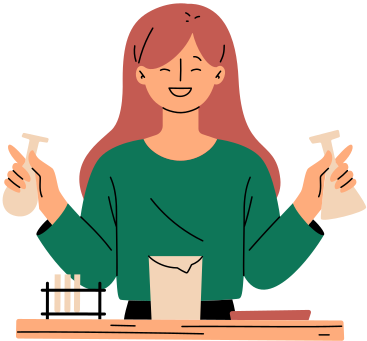 Lời giải: Khi thêm một lượng khí CO vào hệ thì cân bằng của hệ chuyển dịch theo chiều làm giảm số mol khí của CO, tức là theo chiều nghịch.
Kết luận
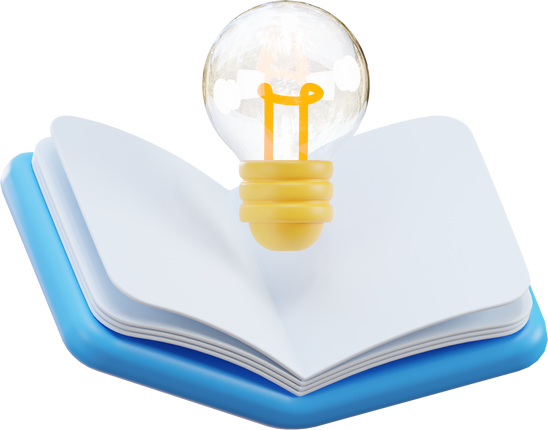 Khi tăng hoặc giảm nồng độ một chất trong cân bằng thì cân bằng chuyển dịch theo chiều làm giảm tác động của việc tăng hoặc giảm nồng độ của chất đó, nghĩa là cân bằng sẽ chuyển dịch tương ứng theo chiều làm giảm hoặc tăng nồng độ của chất đó.
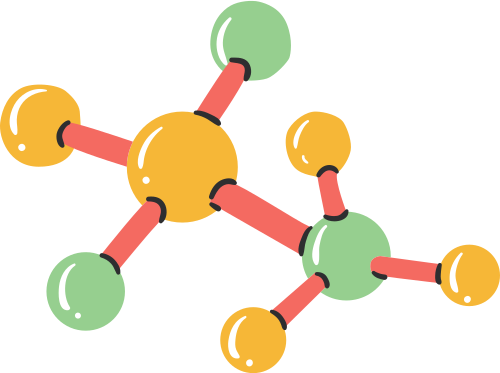 Kết luận
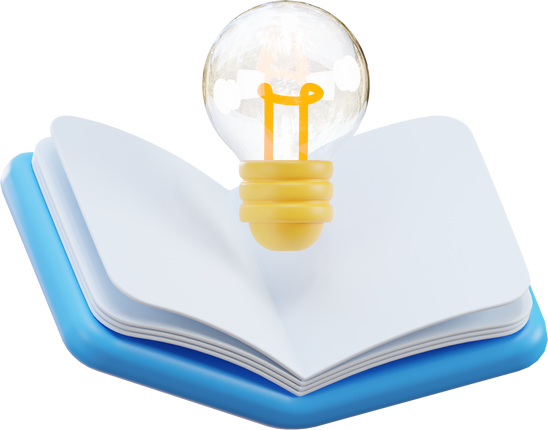 Lưu ý:
Chất xúc tác có tác dụng làm tăng tốc độ phản ứng thuận và phản ứng nghịch  Hệ nhanh chóng đạt trạng thái cân bằng.
Chất xúc tác không làm thay đổi nồng độ các chất trong hệ cân bằng và hằng số cân bằng  Không làm chuyển dịch cân bằng.
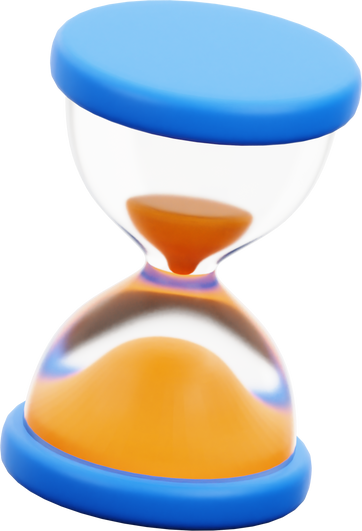 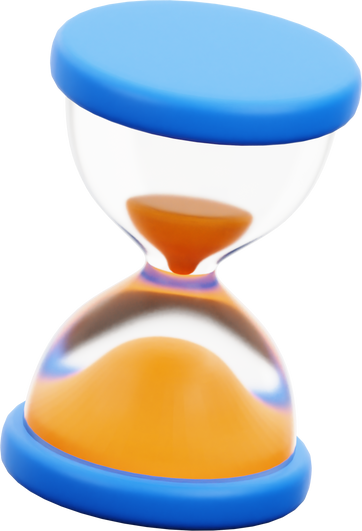 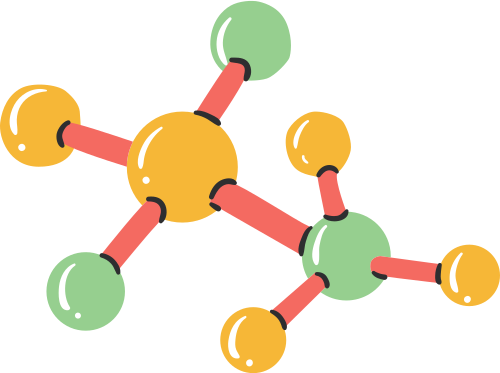 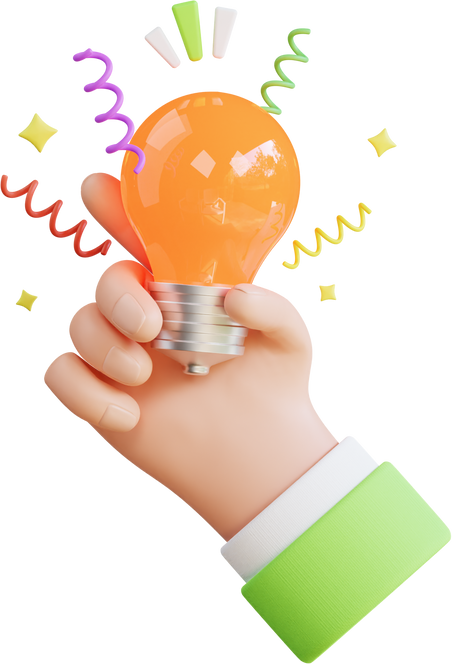 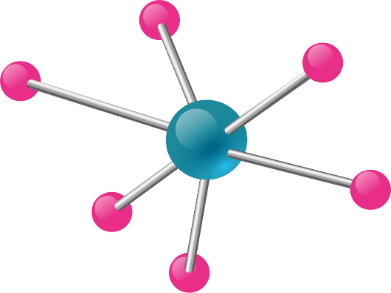 LUYỆN TẬP
A. tăng nhiệt độ của hệ
B. giảm nồng độ HI
C. tăng nồng độ H2
D. giảm áp suất chung của hệ
D. giảm áp suất chung của hệ
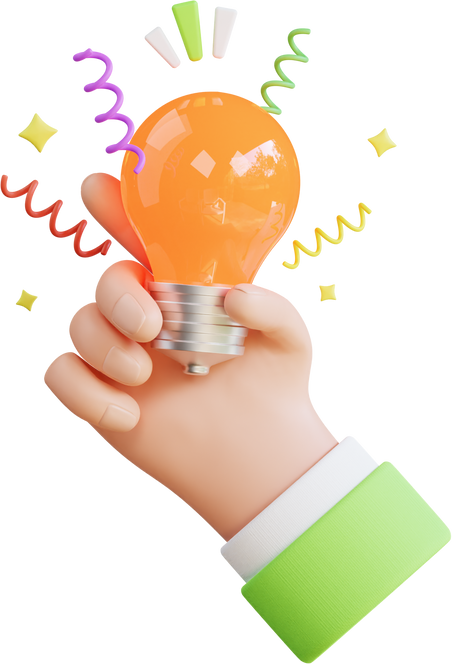 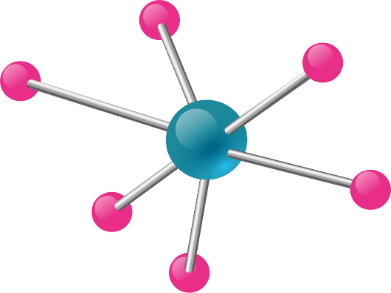 LUYỆN TẬP
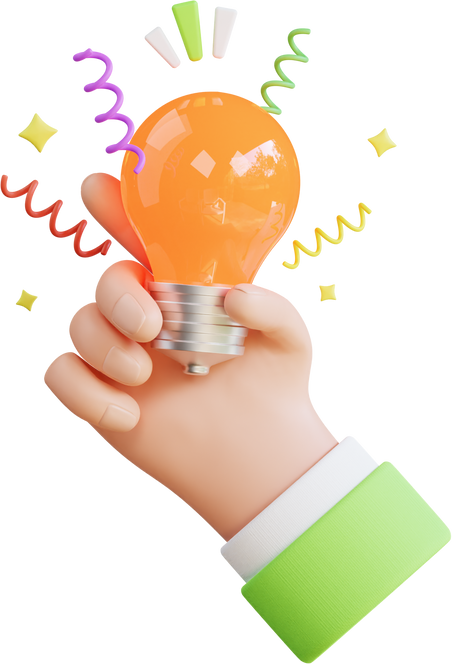 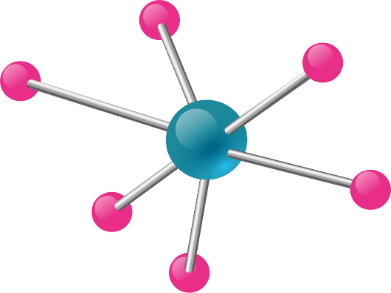 LUYỆN TẬP
Câu 3. Một phản ứng thuận nghịch đạt đến trạng thái 
cân bằng khi nào?
A. Phản ứng thuận đã kết thúc
B. Phản ứng nghịch đã kết thúc
C. Tốc độ phản ứng thuận và nghịch bằng nhau
C. Tốc độ phản ứng thuận và nghịch bằng nhau
D. Nồng độ của các chất tham gia phản ứng và của các chất sản phẩm phản ứng bằng nhau
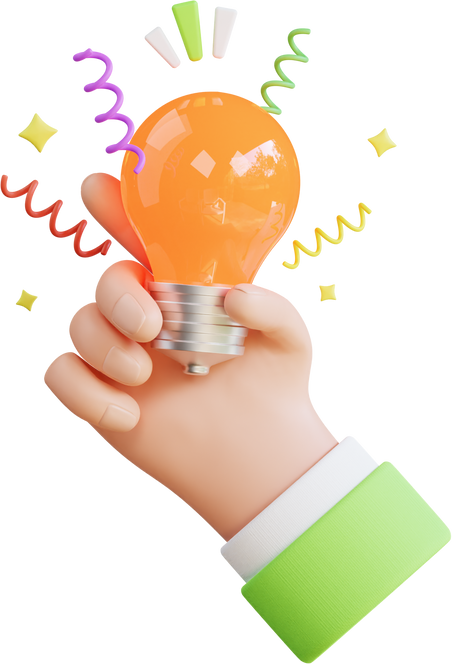 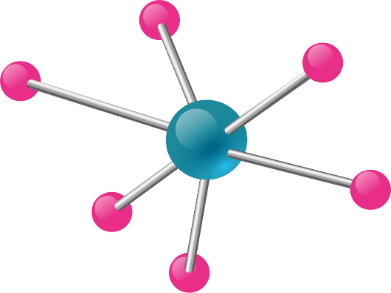 LUYỆN TẬP
A. giảm nồng độ của SO2
B. tăng nồng độ của O2
B. tăng nồng độ của O2
C. tăng nhiệt độ lên rất cao
D. giảm nhiệt độ xuống 
rất thấp
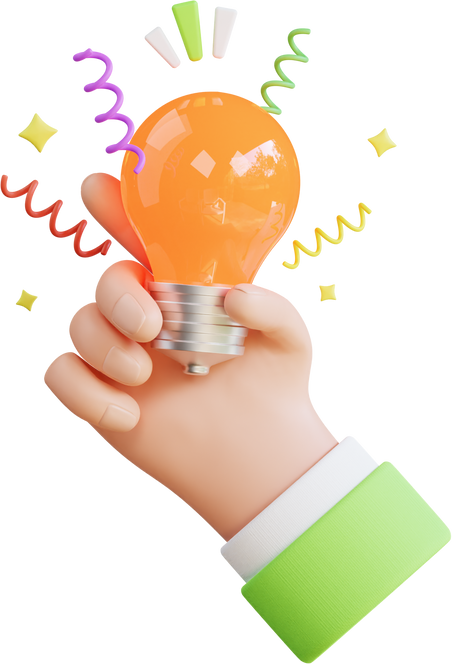 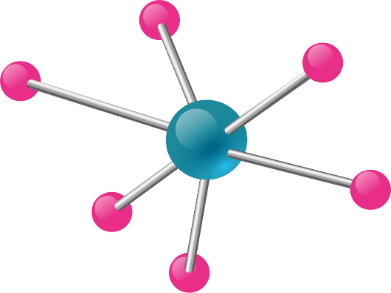 LUYỆN TẬP
C. (1), (3), (4)
C. (1), (3), (4)
D. (1), (2), (4)
A. (1), (2), (3)
B. (2), (3), (4)
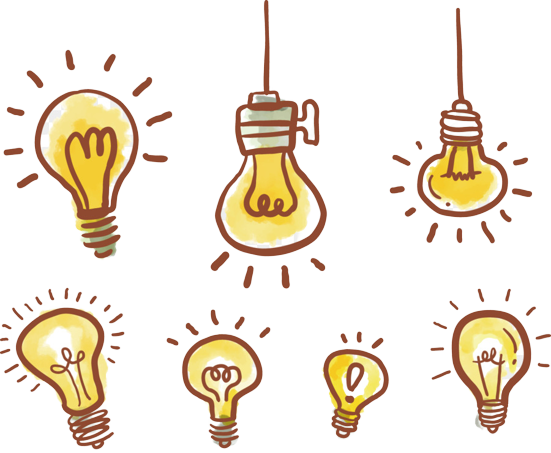 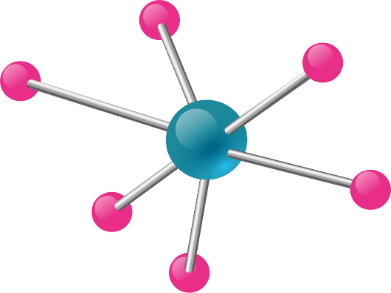 LUYỆN TẬP
Câu 6. Hằng số cân bằng KC của phản ứng chỉ phụ thuộc 
vào yếu tố nào sau đây?
A. Chất xúc tác
B. Nồng độ
C. Áp suất
D. Nhiệt độ
D. Nhiệt độ
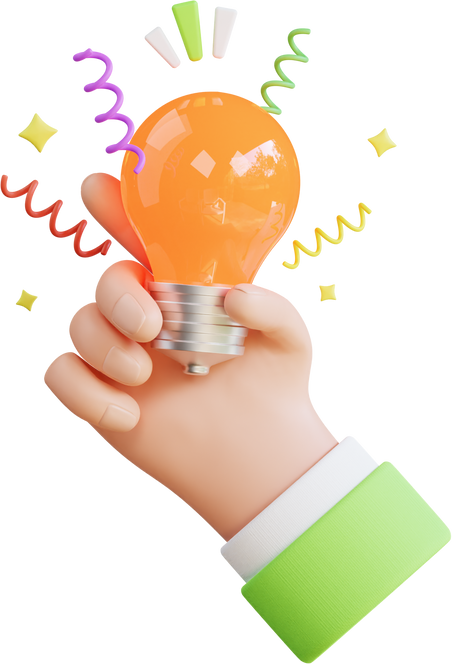 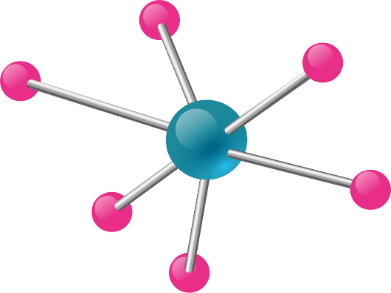 LUYỆN TẬP
A. (1), (2), (3)
C. (1), (2), (4)
D. (1), (4), (5)
A. (1), (2), (3)
B. (2), (3), (4)
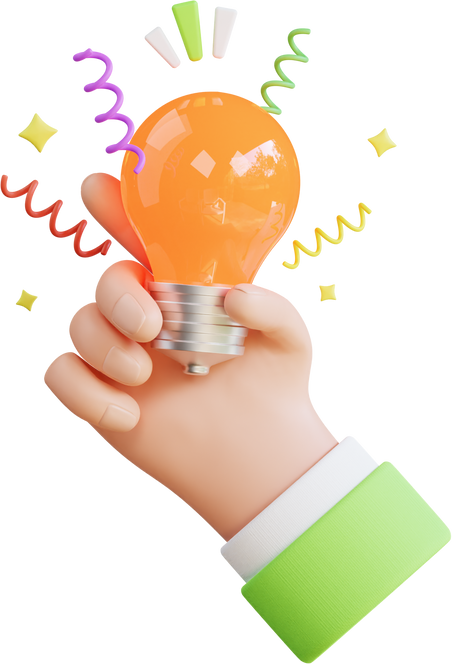 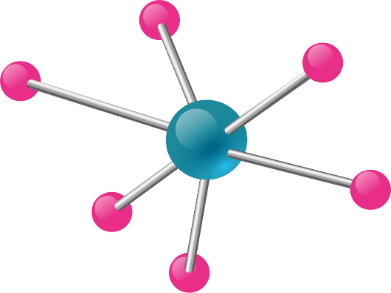 LUYỆN TẬP
Câu 8. Cho các nhận xét sau:
a) Ở trạng thái cân bằng, tốc độ phản ứng thuận bằng tốc độ phản ứng nghịch
b) Ở trạng thái cân bằng, các chất không tham gia phản ứng với nhau
c) Ở trạng thái cân bằng, nồng độ các chất sản phẩm luôn lớn hơn nồng độ các chất đầu
d) Ở trạng thái cân bằng, nồng độ các chất không thay đổi
Các nhận xét đúng là:
A. (a) và (d)
C. (b) và (c)
D. (a) và (c)
A. (a) và (d)
B. (a) và (b)
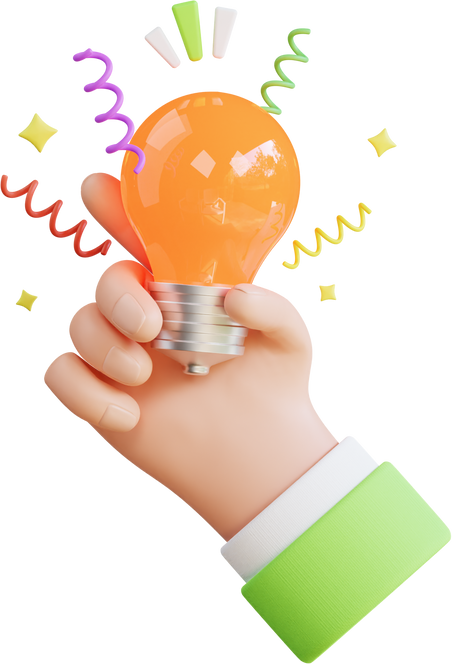 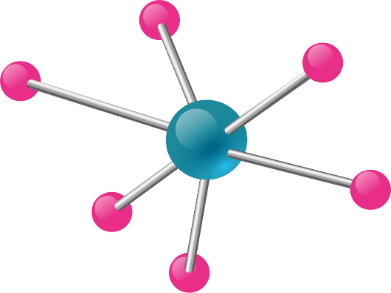 LUYỆN TẬP
Câu 9. Nhận xét nào sau đây không đúng?
A. Trong phản ứng một chiều, chất sản phẩm không phản ứng lại được với nhau tạo thành chất đầu
B. Trong phản ứng thuận nghịch, các chất sản phẩm có thể phản ứng với nhau để tạo thành chất đầu
C. Phản ứng một chiều là phản ứng xảy ra không hoàn toàn
C. Phản ứng một chiều là phản ứng xảy ra không hoàn toàn
D. Phản ứng thuận nghịch là phản ứng xảy ra theo hai chiều trái ngược nhau trong cùng điều kiện
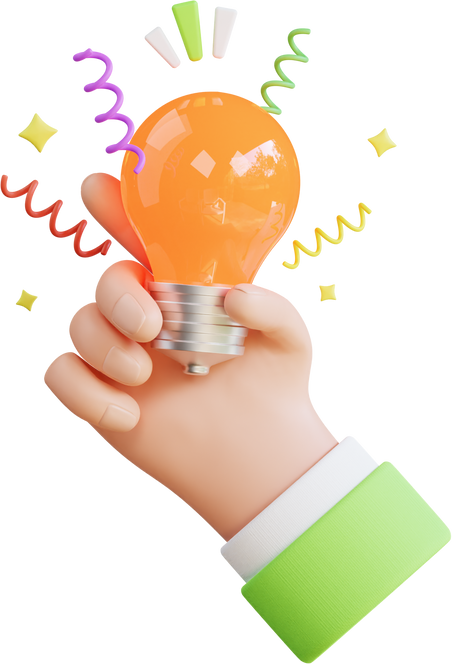 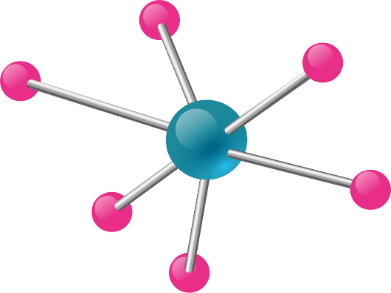 LUYỆN TẬP
A. 40
A. 40
B. 30
C. 20
D. 10
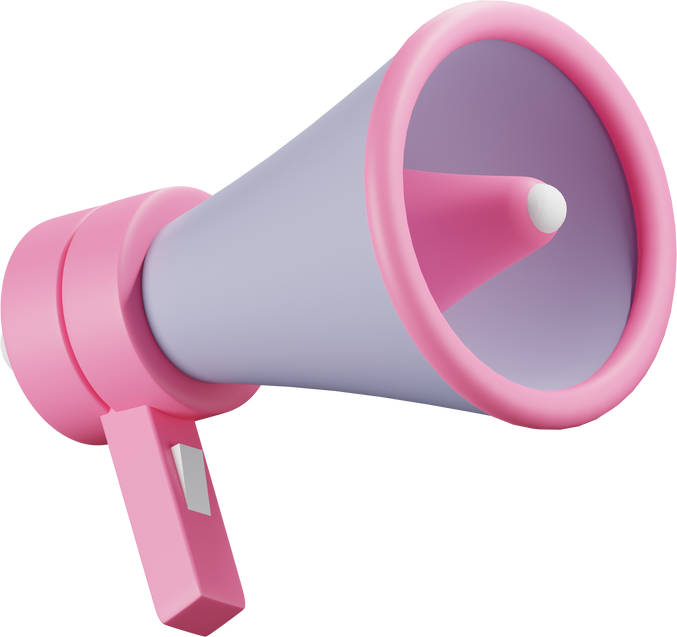 VẬN DỤNG
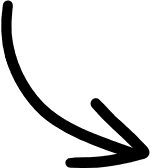 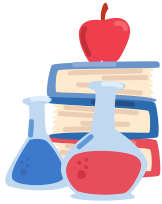 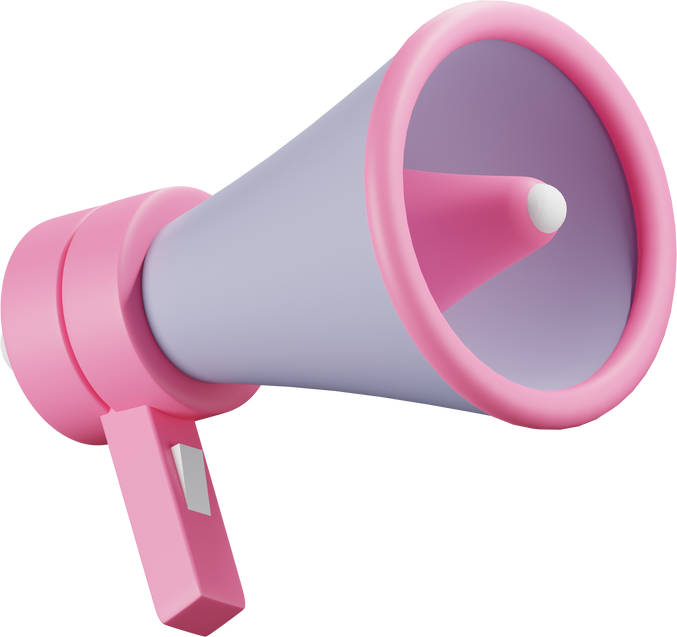 VẬN DỤNG
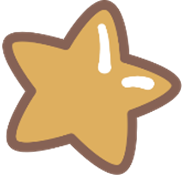 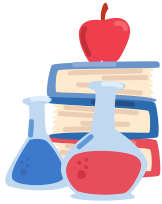 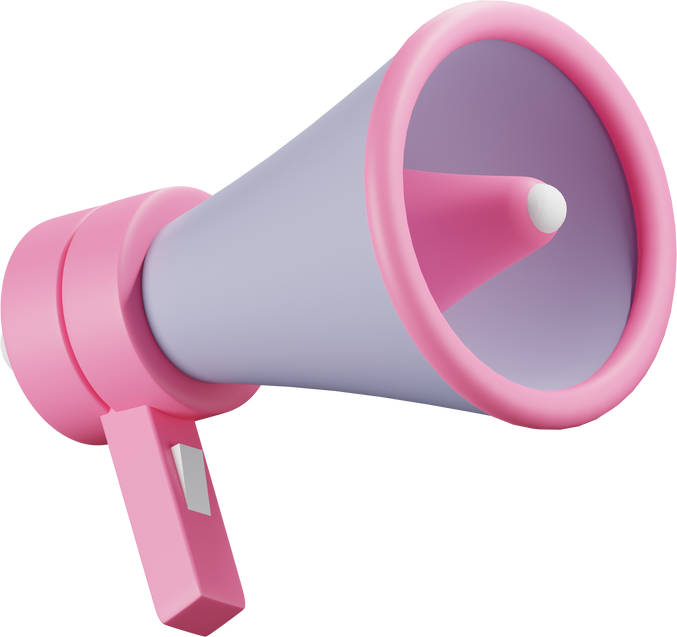 VẬN DỤNG
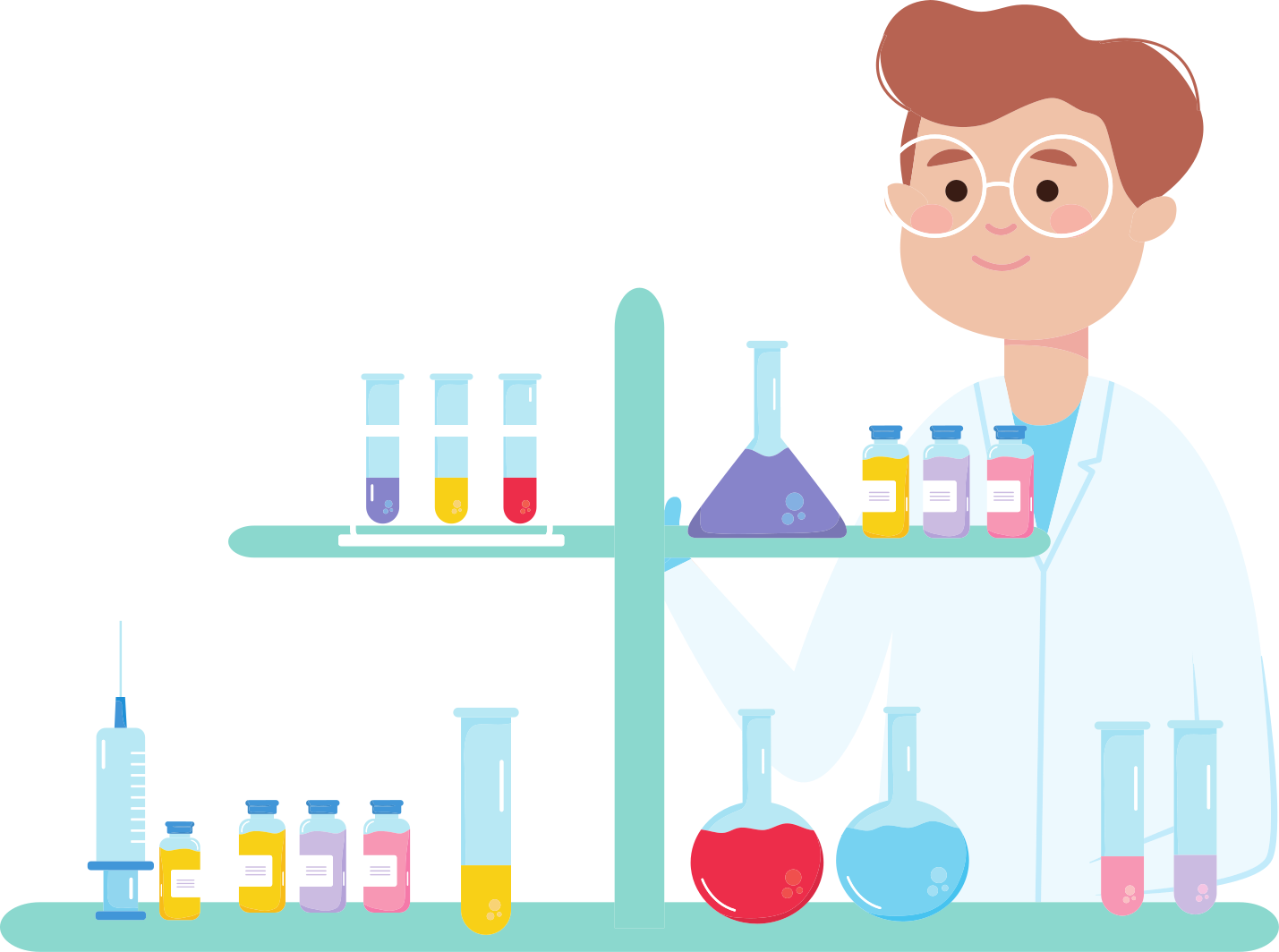 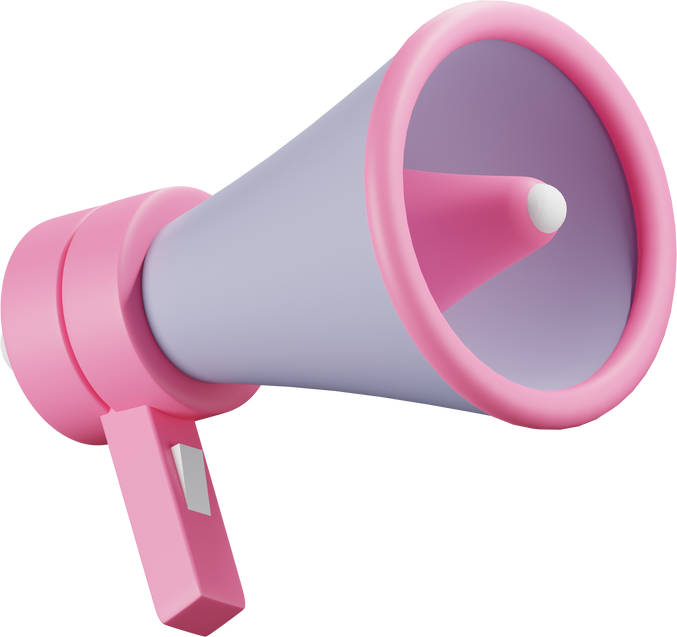 Tăng nhiệt độ
Cân bằng chuyển dịch theo chiều làm giảm nhiệt độ (chiều thu nhiệt)
Tăng nhiệt độ  Cân bằng chuyển dịch theo chiều thuận  Tăng hiệu suất phản ứng
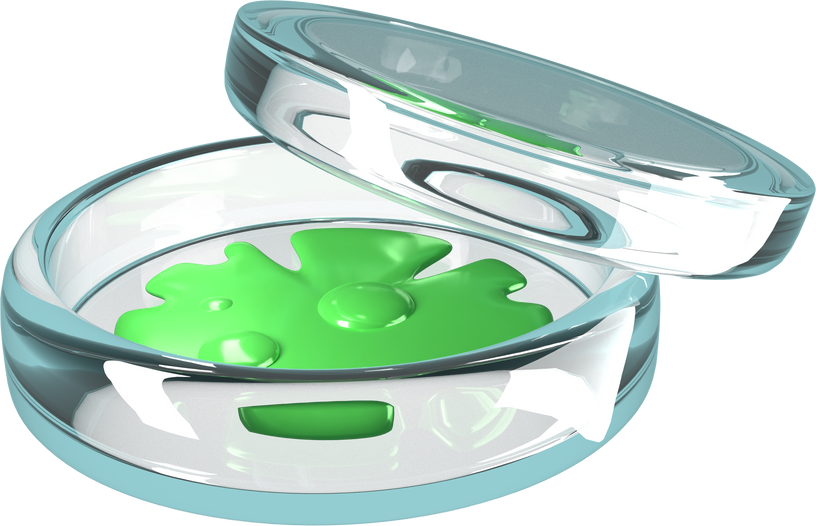 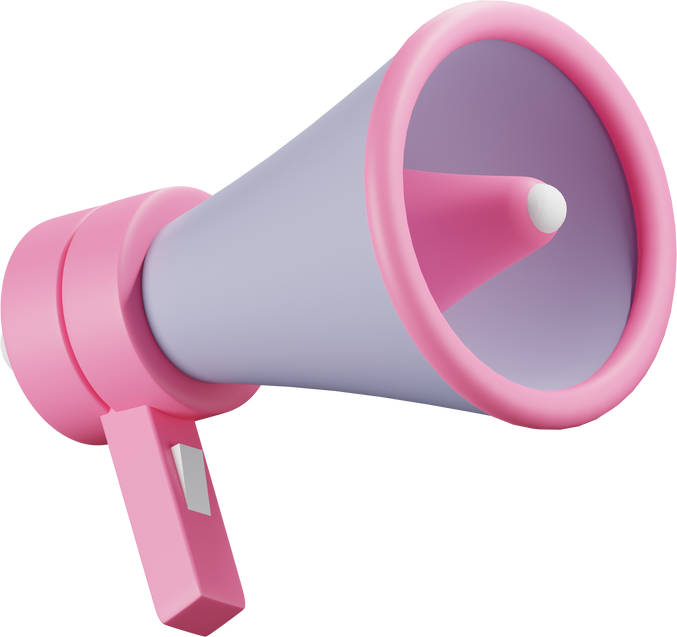 VẬN DỤNG
Bài tập 4. Phản ứng tổng hợp ammonia:
t, xt, p
Để thu được NH3 với hiệu suất cao, cần điều chỉnh áp suất như thế nào?
Lời giải: Sau phản ứng số mol khí giảm  Theo nguyên lí chuyển dịch cân bằng: Khi tăng áp suất, cân bằng chuyển dịch theo chiều giảm áp suất tức là chiều thuận  Tăng hiệu suất thu được NH3
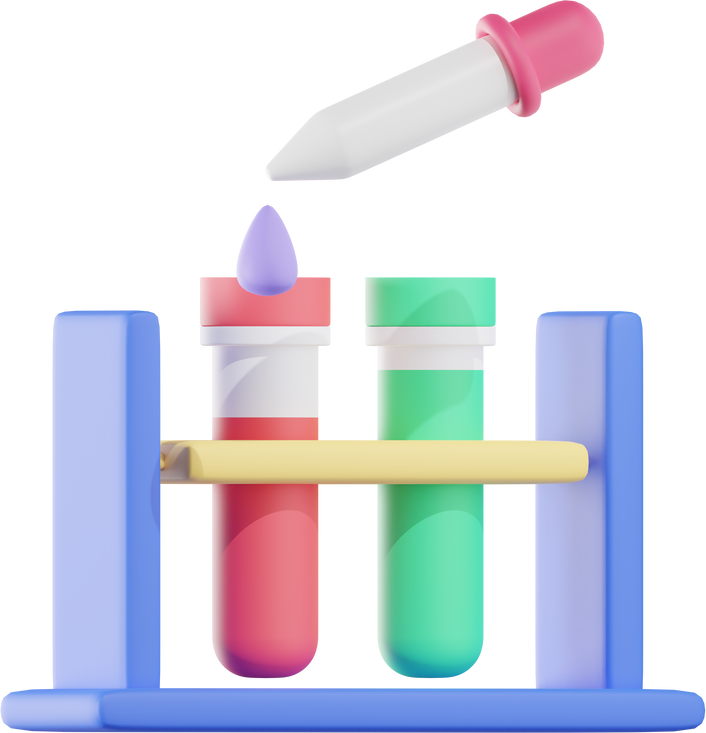 HƯỚNG DẪN VỀ NHÀ
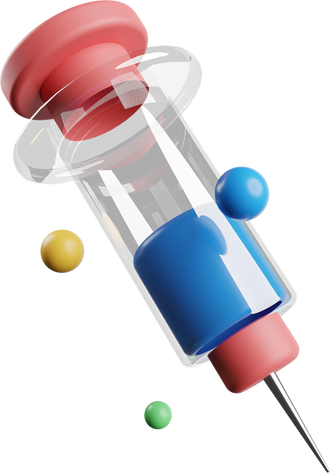 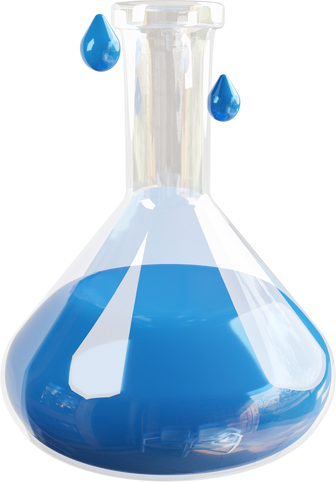 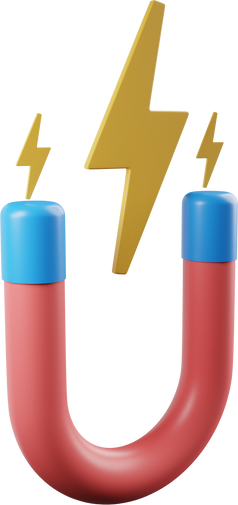 Ôn lại kiến thức 
đã học
Làm bài 1 – 5 
(SGK tr.11) và bài tập trong SBT
Đọc trước Bài 2: Cân bằng trong dung dịch nước
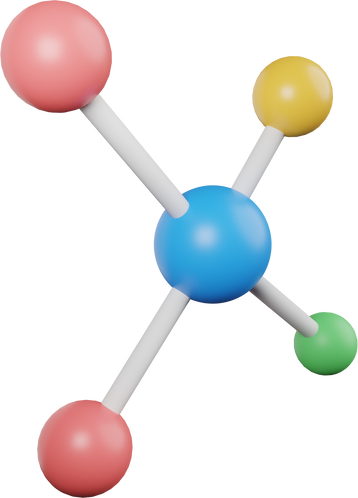 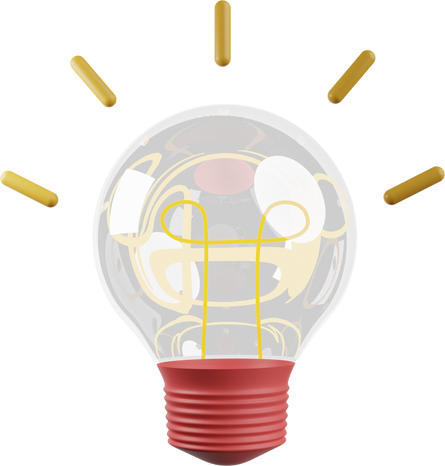 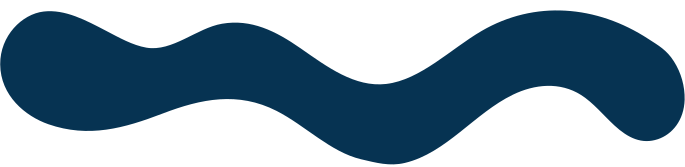 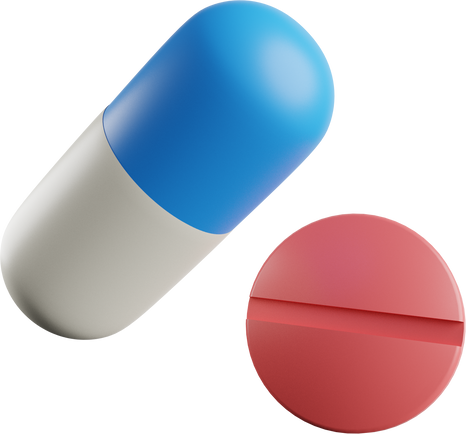 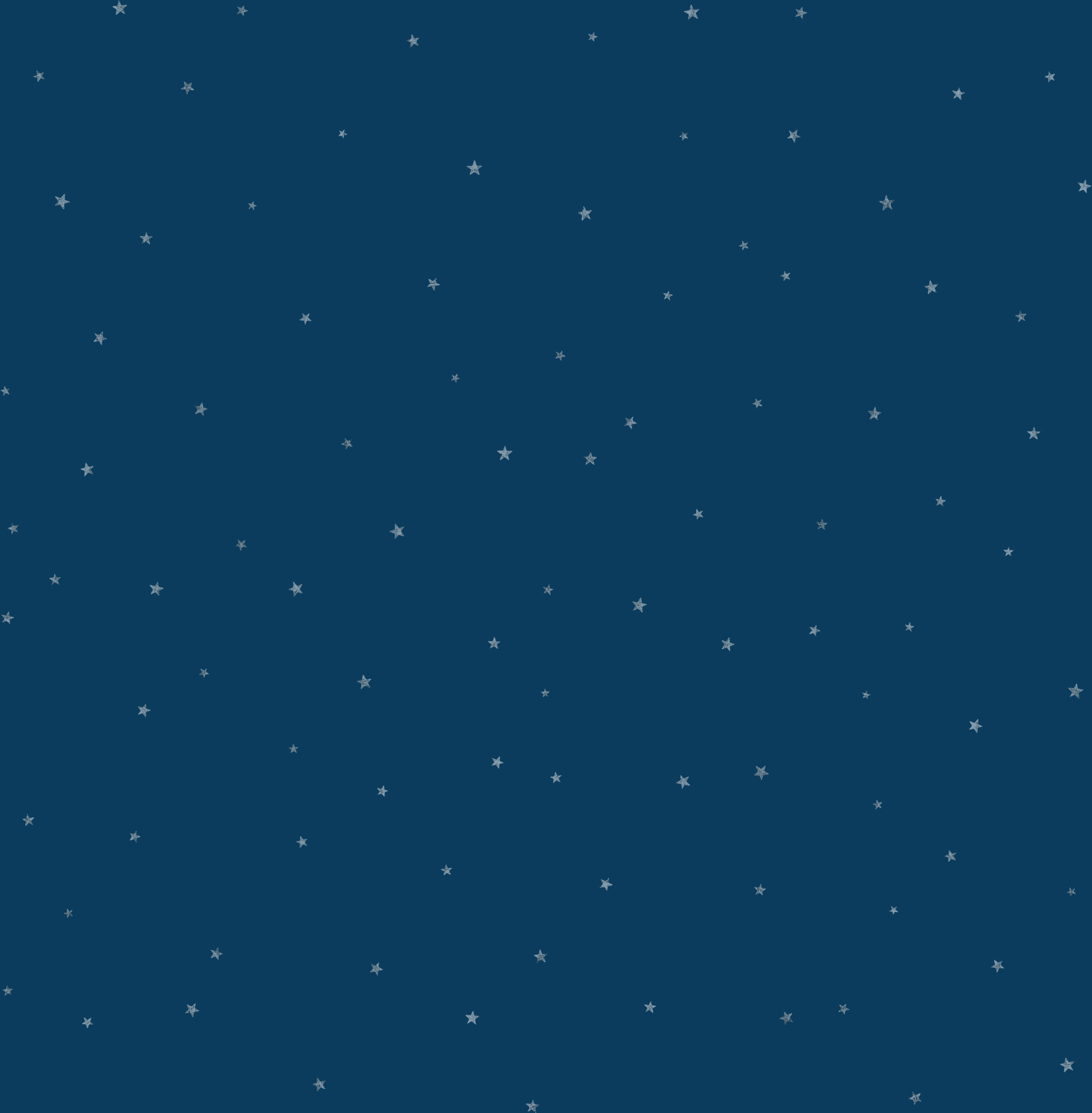 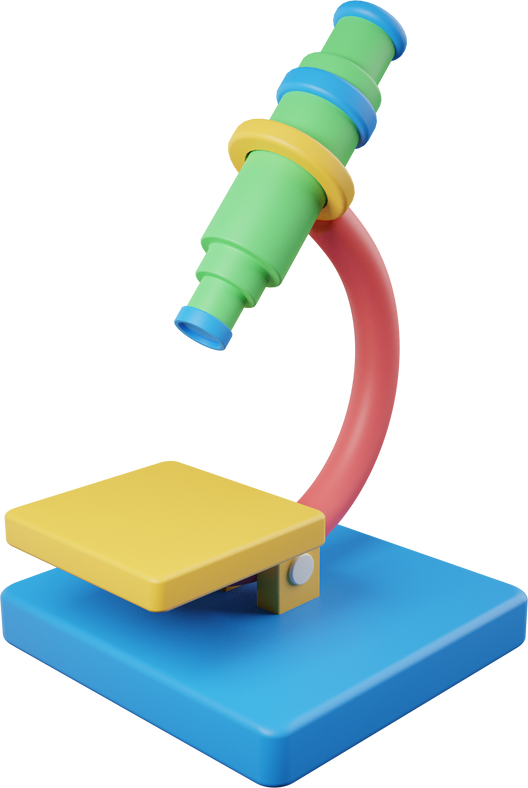 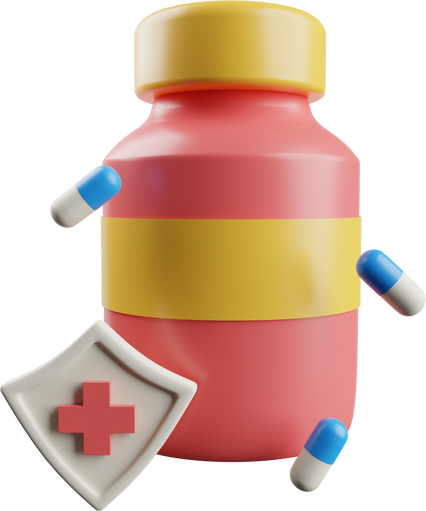 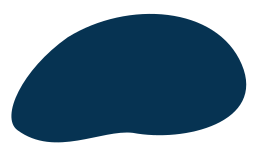 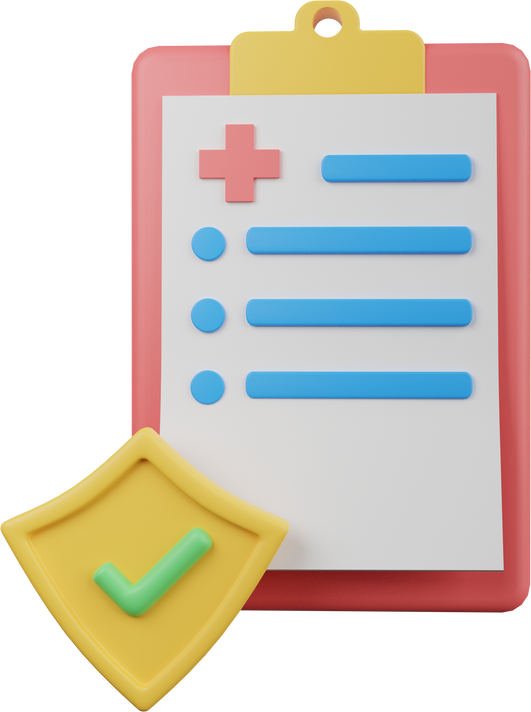 CẢM ƠN CÁC EM ĐÃ LẮNG NGHE BÀI HỌC
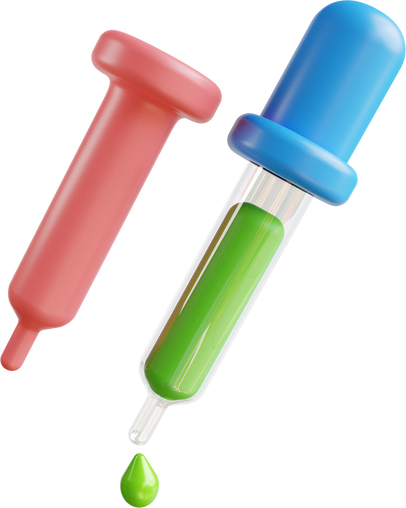 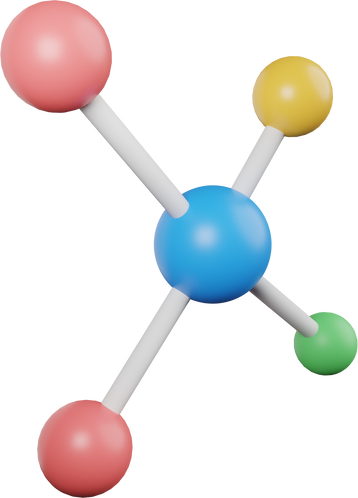 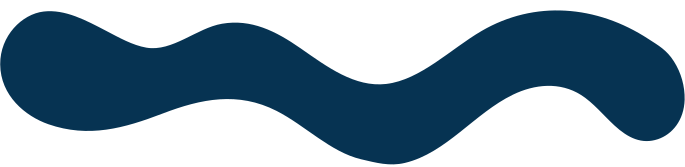 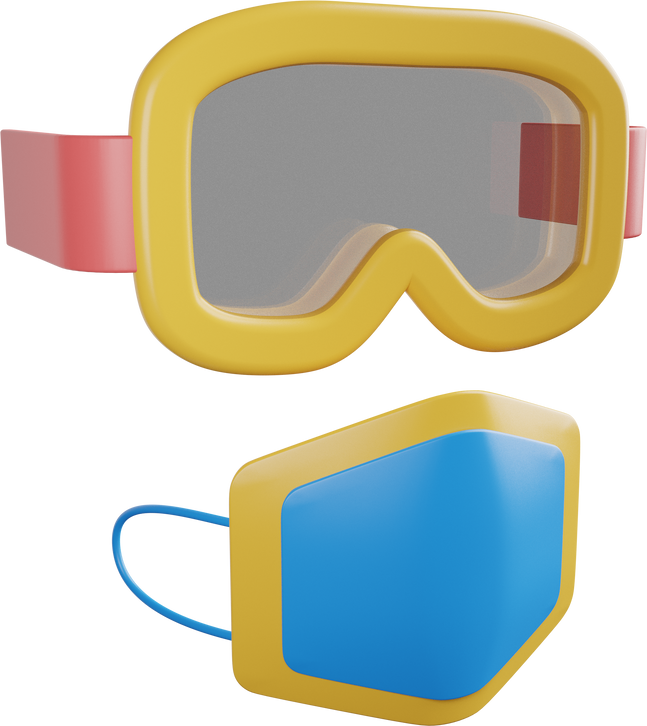 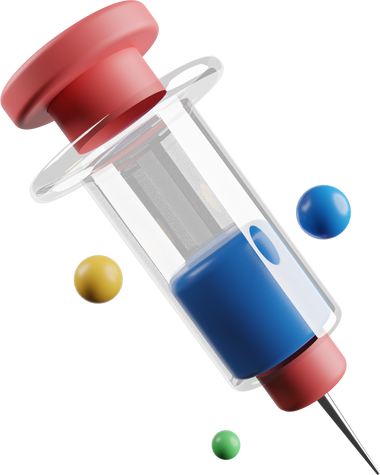 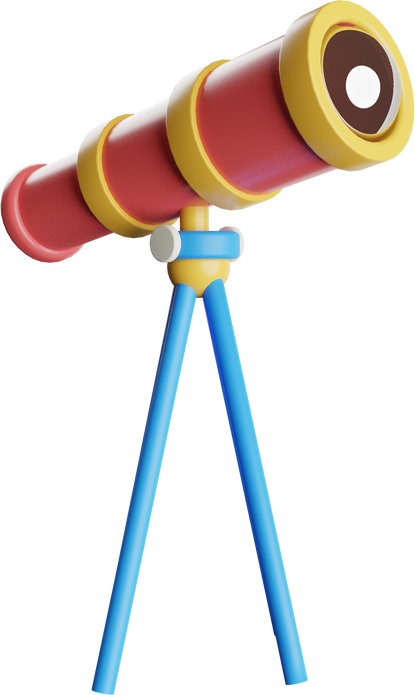 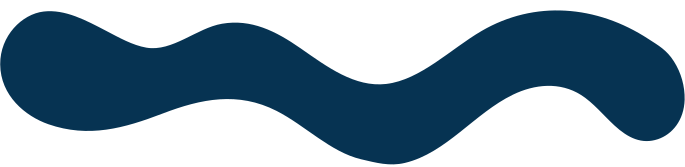 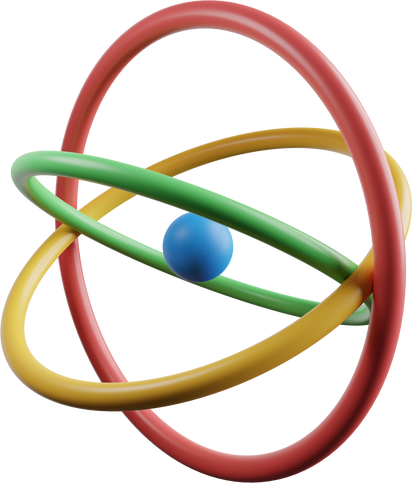 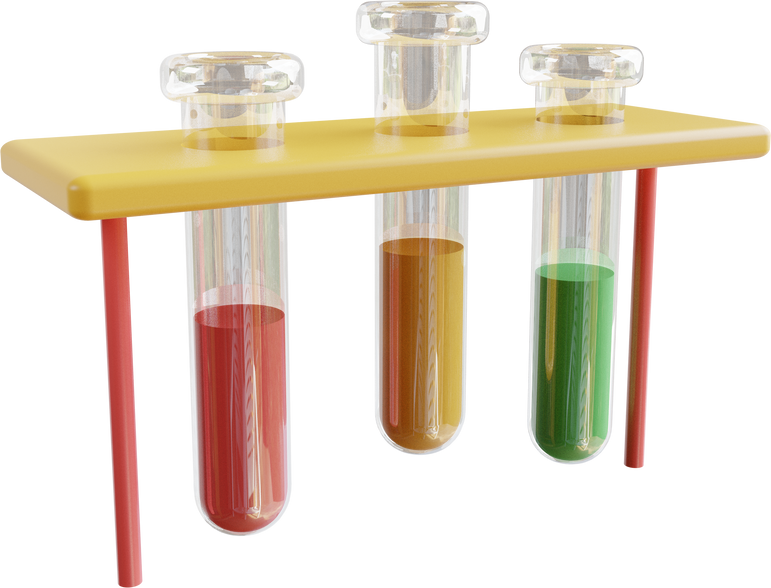